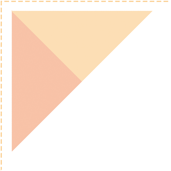 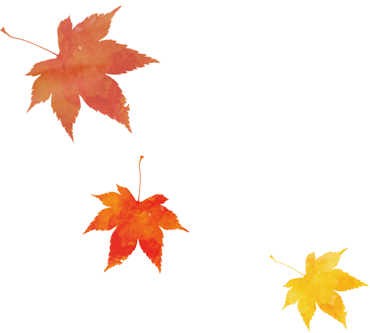 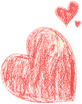 仰望梦想星空    脚踏知行大地
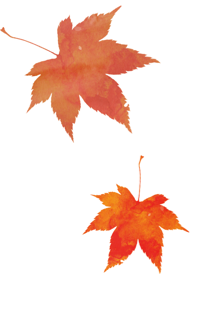 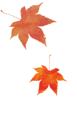 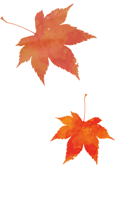 十月常规瞭望
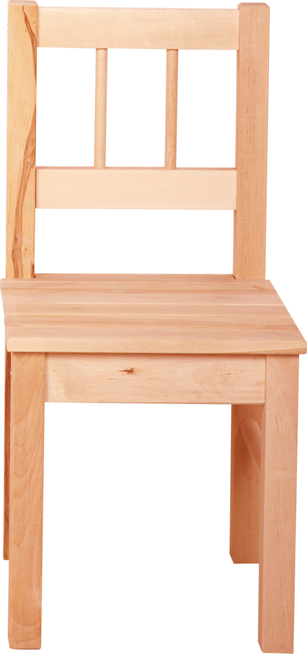 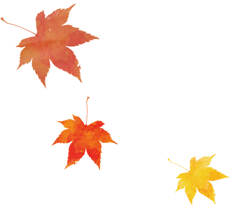 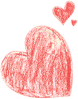 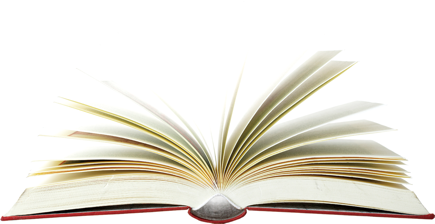 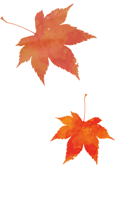 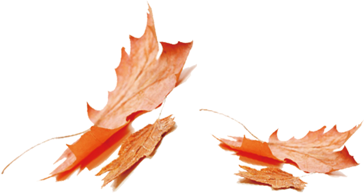 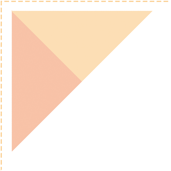 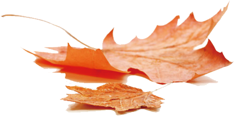 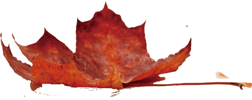 金秋十月，碧空如洗，凉爽舒适。路边的野花随风摇摆，默默祝福着秋的收获。
十月也正是桂花飘香的季节，让秋天的每一个角落都充满香气。
十月的色彩很鲜艳，十月的阳光很灿烂，十月的日子很辉煌，很多果实都在十月成熟。
金秋十月是收获的季节，收获金黄，收获火红，收获翠绿，收获希望……
十月带着落叶的声音来了，早晨像露珠一样新鲜。
秋之悠，是秋高气爽、落叶飞舞；秋之雅，是清风明月，海阔天空。
十月，双手播种寄希望，勤劳汗水来浇灌。
十月，用心培育花开艳，美好愿望幸福炫。
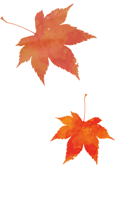 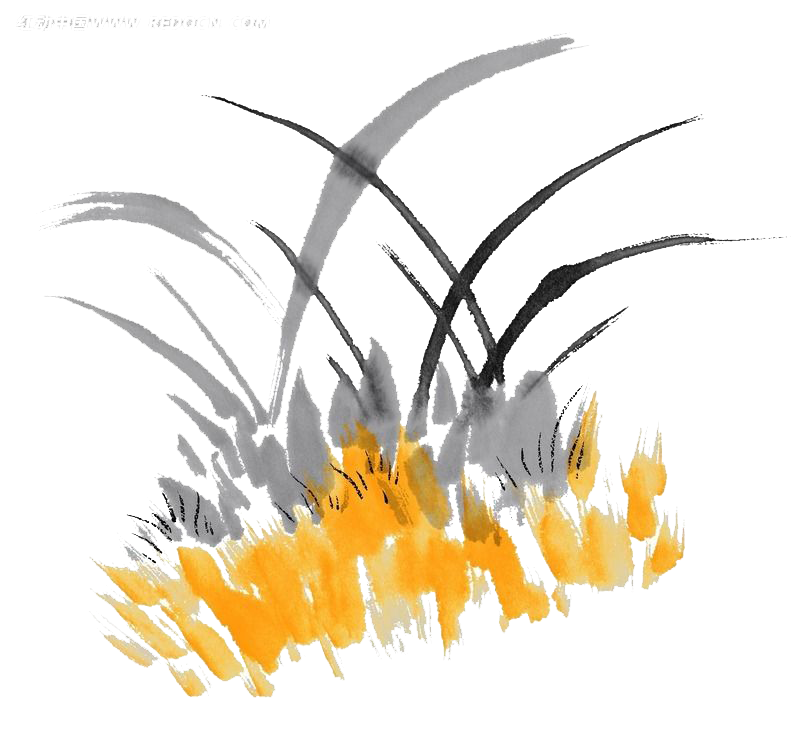 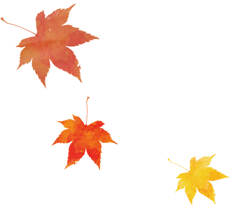 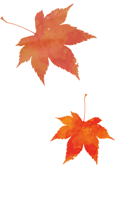 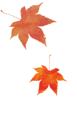 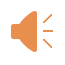 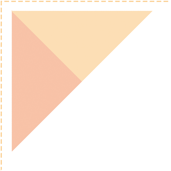 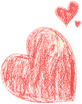 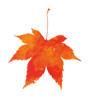 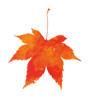 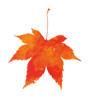 目录
板块
三
板块
二
板
块
一
问题坊
十月大事件
薛小  天
28
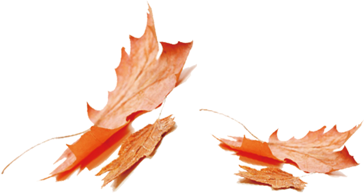 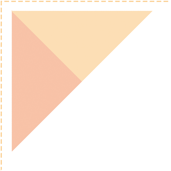 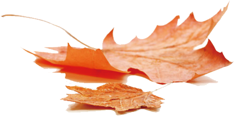 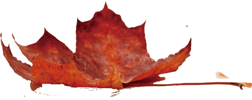 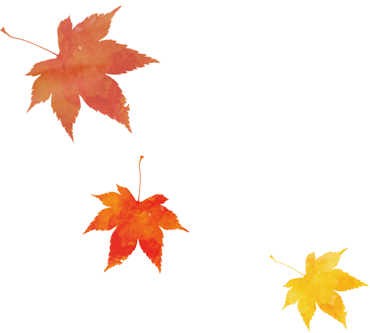 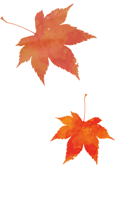 第
壹
章
十月大事件
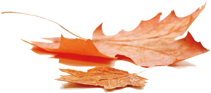 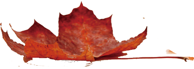 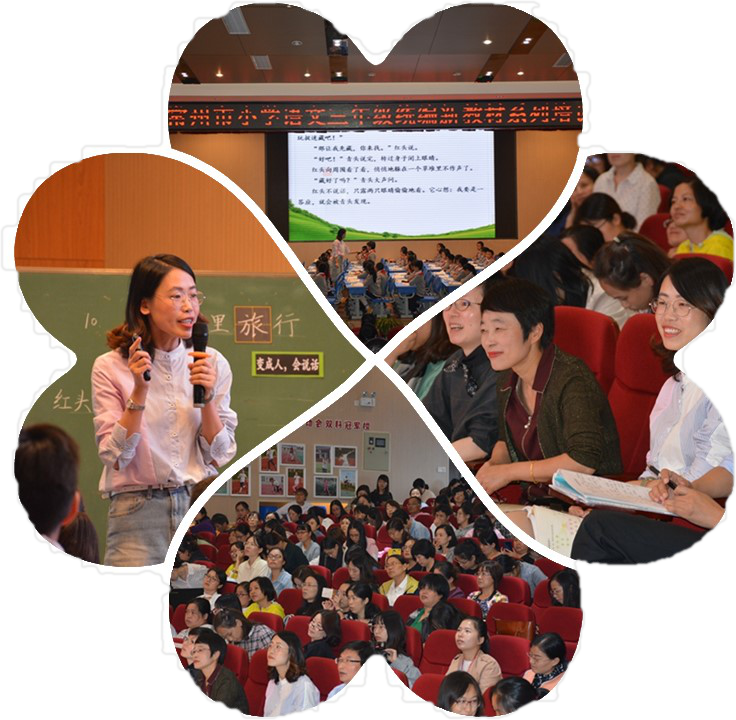 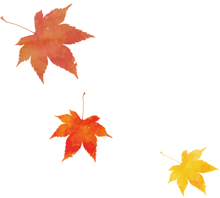 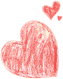 十月大事件
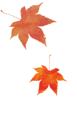 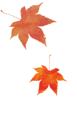 事件二
事件一
捐一片废纸，绿一个世界
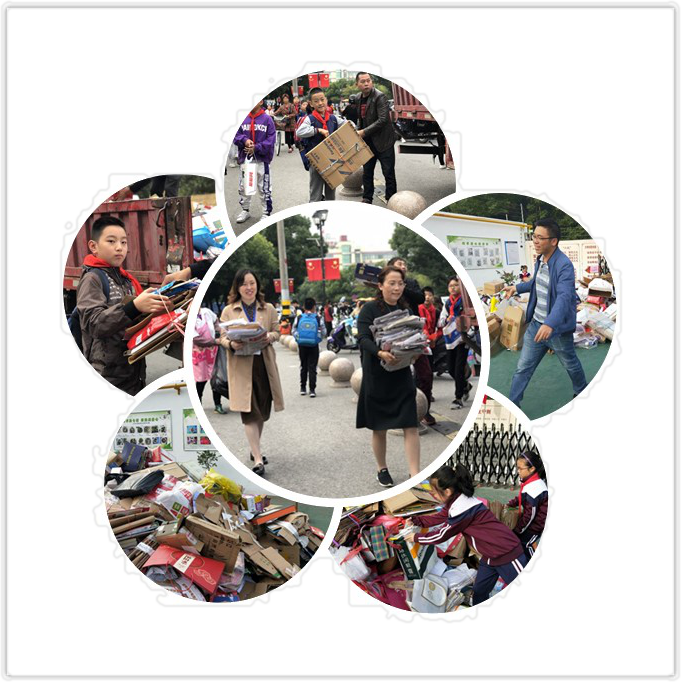 聚焦语文要素，收获研训硕果
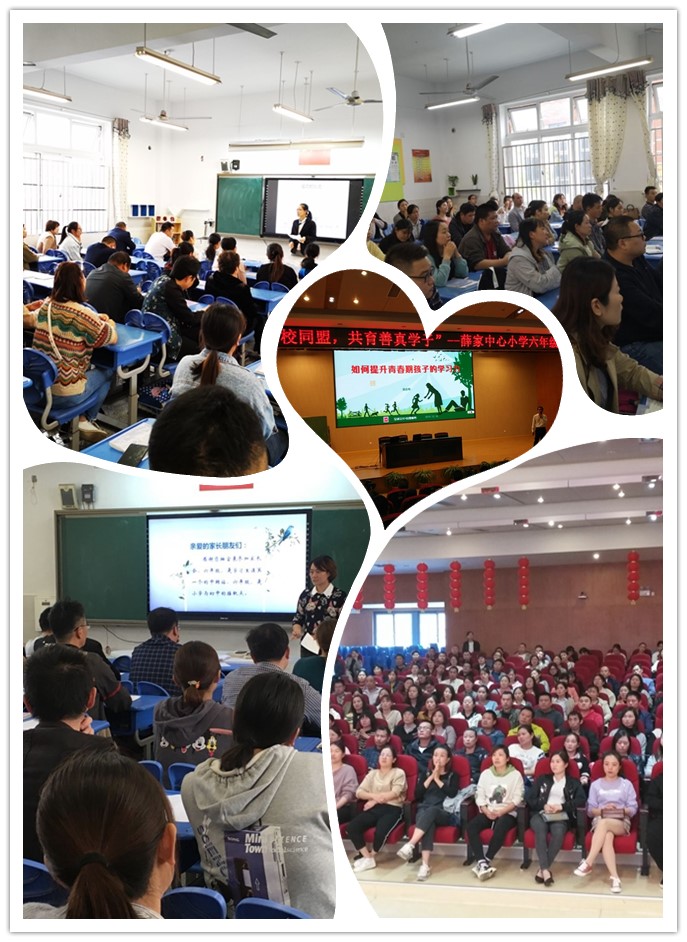 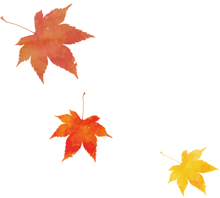 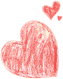 十月大事件
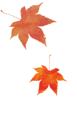 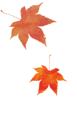 事件四
事件三
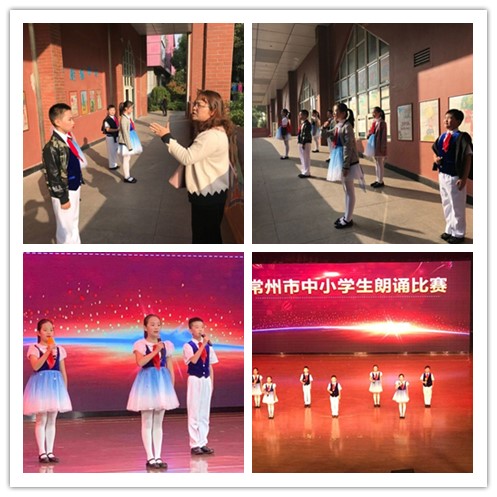 沟通促成长，协作获双赢
汗水浇灌成长，泪水绽放喜悦
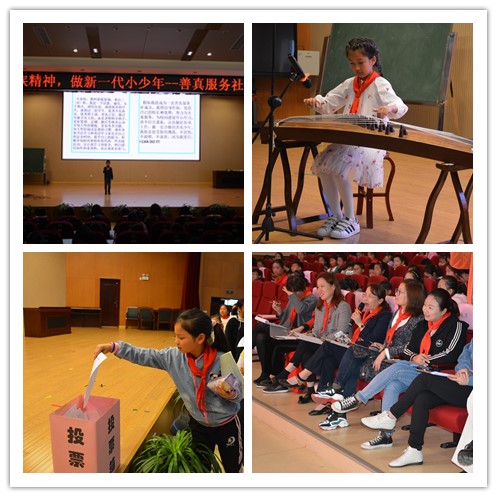 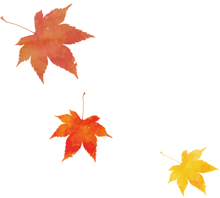 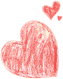 十月大事件
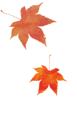 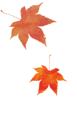 事件五
事件六
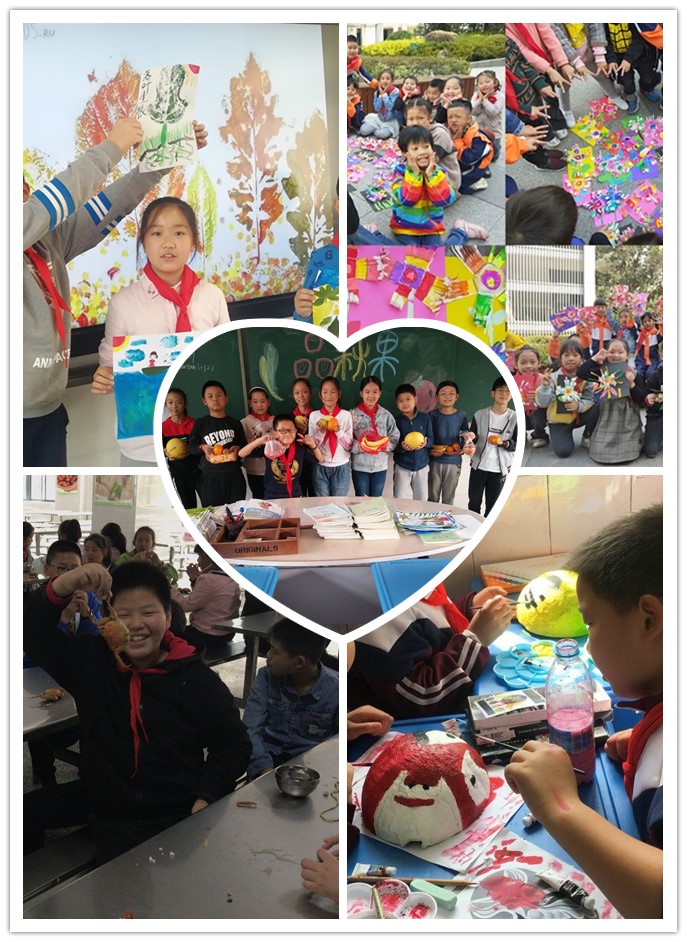 弘扬民族精神，做新时代小少年
细品浓浓秋韵，收获累累硕果
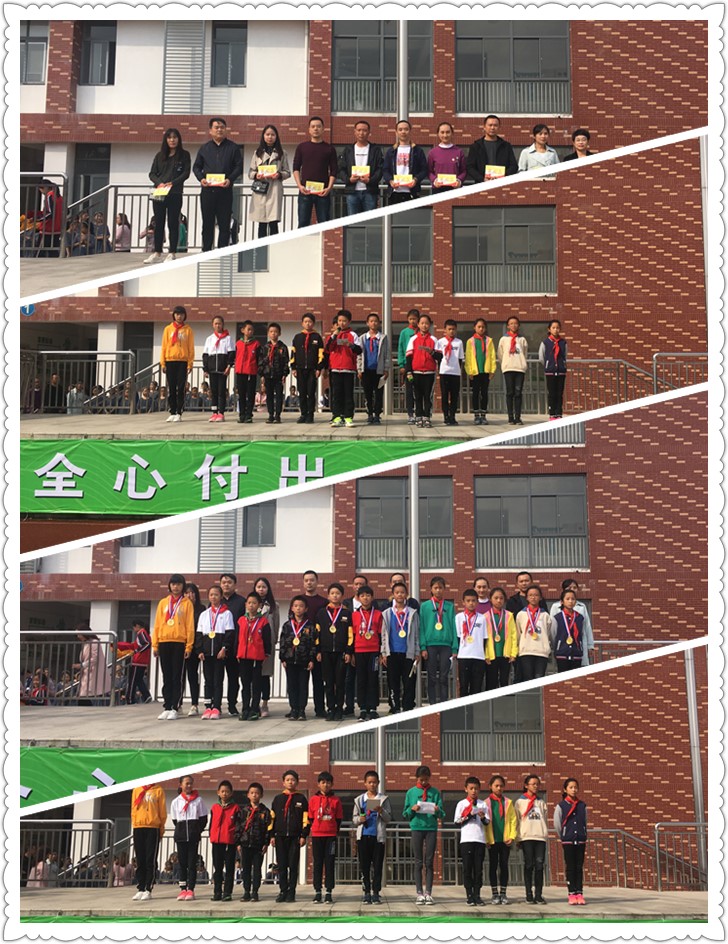 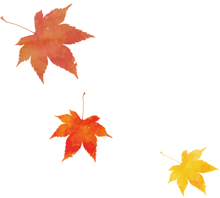 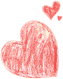 十月大事件
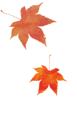 事件七
运动点燃激情，拼搏铸就辉煌
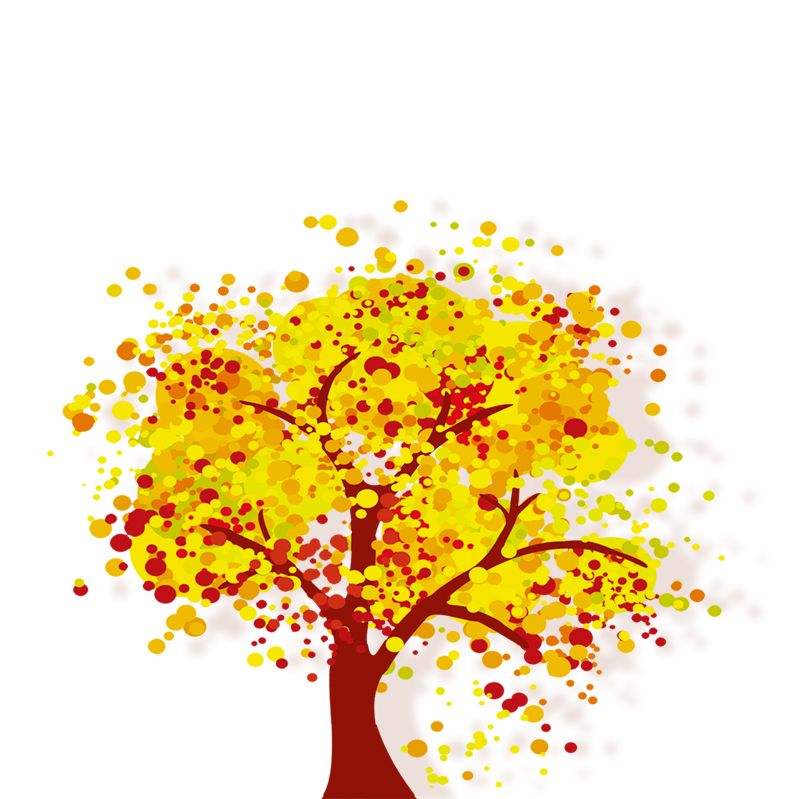 从晨起到暮落，10月的28天里，薛小像一座永不停歇的时钟，时时刻刻上演着拼搏与奋斗！晨起，这是一方充满希望的欣欣之地；奋斗，这是一方梦想起航的发展之地；守望，这是一方内心充盈的幸福之地。
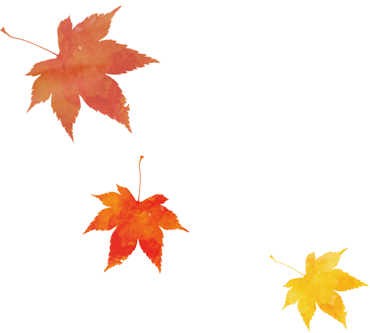 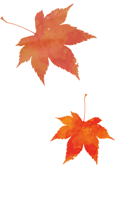 第
贰
章
薛小28天
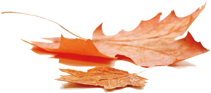 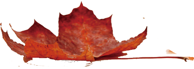 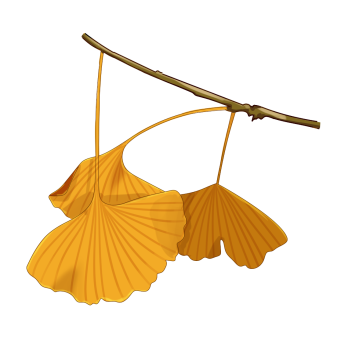 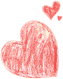 （一）常规，我们一直在改进
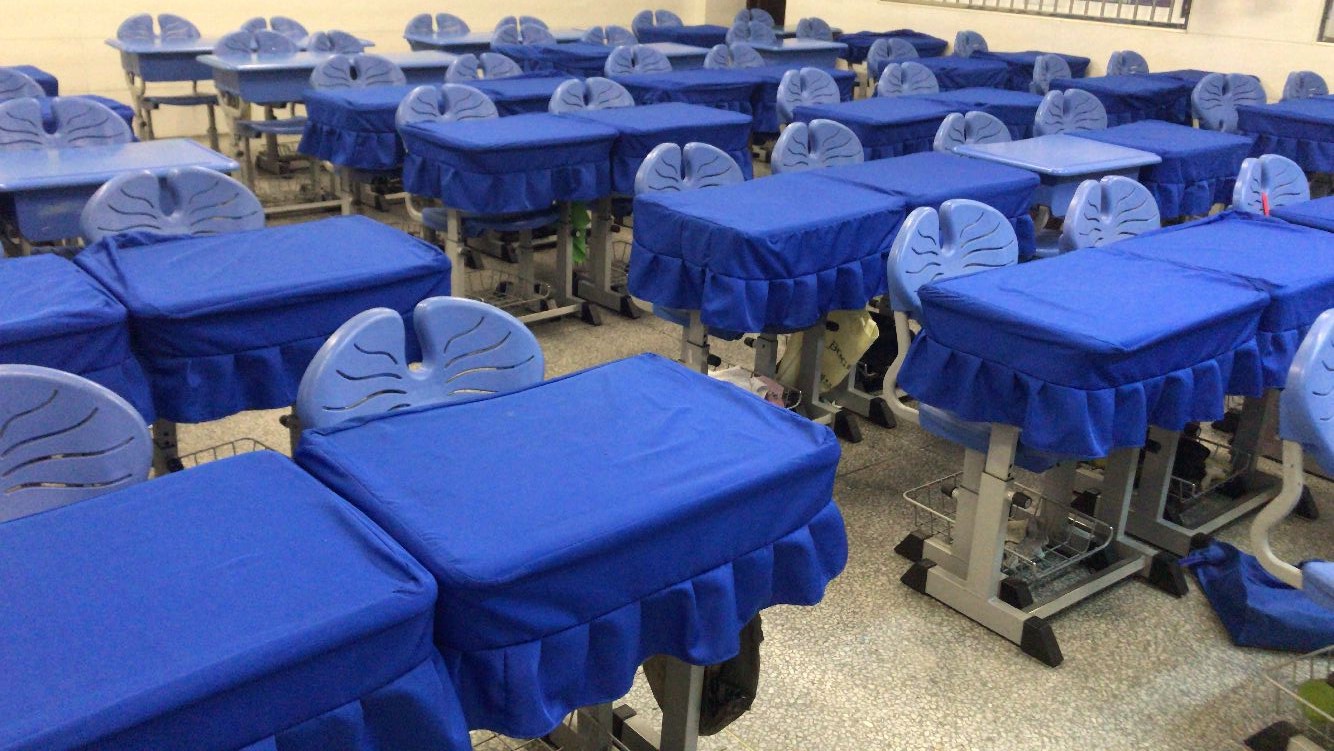 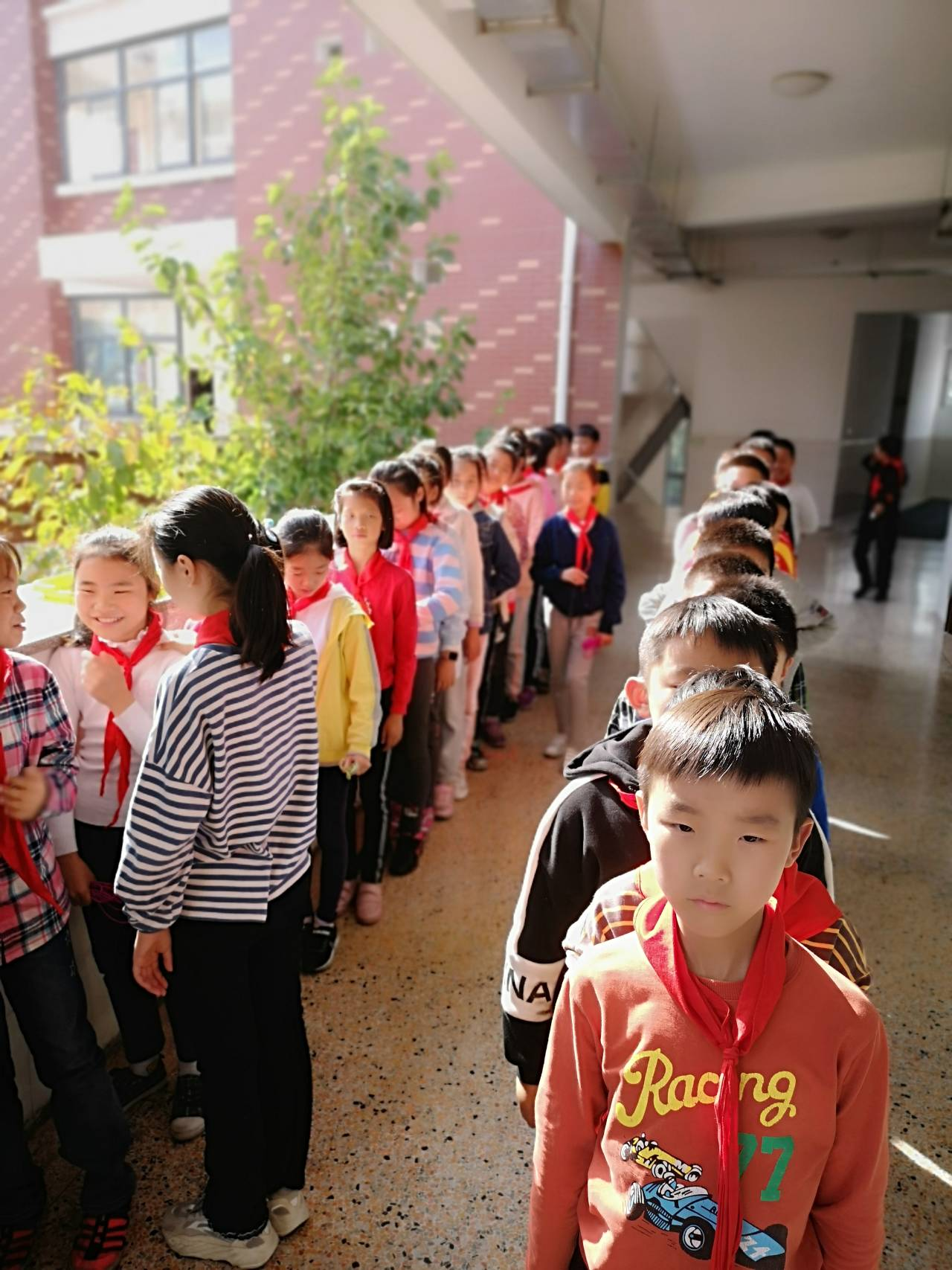 四年级的收纳盒
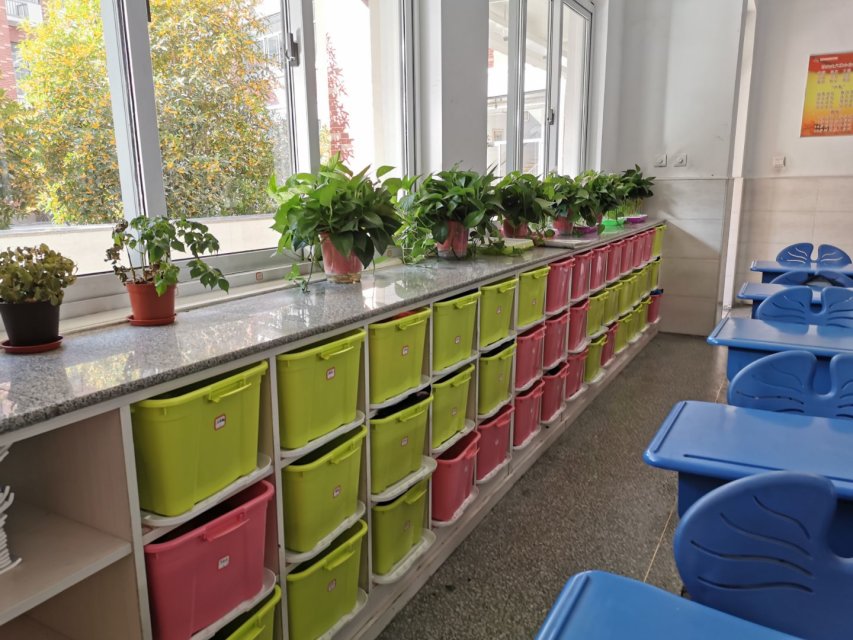 五（8）班的桌布
五（6）班的路队
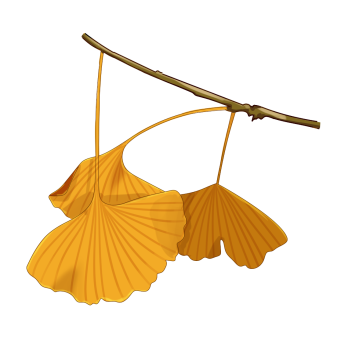 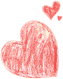 （一）常规，我们一直在改进
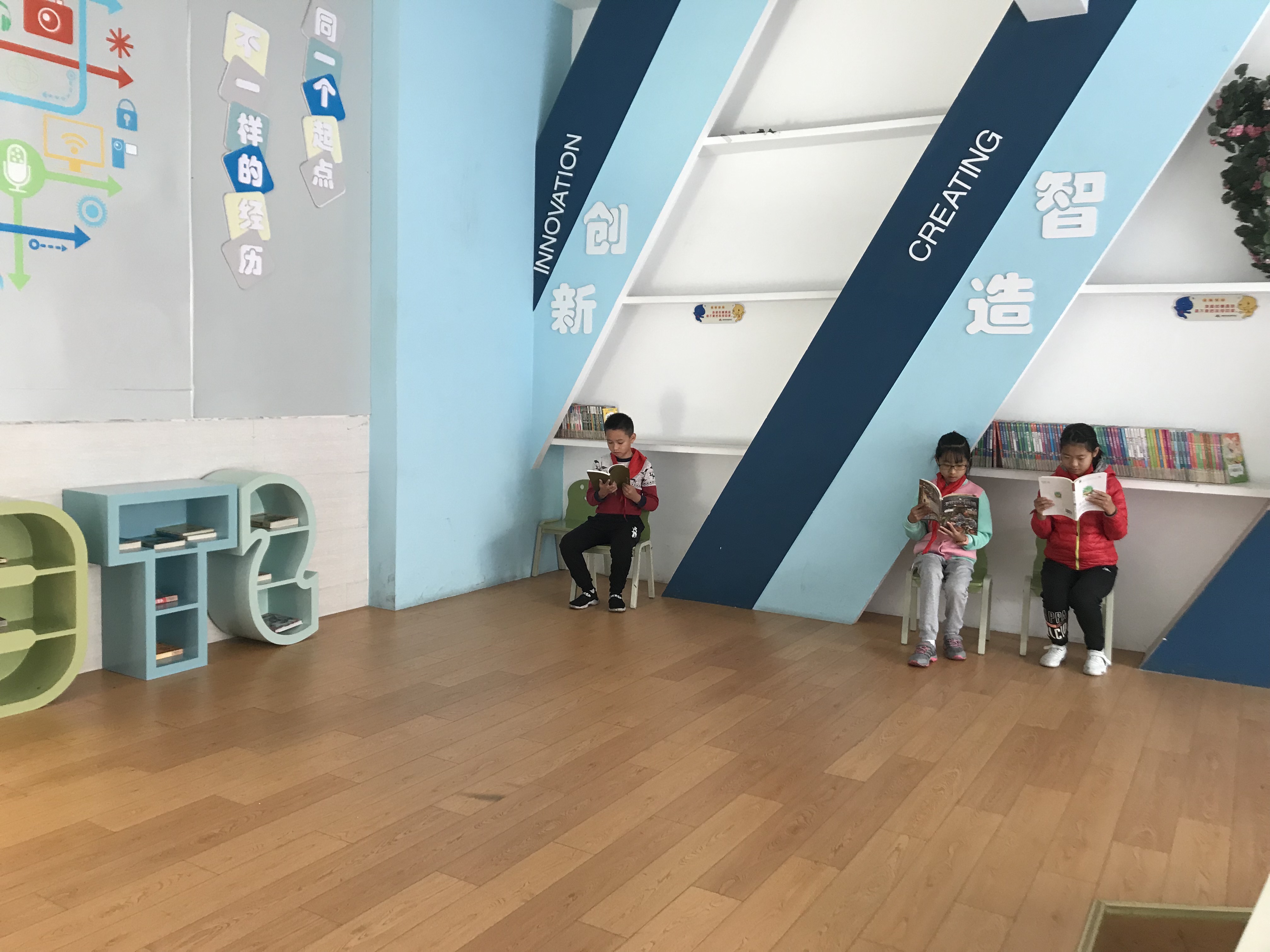 认真准备演讲比赛
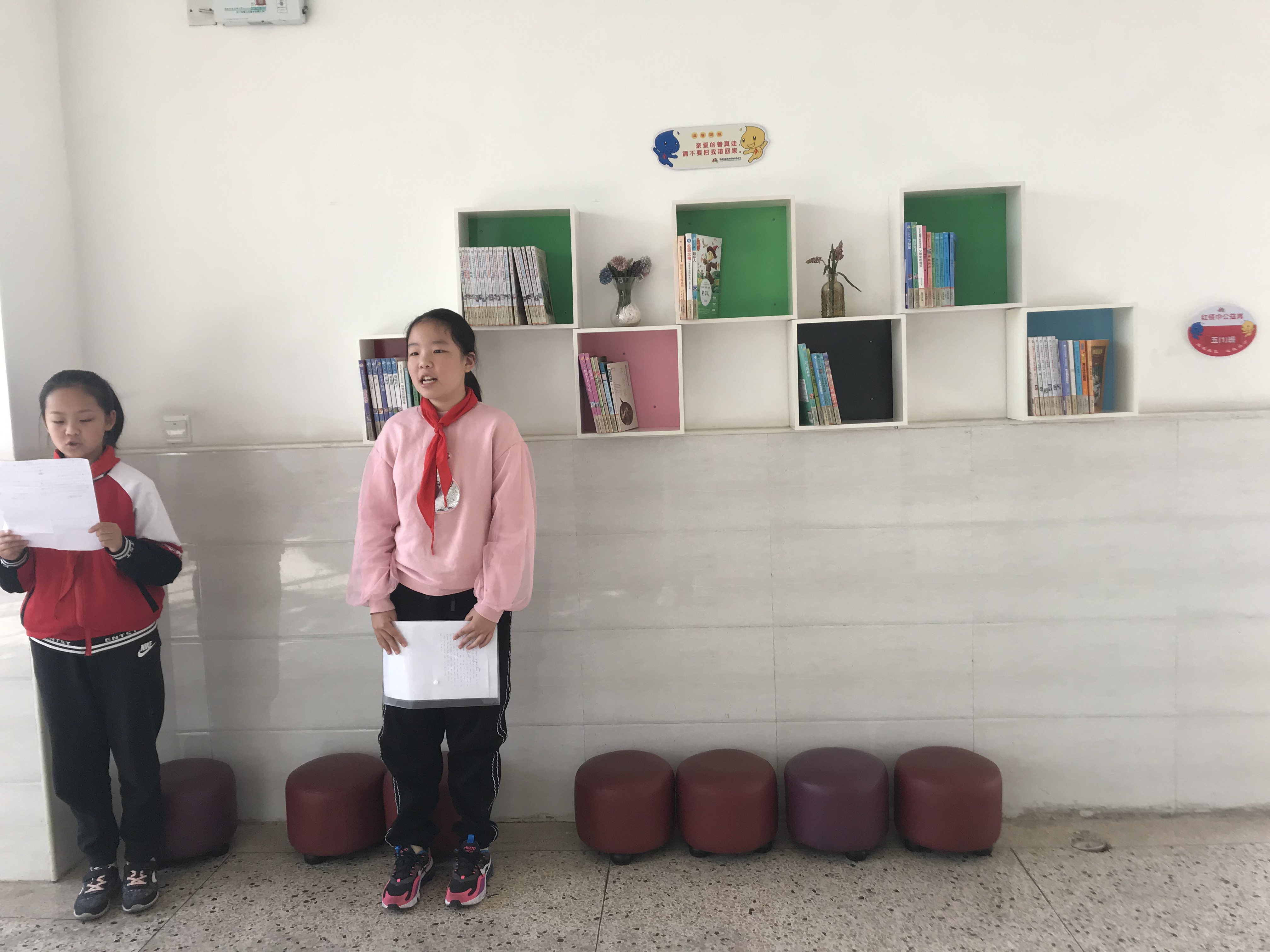 安静阅读
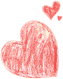 （二）修炼，我们一直在打卡
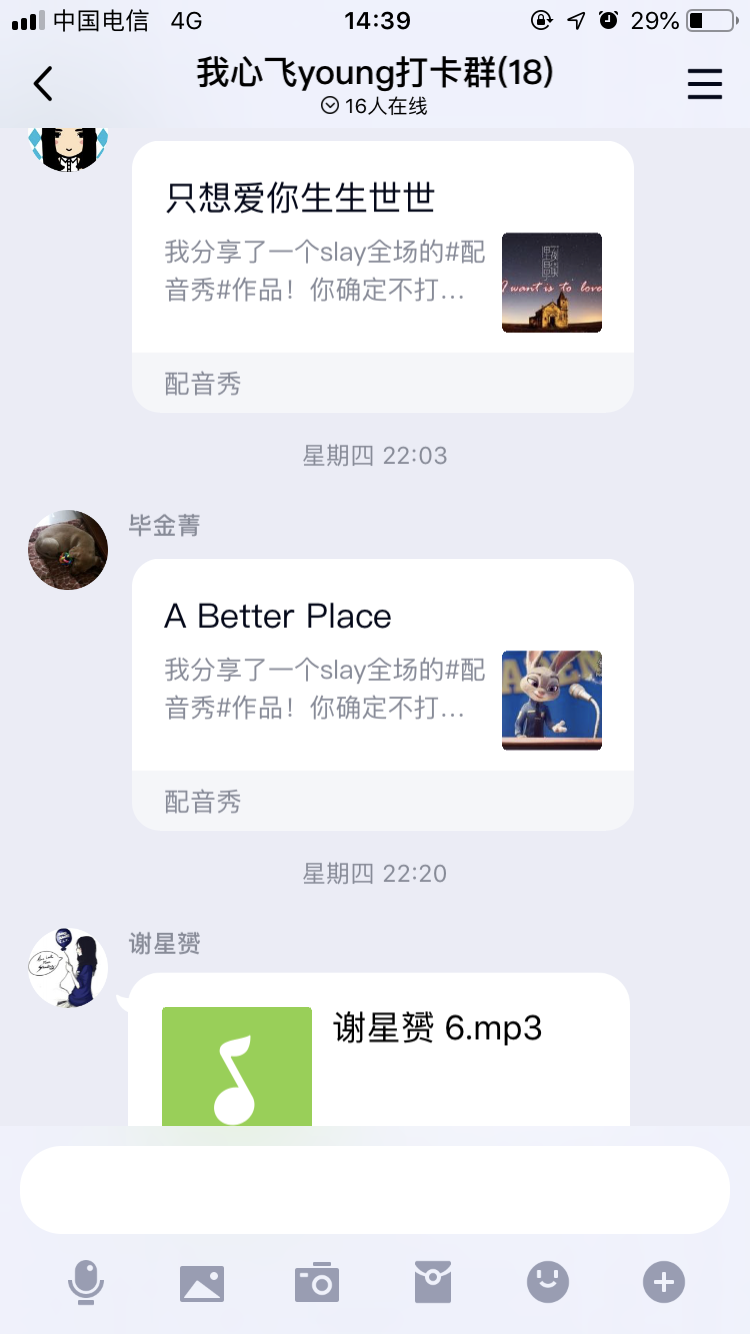 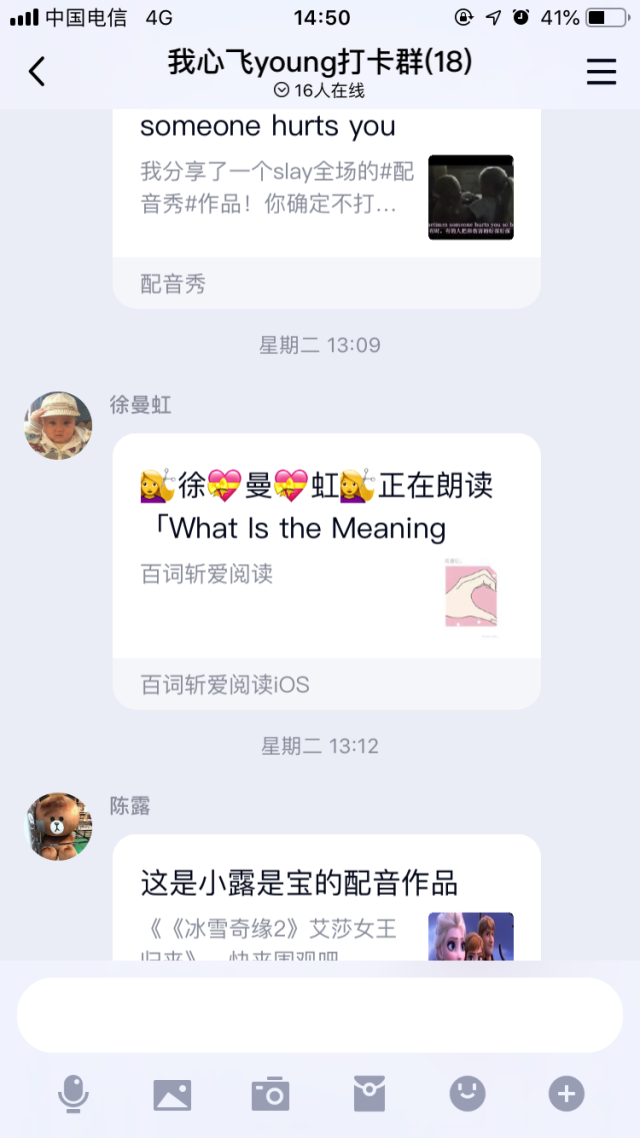 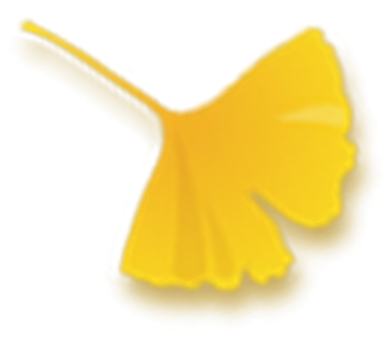 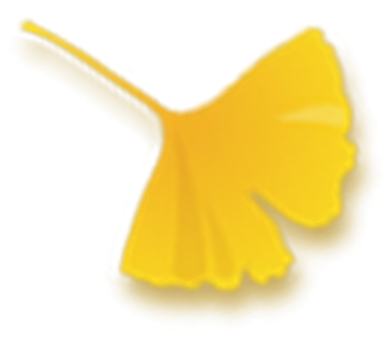 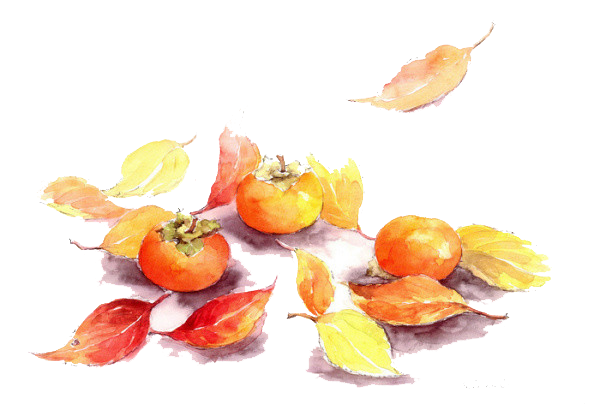 金秋瑾老师配音
恽鸽老师的杰作
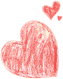 （二）修炼，我们一直在打卡
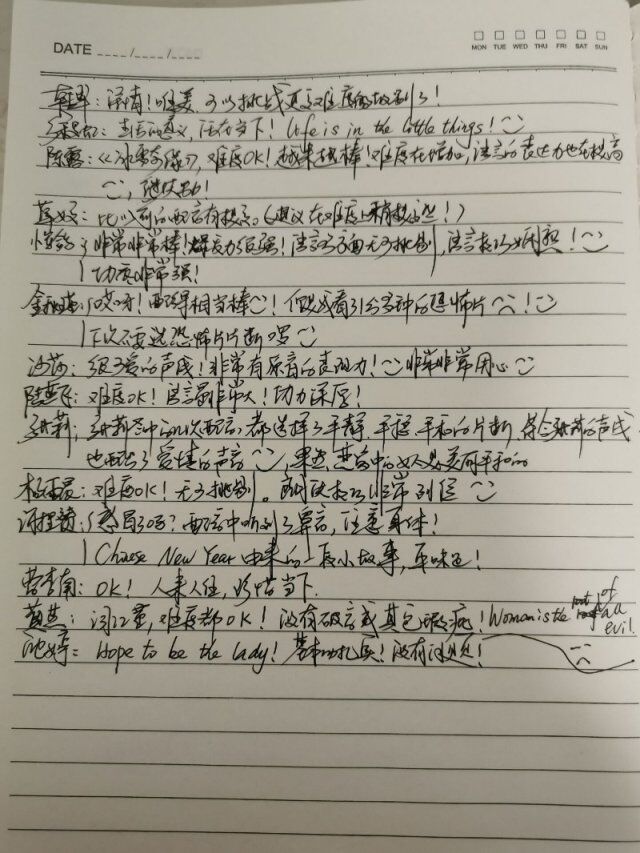 王主任的悉心点评
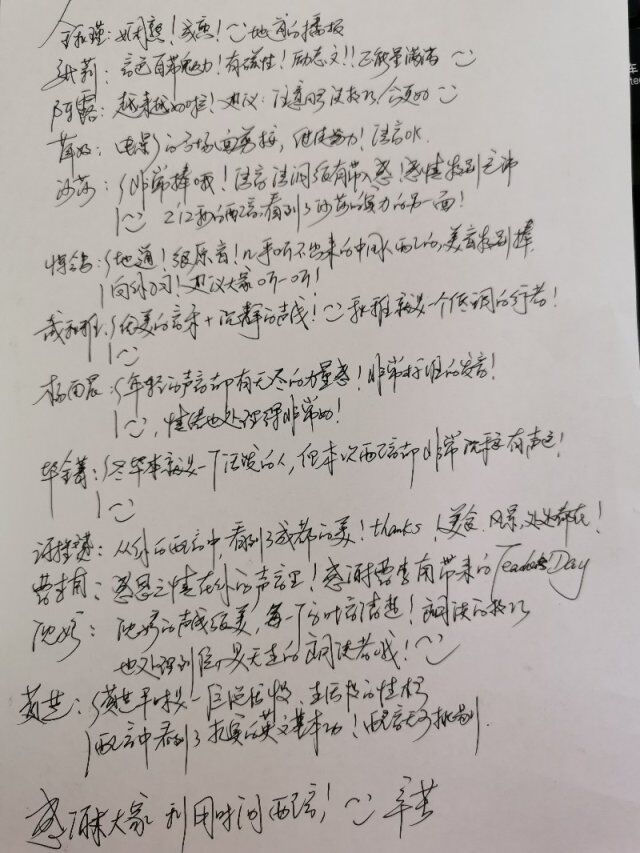 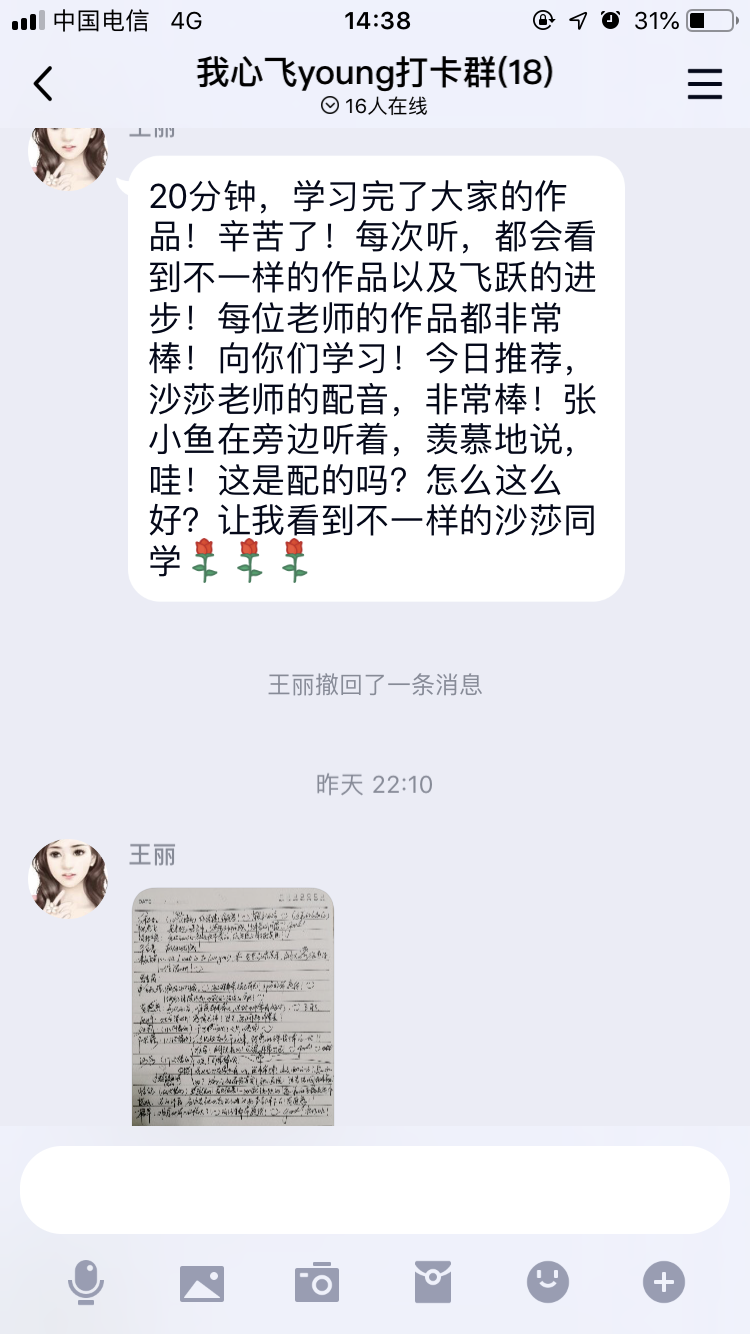 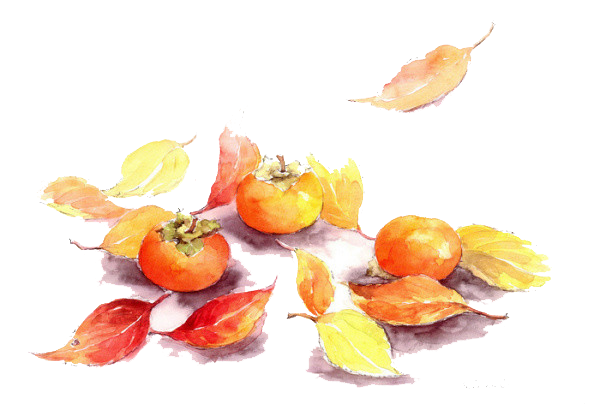 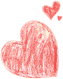 （二）修炼，我们一直在打卡
王佳佳老师绘画打卡
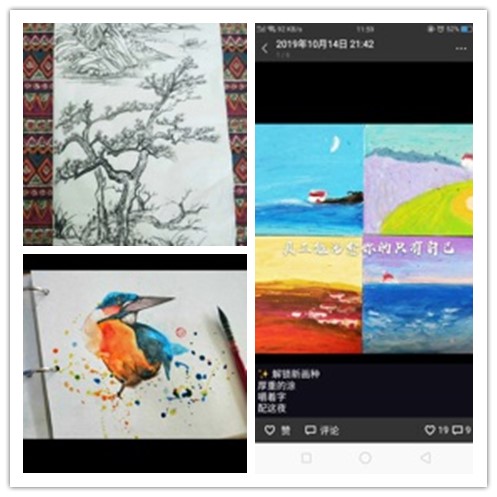 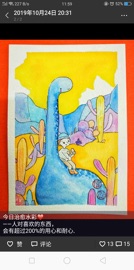 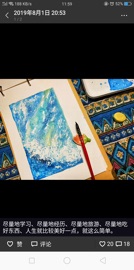 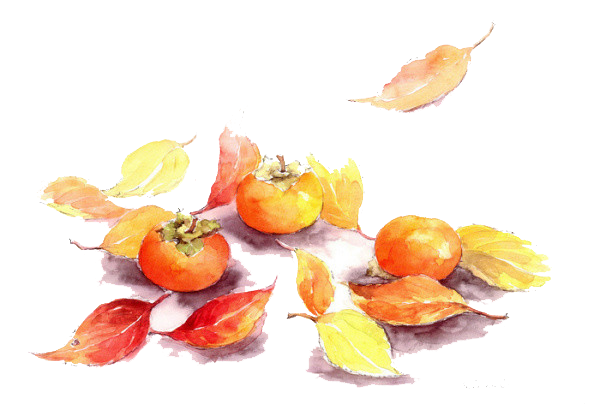 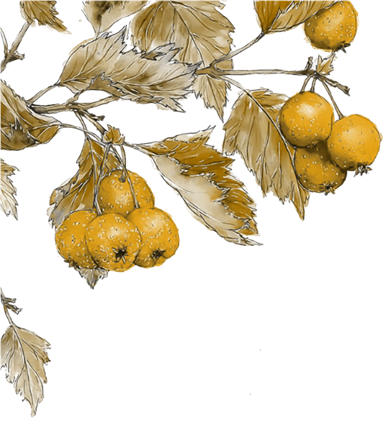 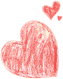 （三）发展，我们一直在抱团
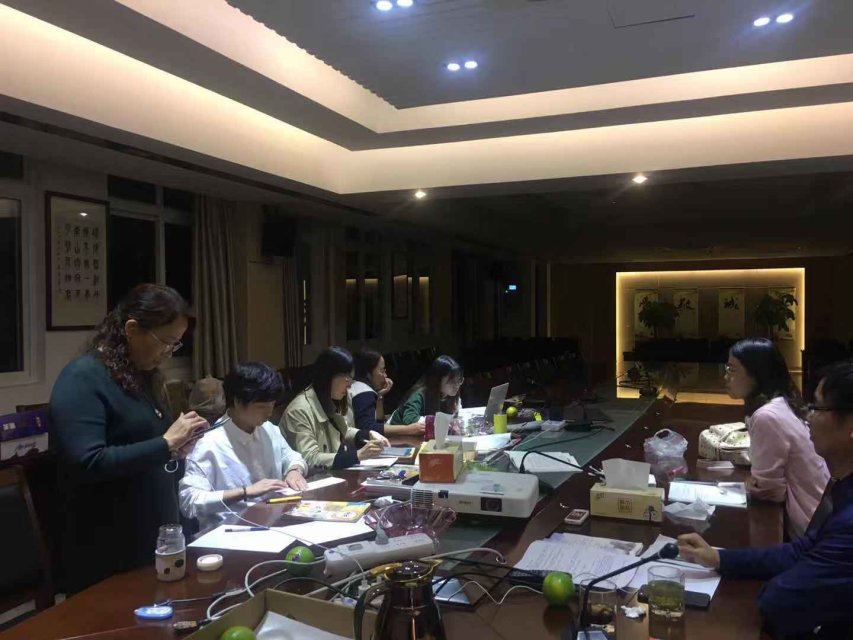 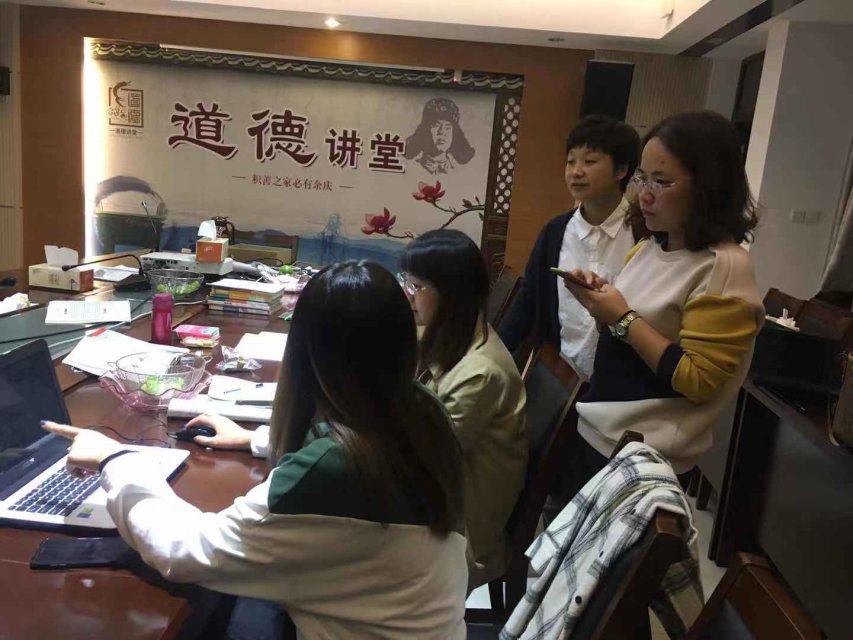 小中高课堂考核
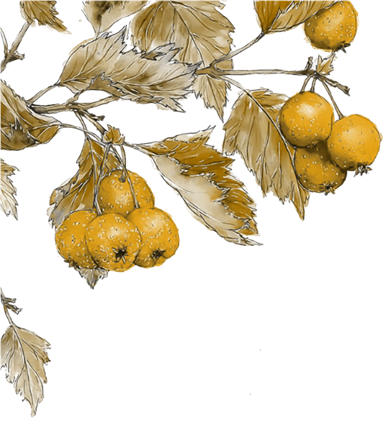 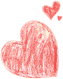 （三）发展，我们一直在抱团
美术组共同磨课
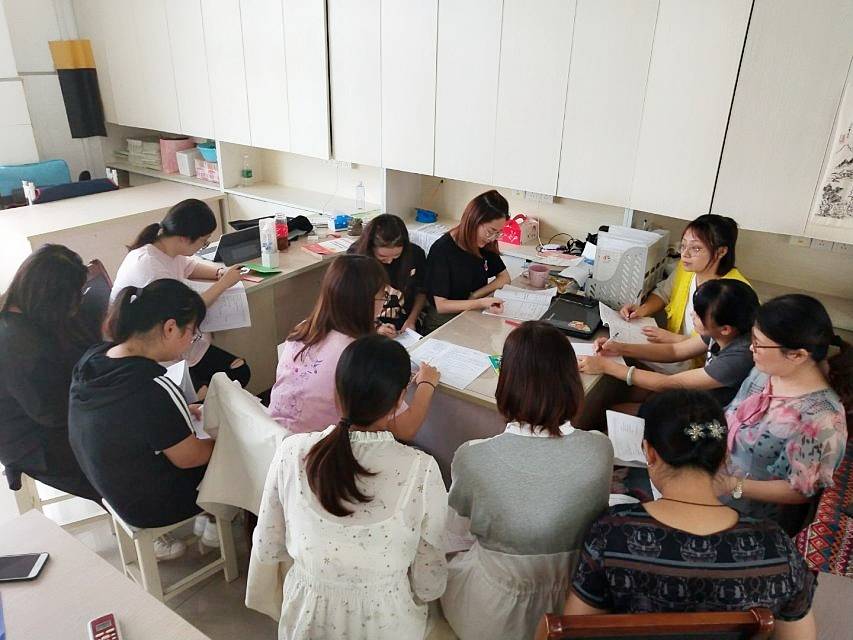 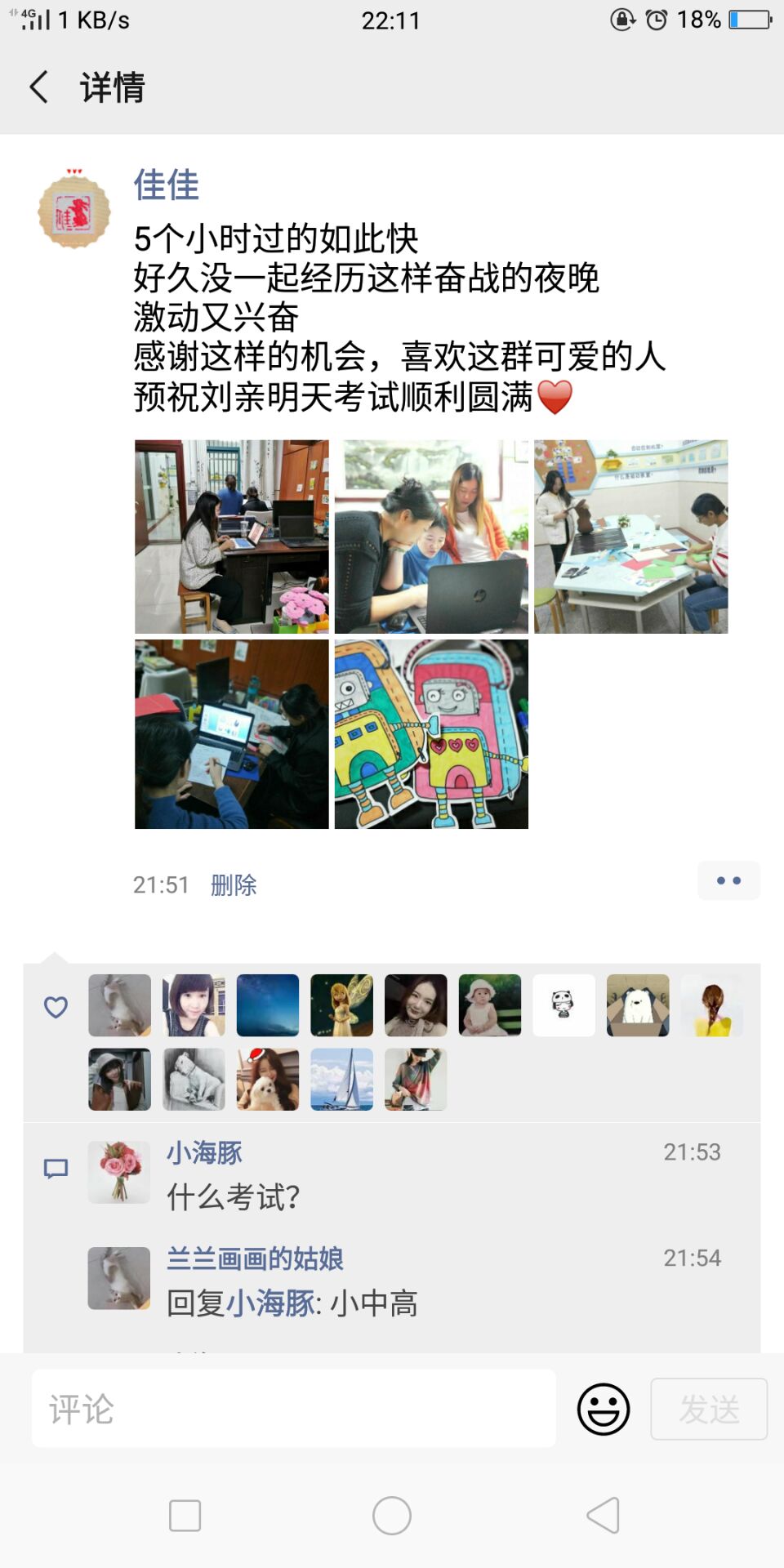 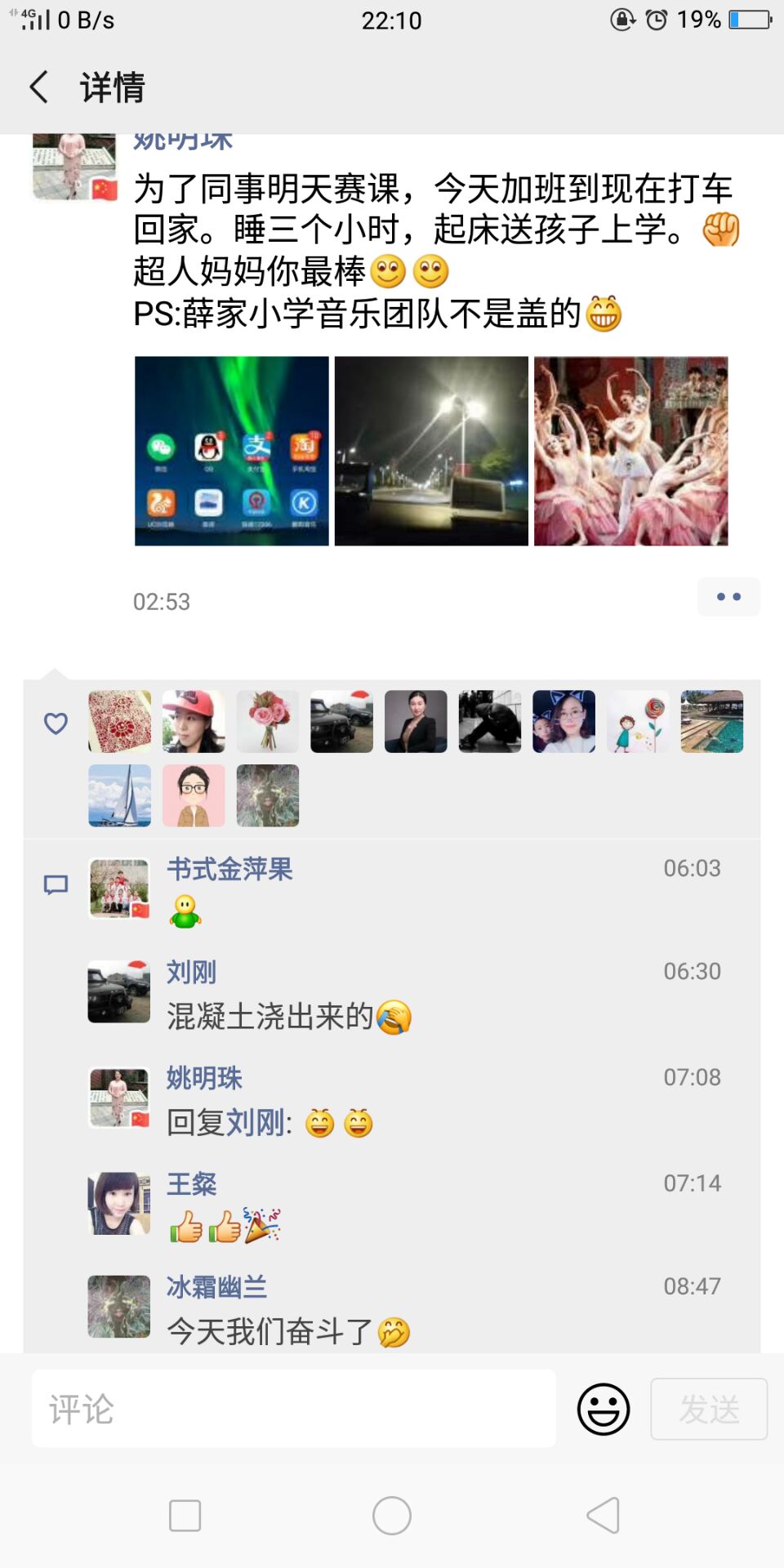 音乐团队
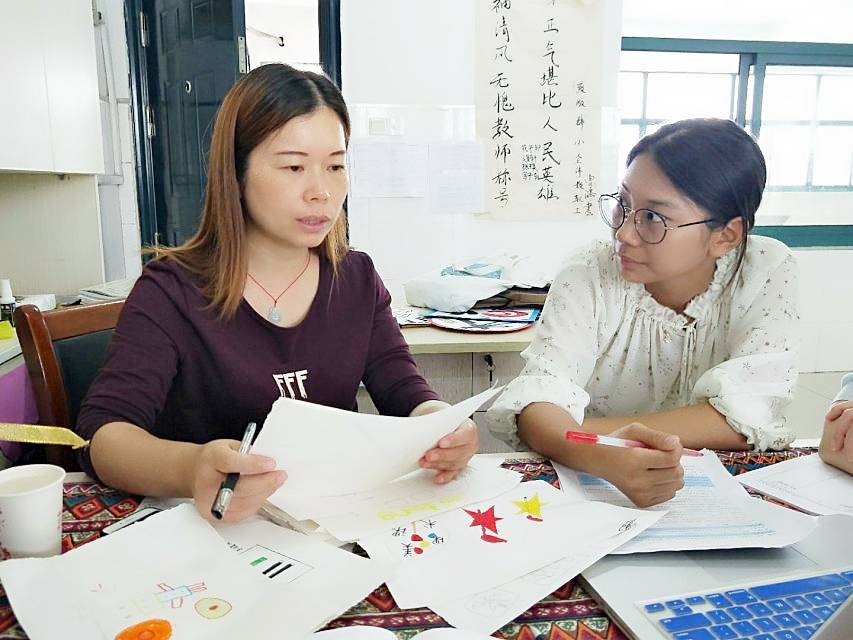 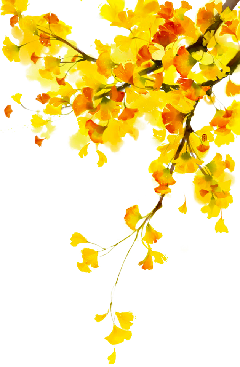 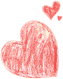 （四）科研，我们一直在探究
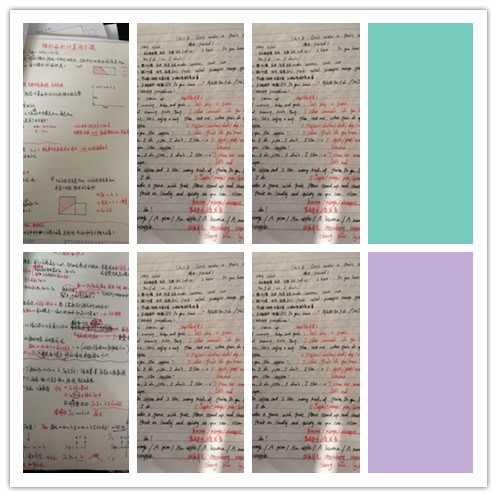 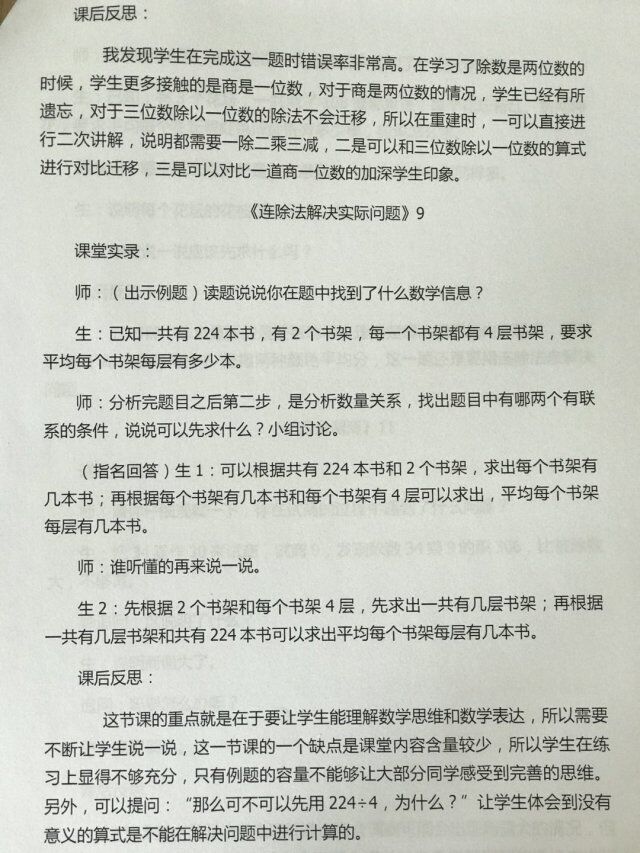 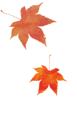 1、稳步中前行——日行一思，必有一悟。
陈秋灵老师
课堂实录式反思
李丹丹、张莉和苏亚琴老师的教案
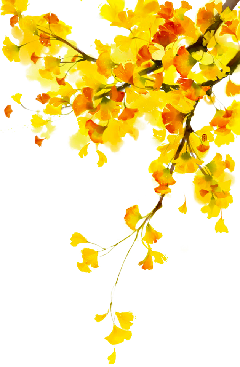 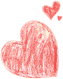 （四）科研，我们一直在探究
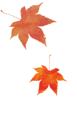 1、稳步中前行——日行一思，必有一悟。
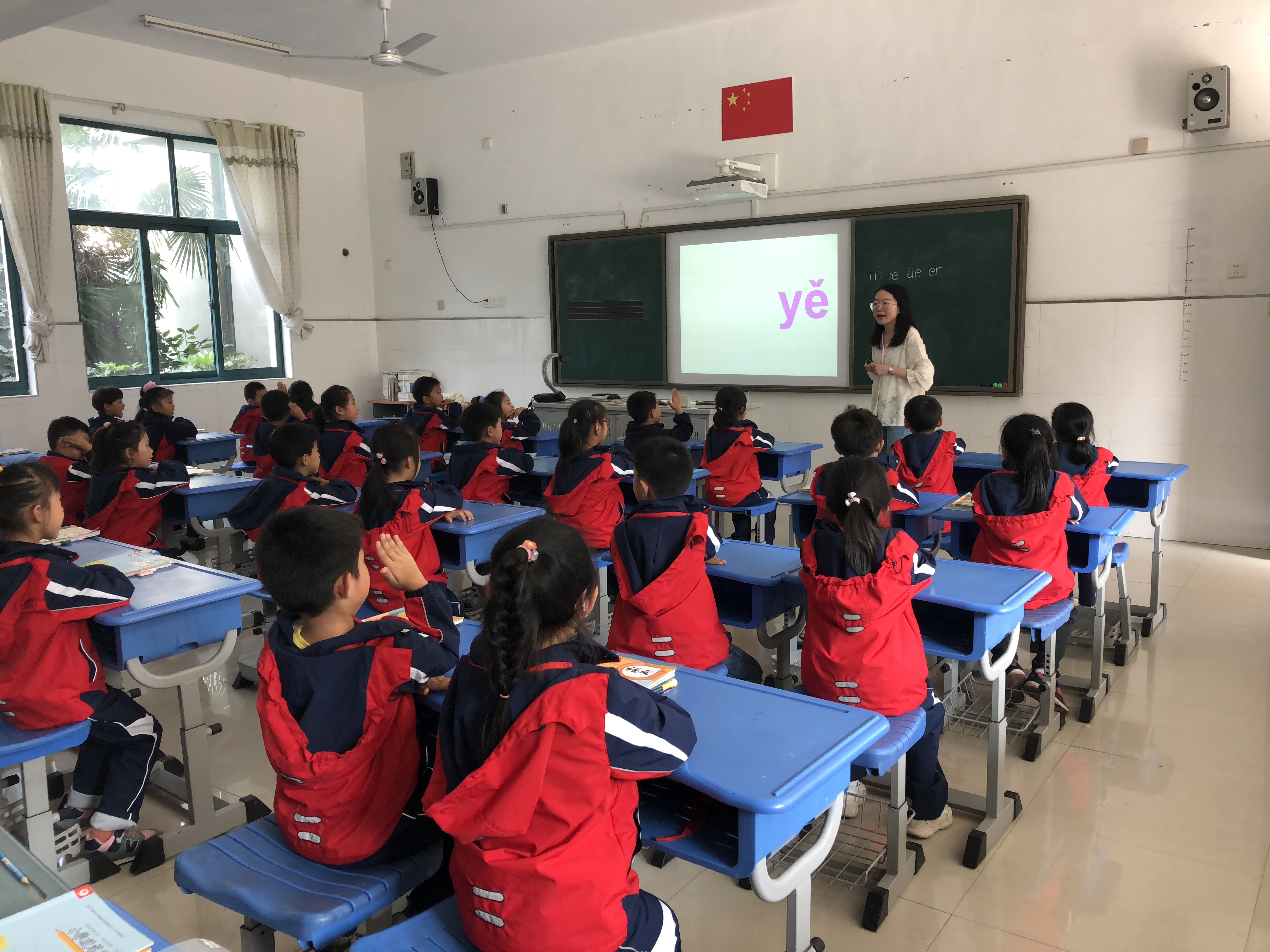 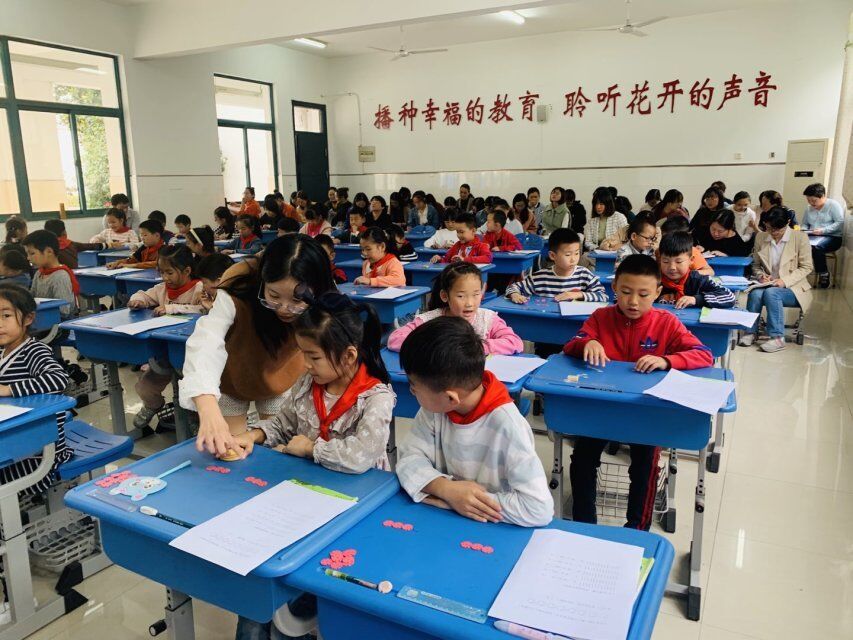 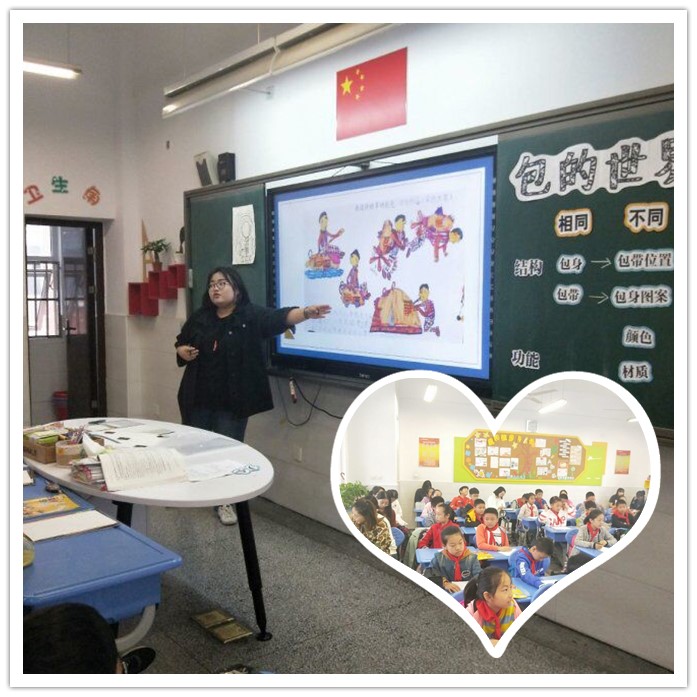 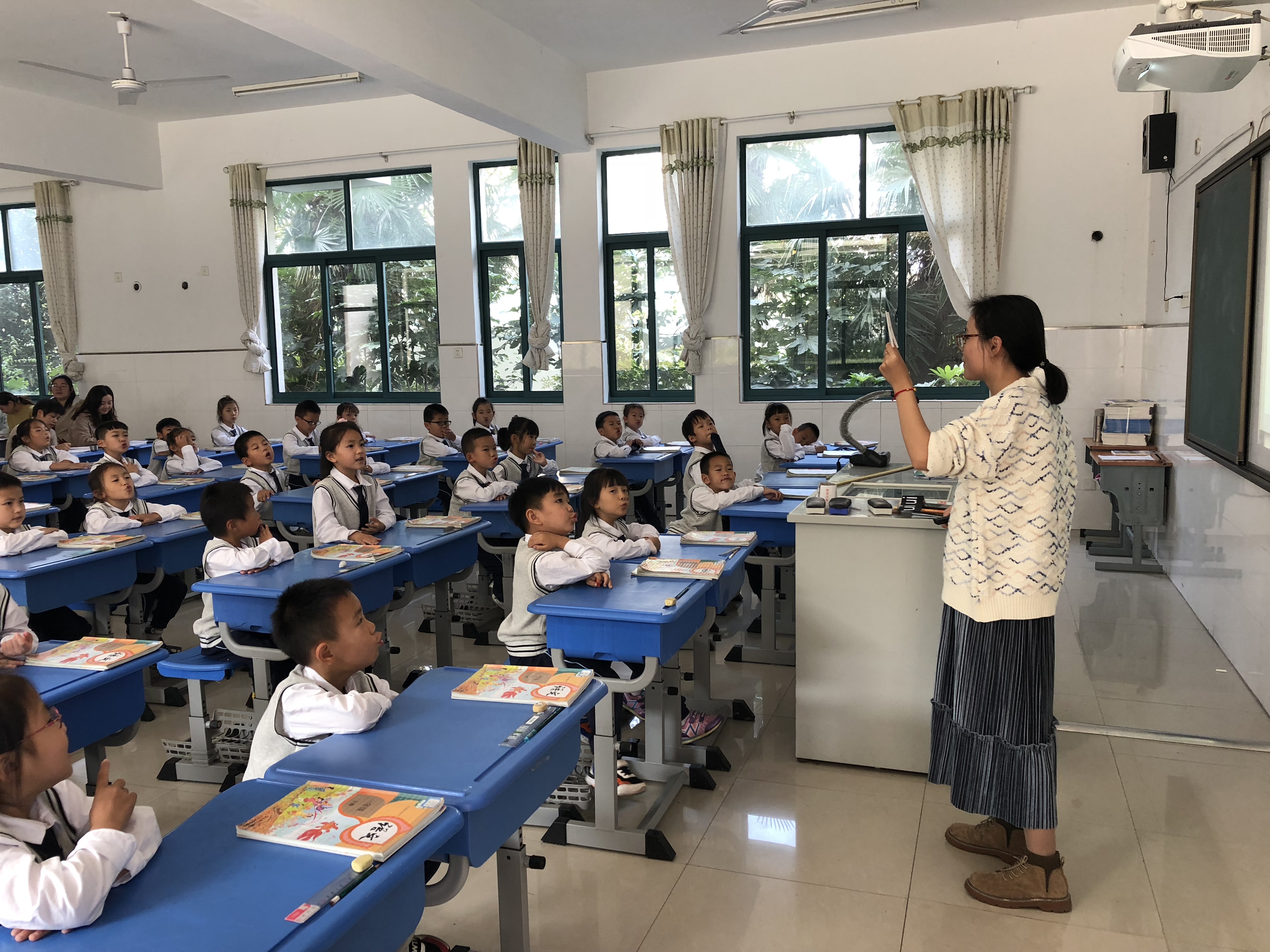 林家玫和杨阳老师磨课
黄莺和李恬老师执教的拼音课
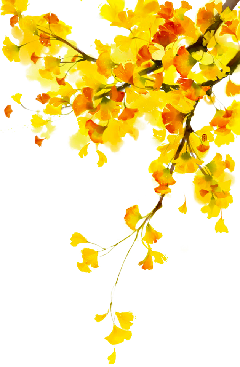 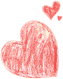 （四）科研，我们一直在探究
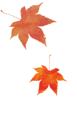 2、创新中转变——大胆前行，终有收获
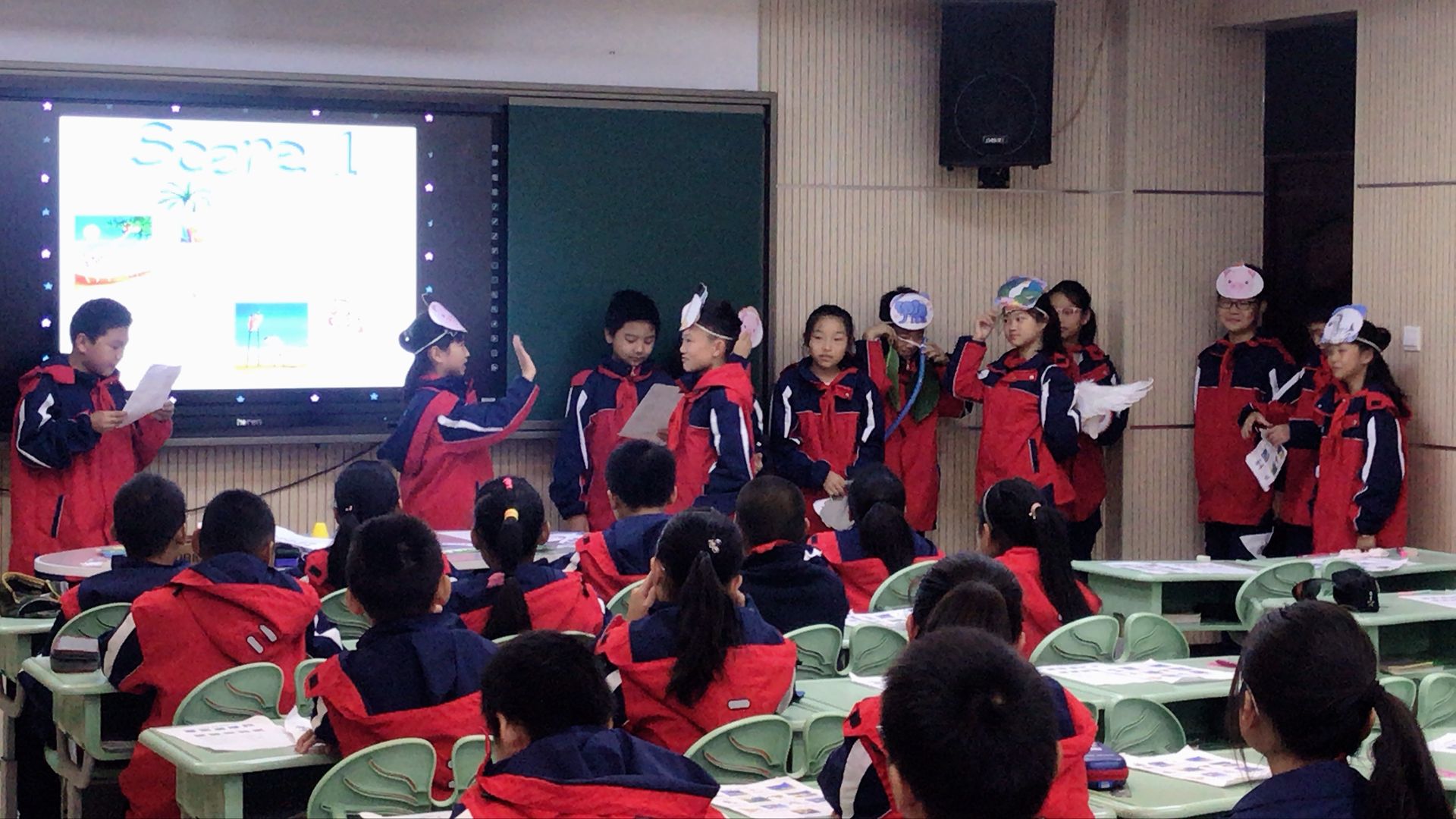 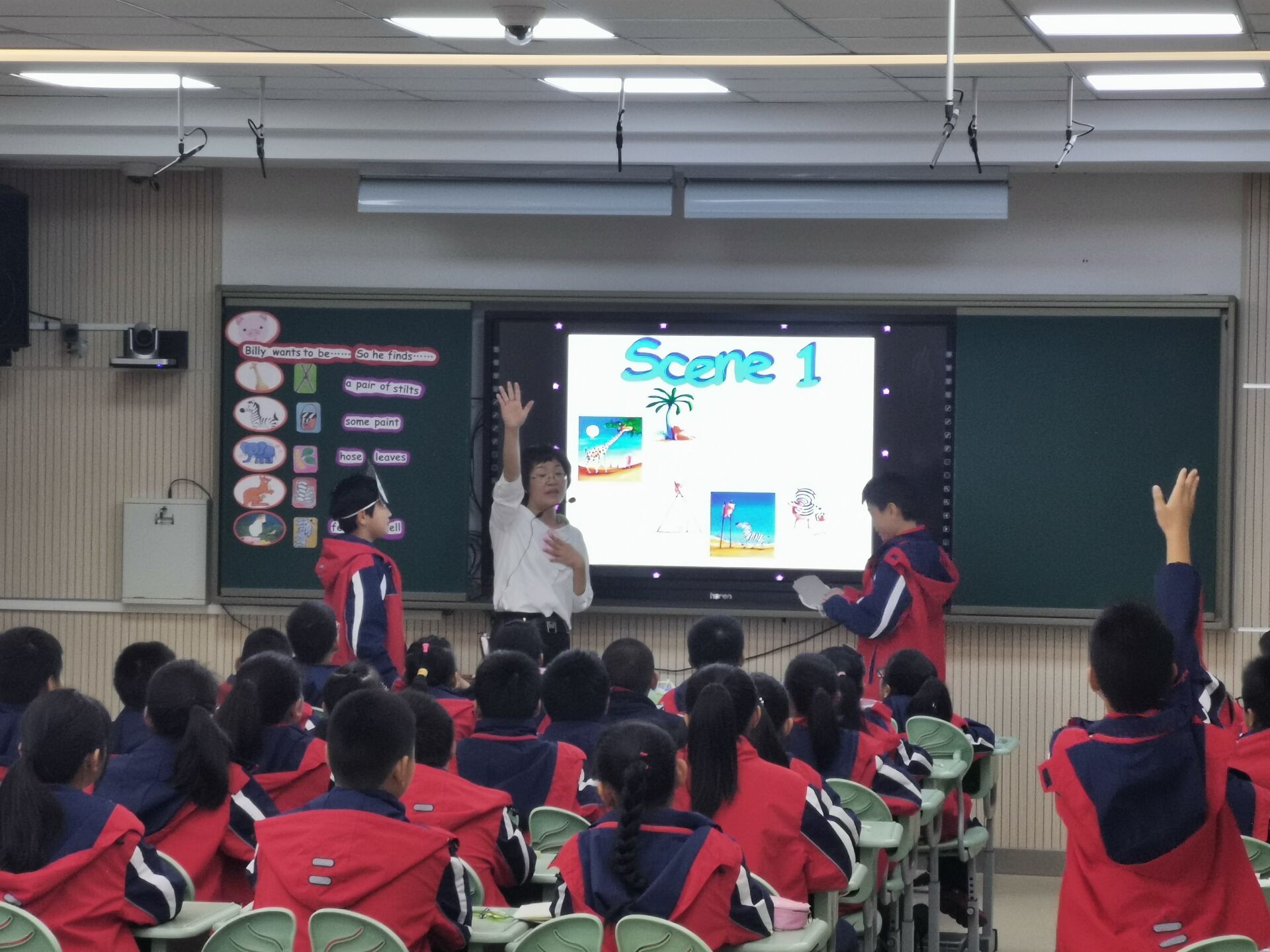 苏亚琴老师执教绘本课
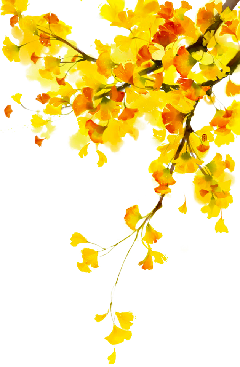 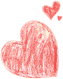 （四）科研，我们一直在探究
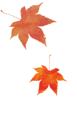 2、创新中转变——大胆前行，终有收获
三英组的老师们创编phonics字母操
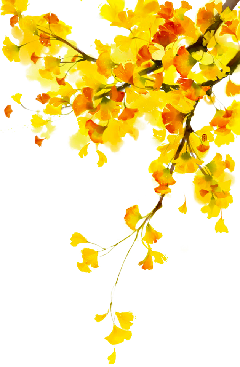 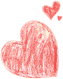 （四）科研，我们一直在探究
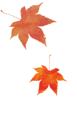 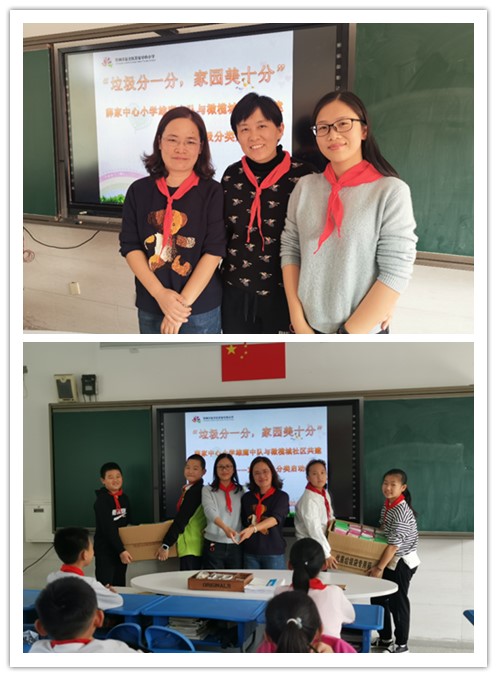 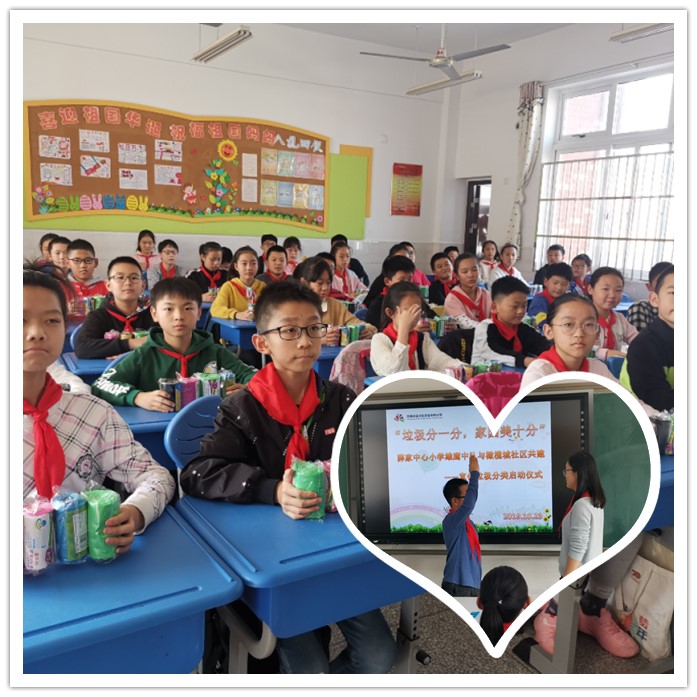 2、创新中转变——大胆前行，终有收获
黄金萍和张建妹老师联合开展垃圾分类活动
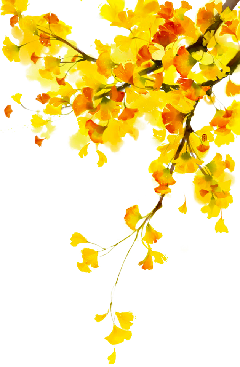 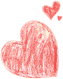 （四）科研，我们一直在探究
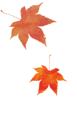 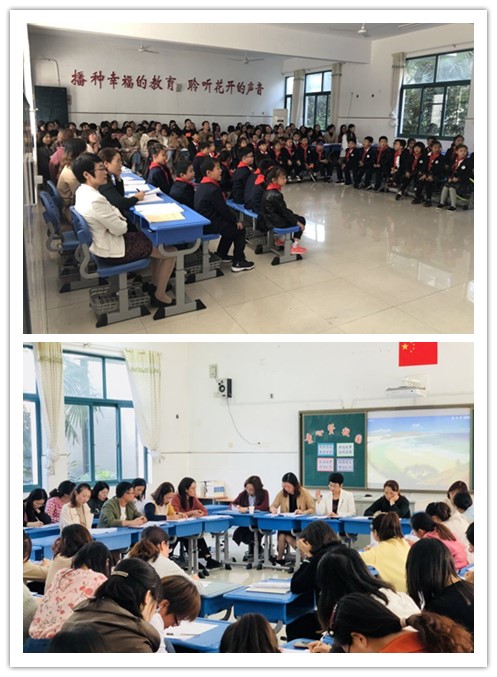 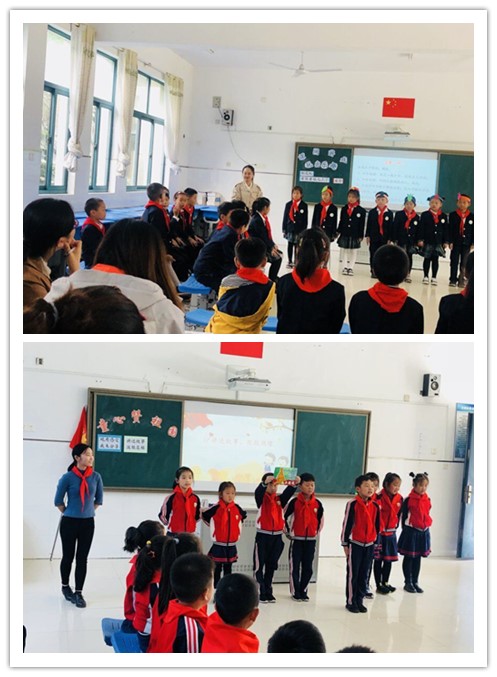 2、创新中转变——大胆前行，终有收获
吴宏露和高亚莉老师开展班队活动
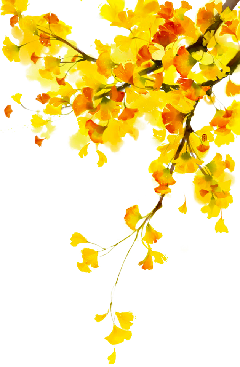 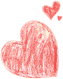 （四）科研，我们一直在探究
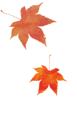 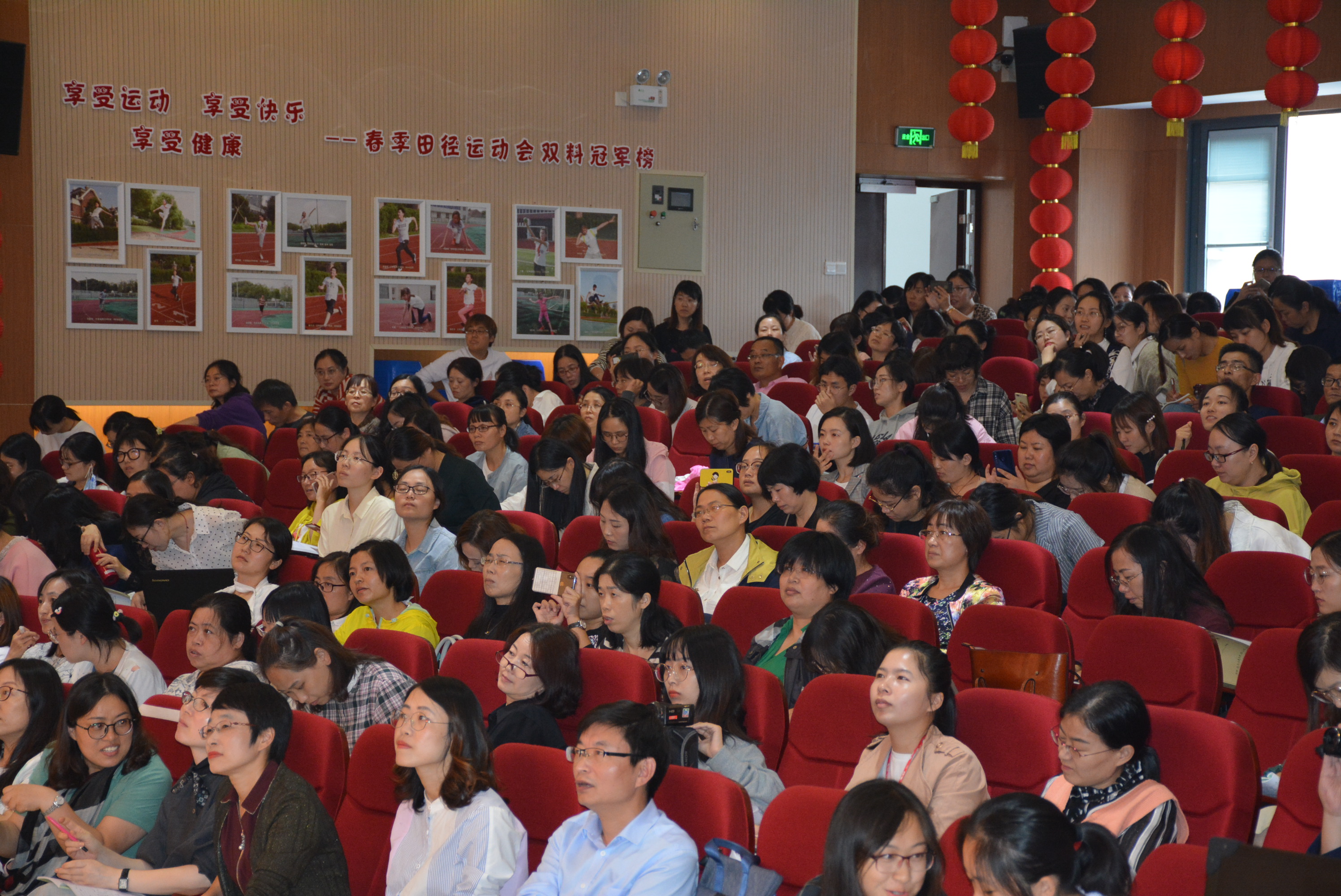 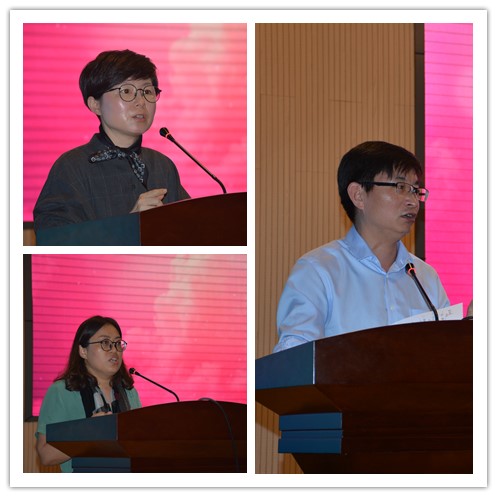 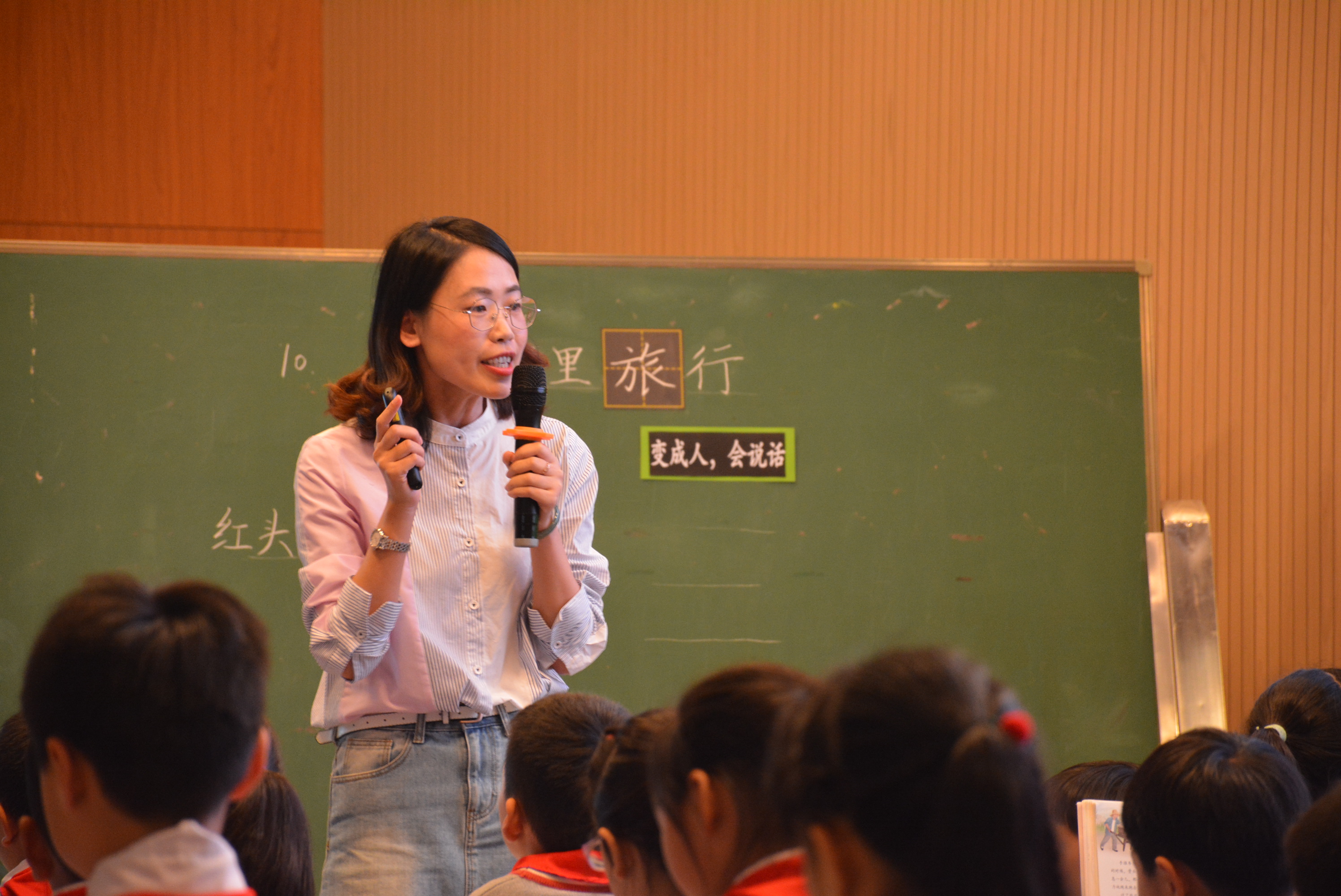 3、聚焦中辐射——以点为心，终成一圆
曹燕老师执教
专家引领
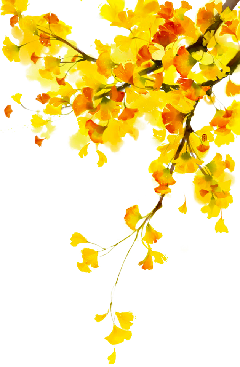 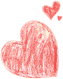 （四）科研，我们一直在探究
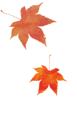 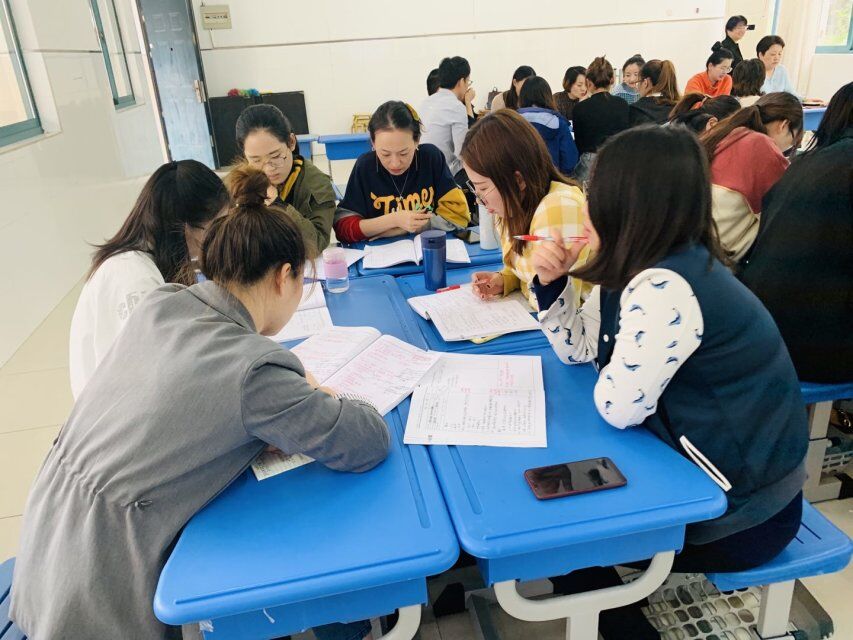 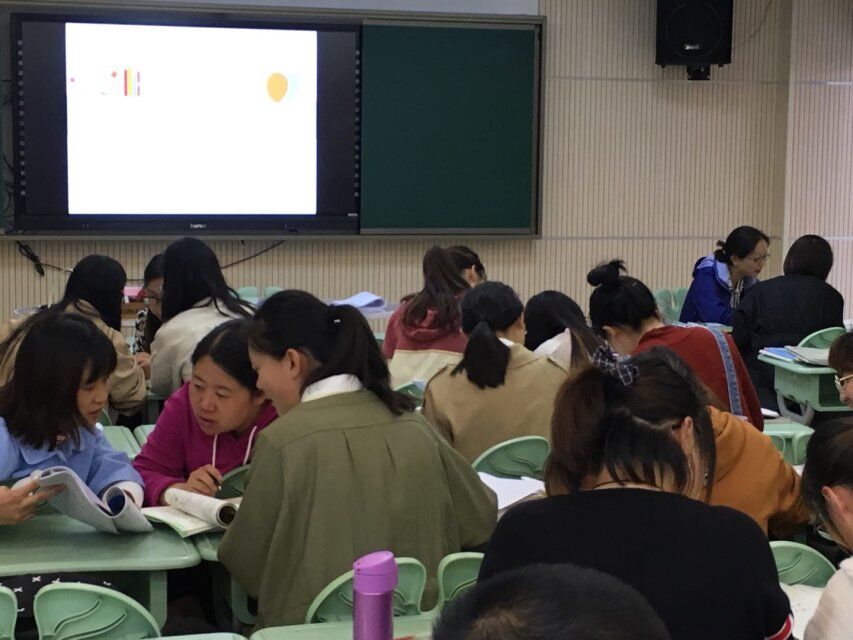 3、聚焦中辐射——以点为心，终成一圆
数学组研讨
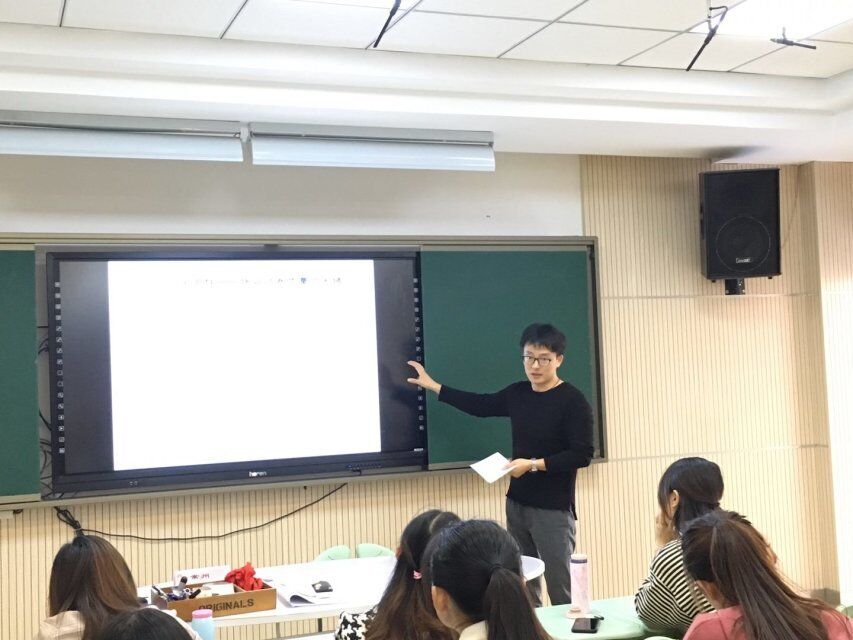 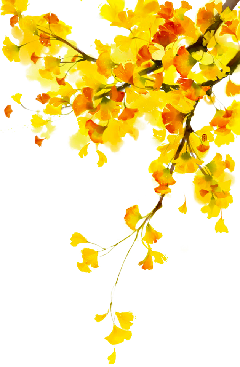 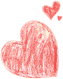 （四）科研，我们一直在探究
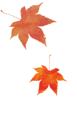 3、聚焦中辐射——以点为心，终成一圆
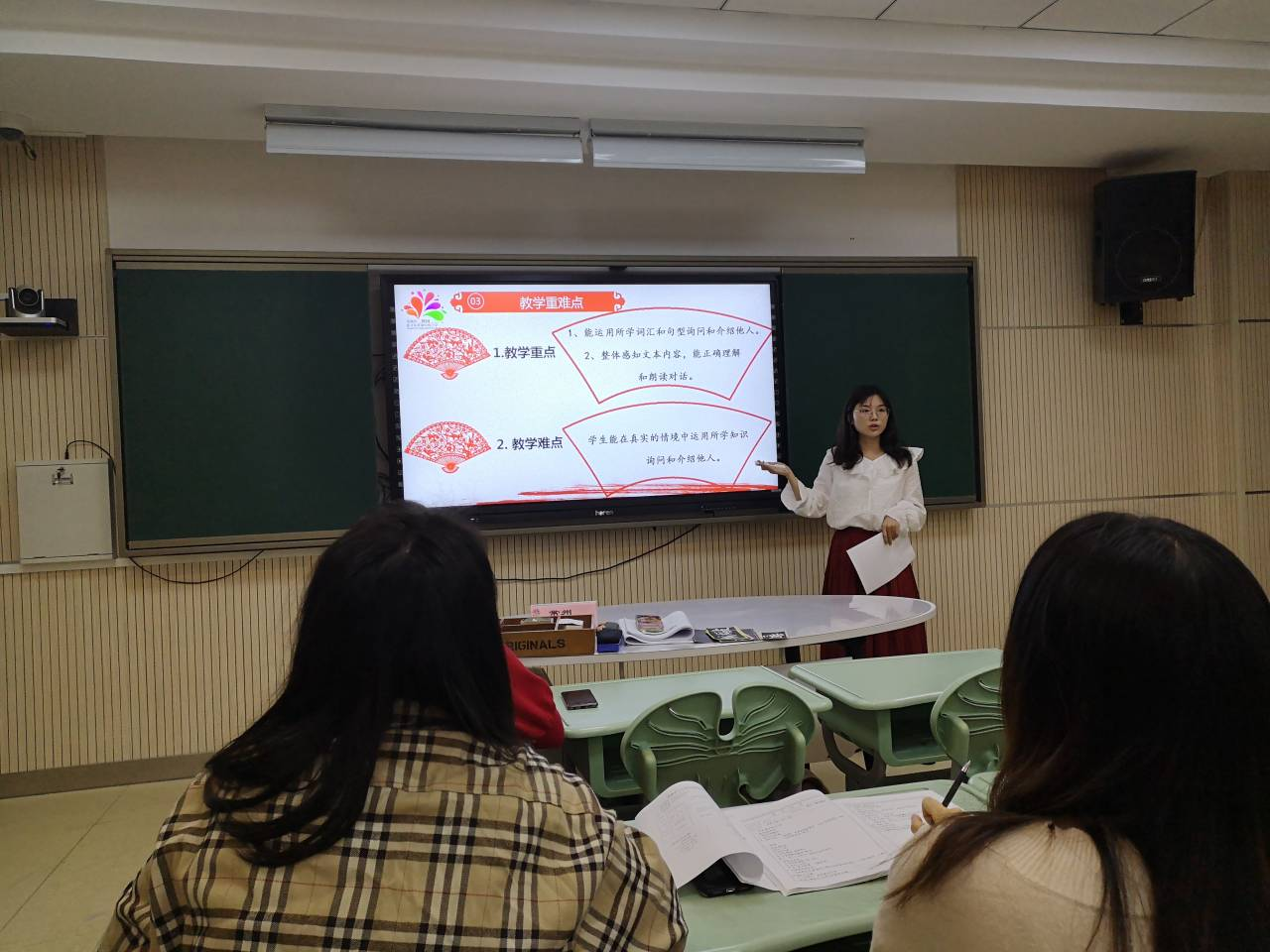 沈婷老师说课
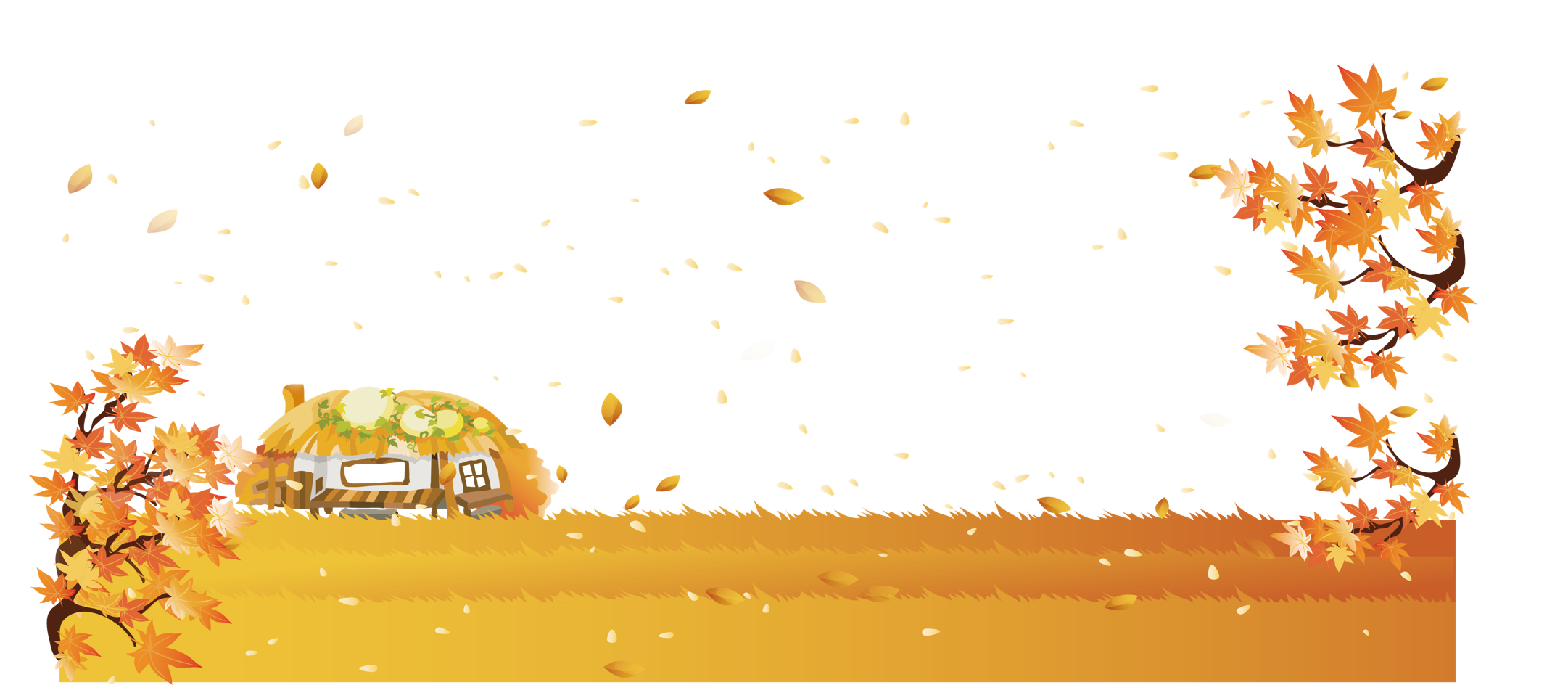 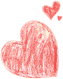 （五）守护，我们一直在奉献
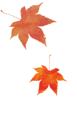 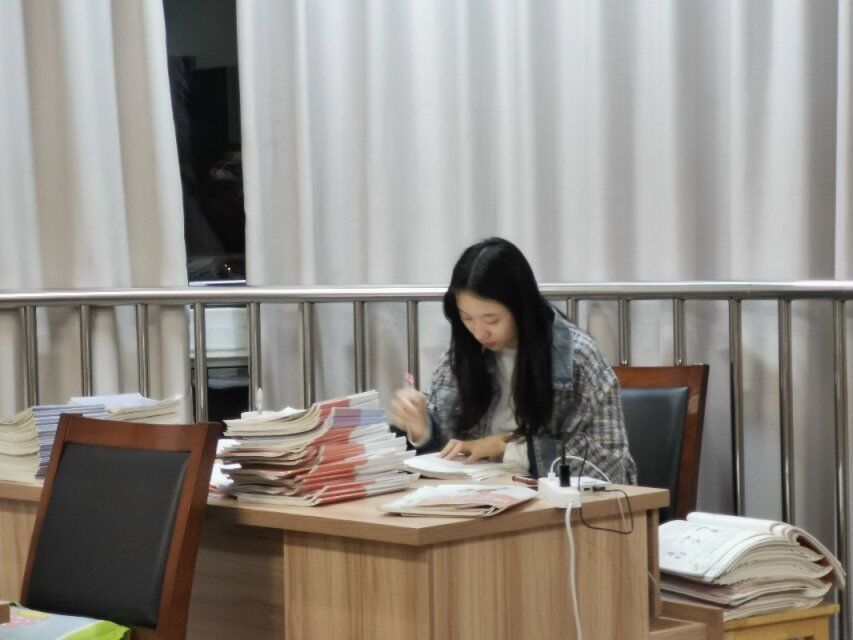 1、坚守——用初心守望
杨雨晨老师
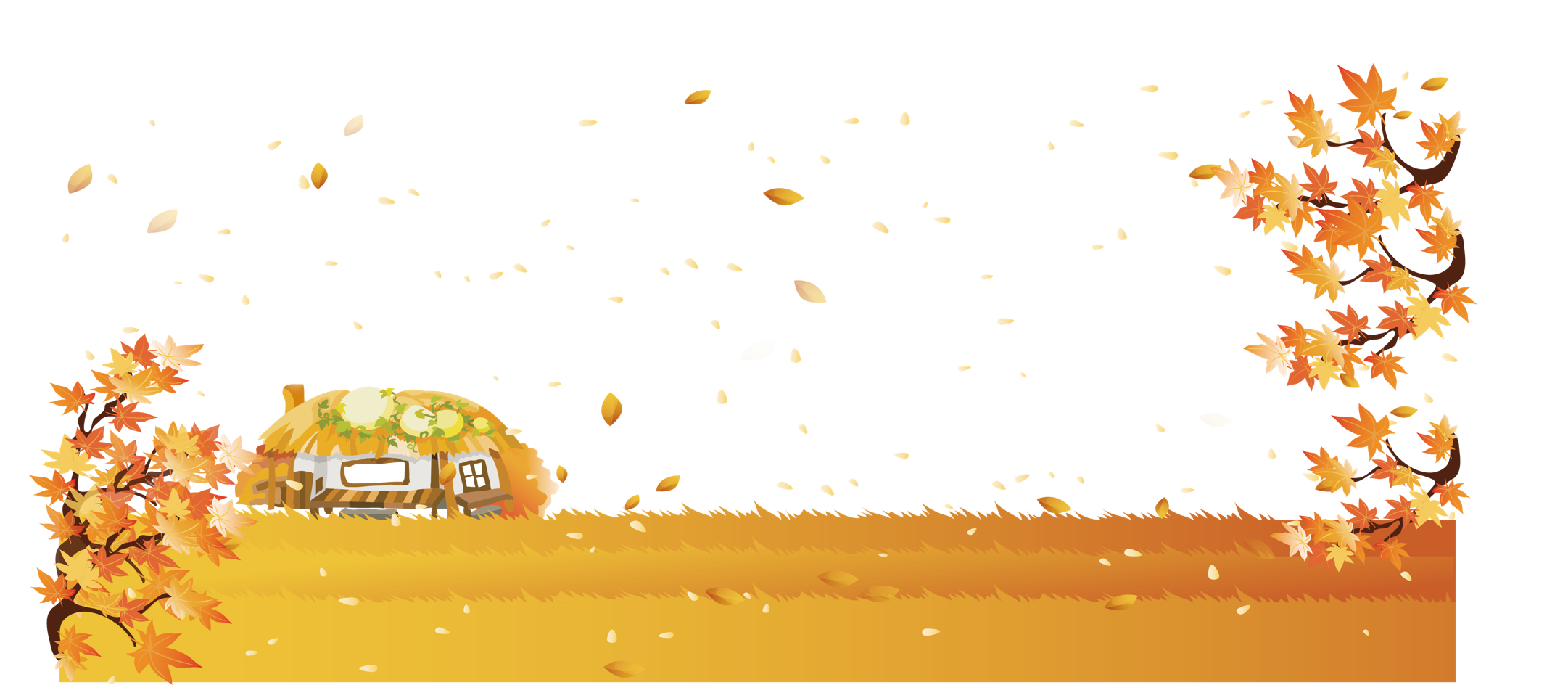 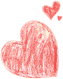 （五）守护，我们一直在奉献
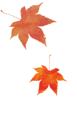 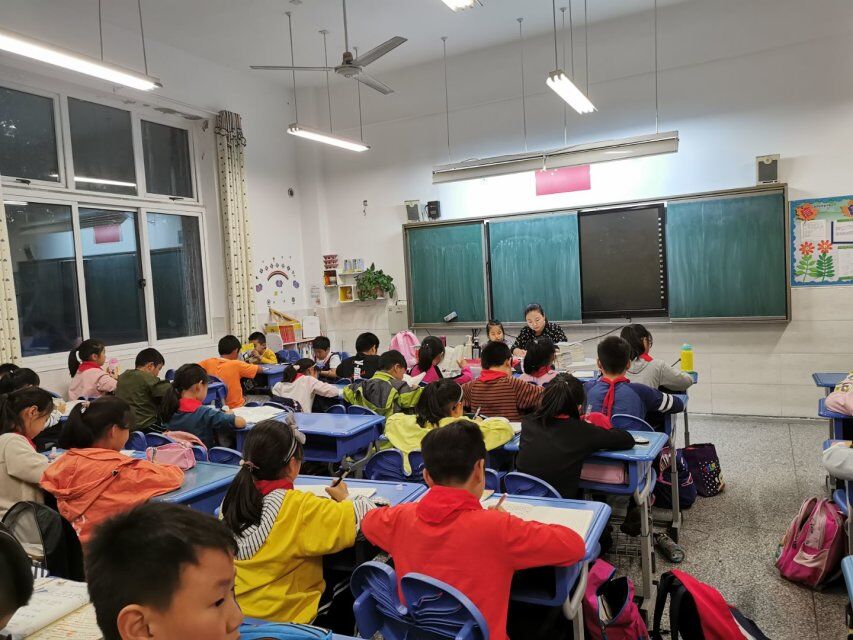 2、陪护——用无声呵护
郭桃琴老师
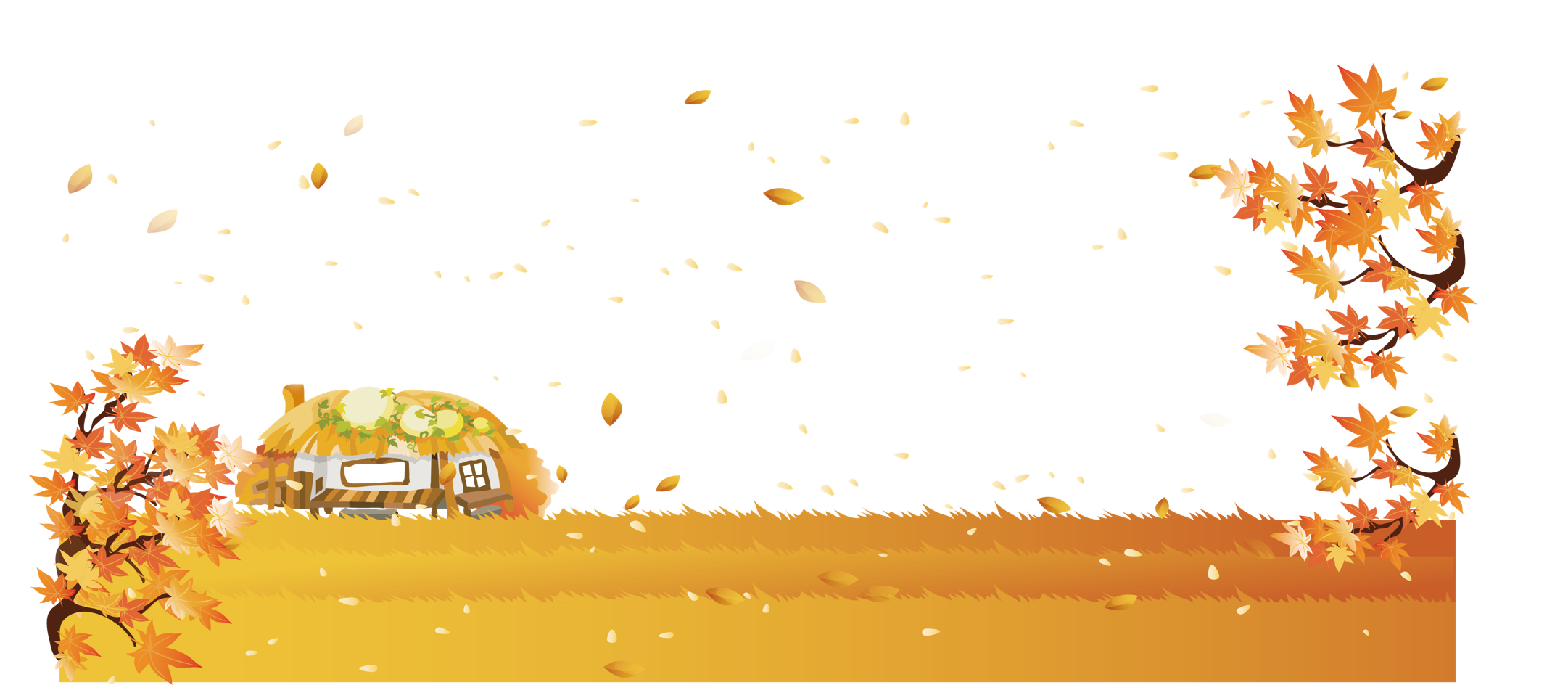 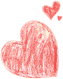 （五）守护，我们一直在奉献
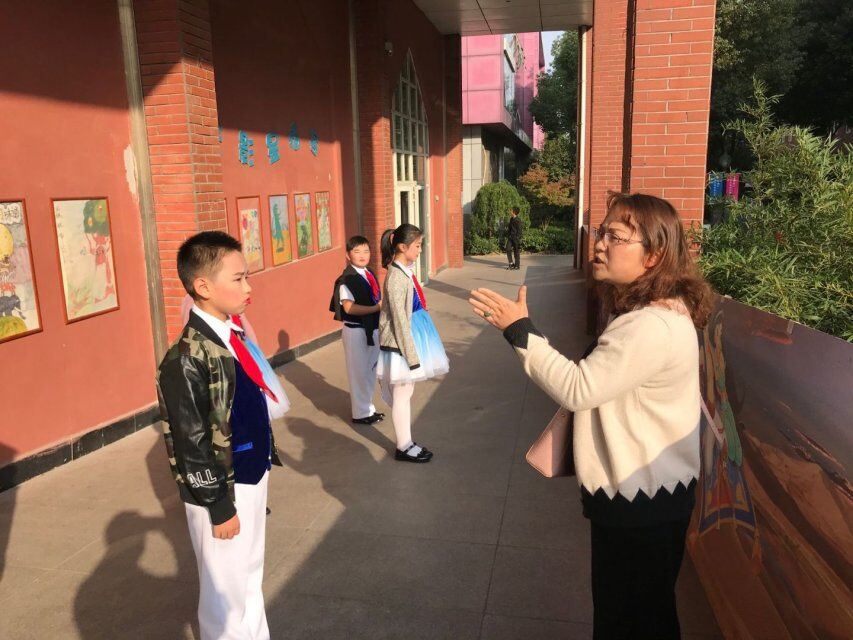 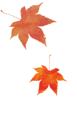 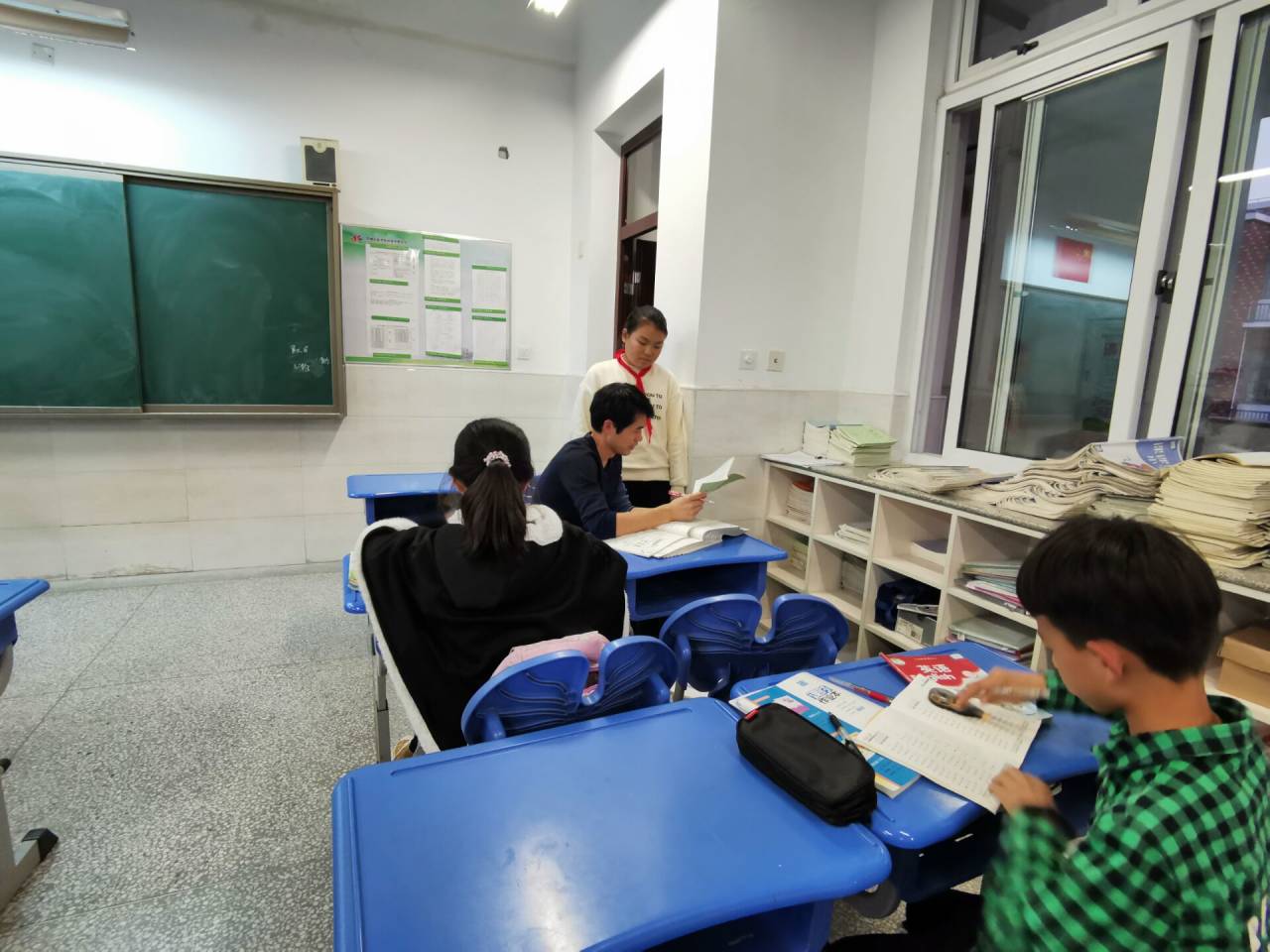 3、付出——用责任心在奉献
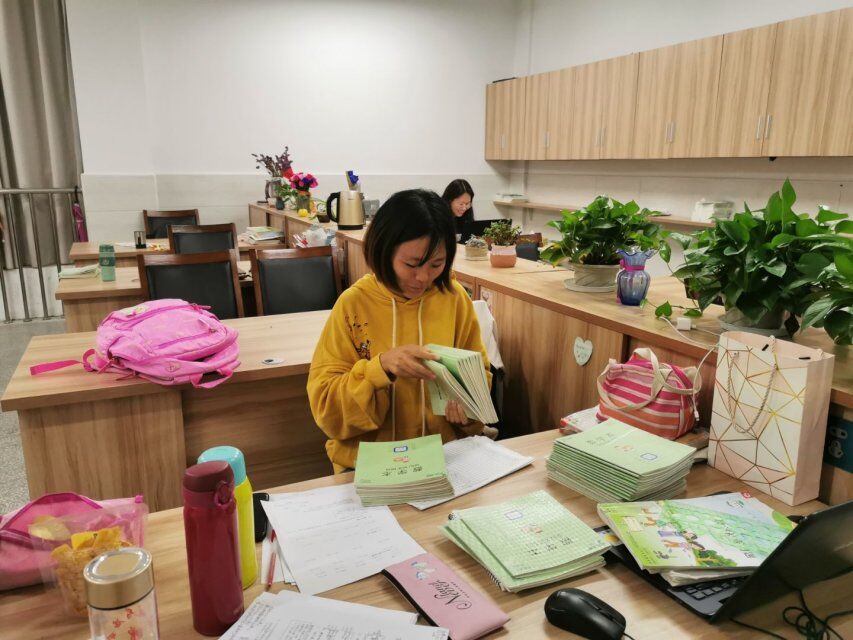 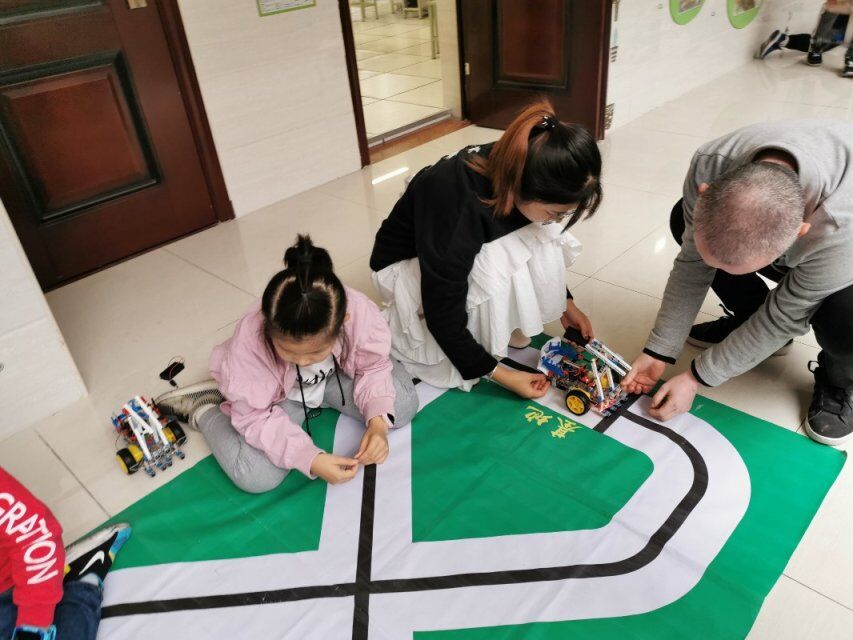 张菊平、单伟、姚明珠、何丽娜老师
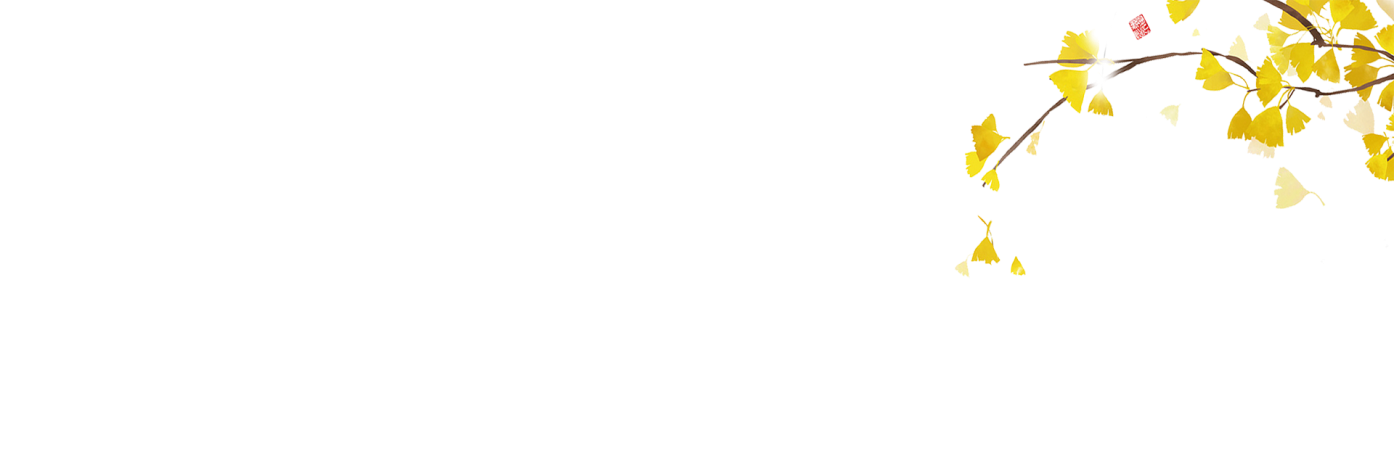 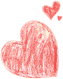 （六）迎检，我们一直在努力
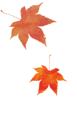 迎检项目之一   阳光食堂的建设和验收
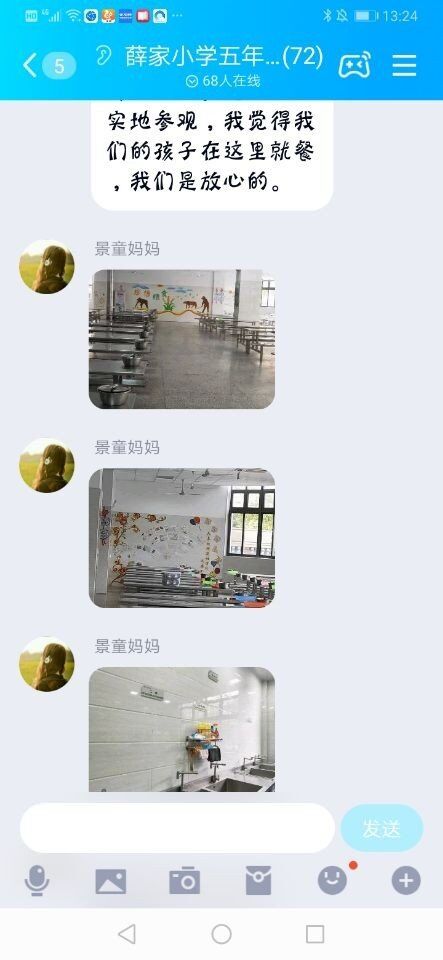 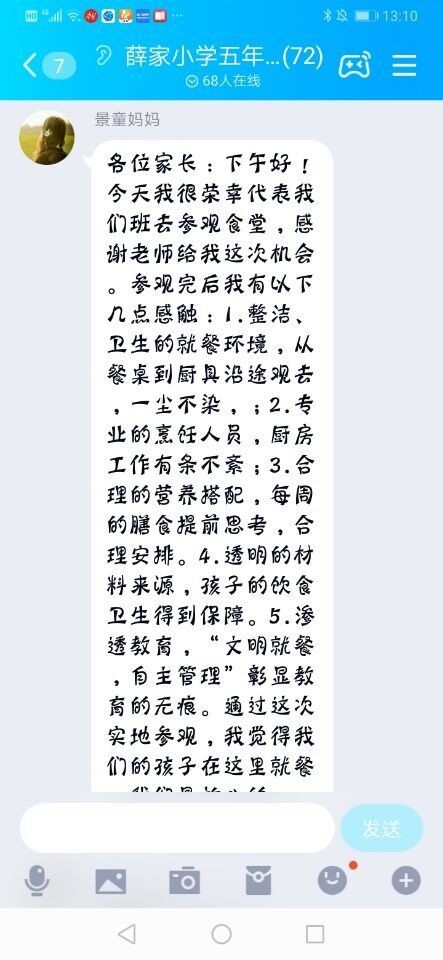 阳光食堂家长反馈
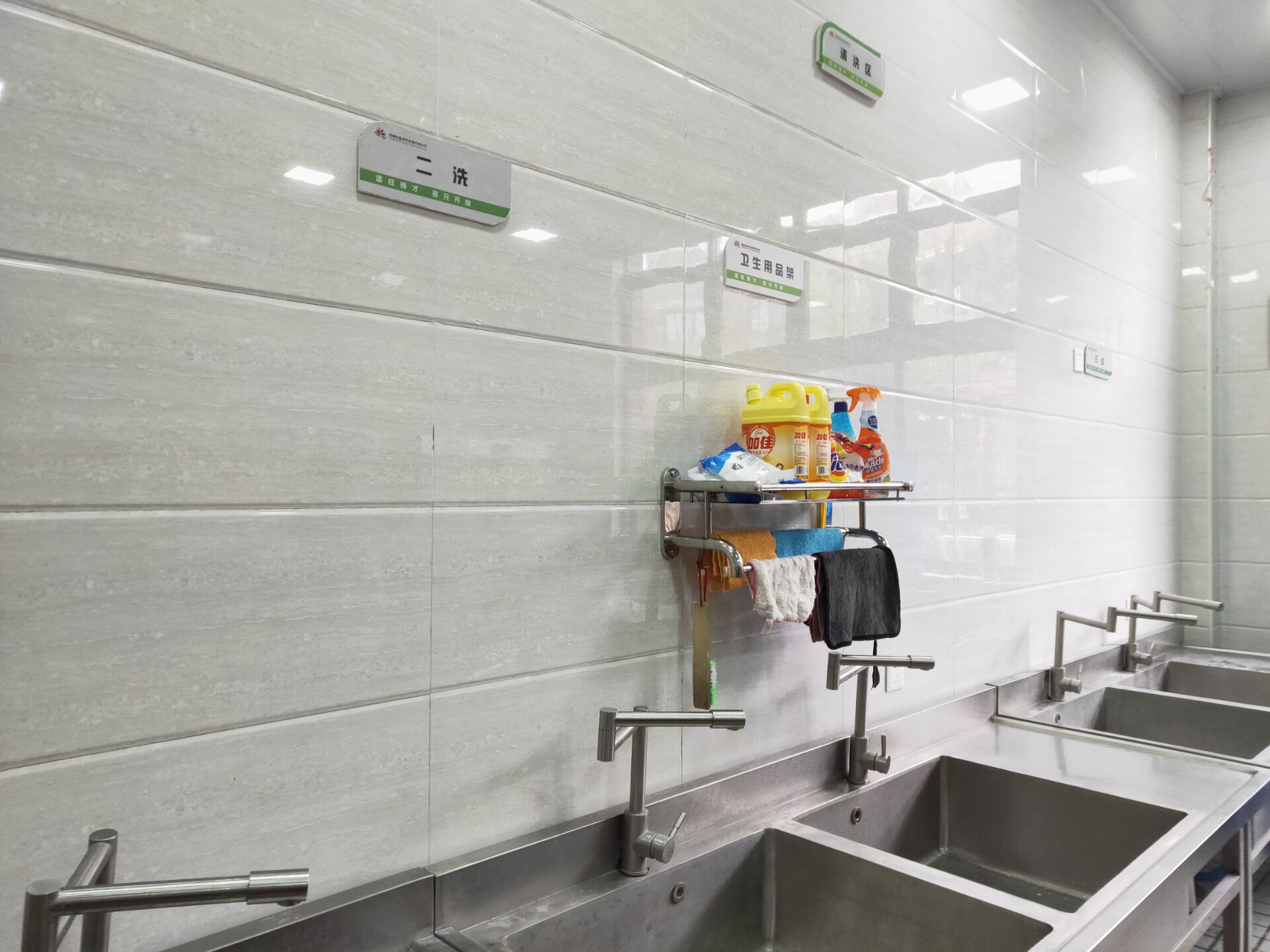 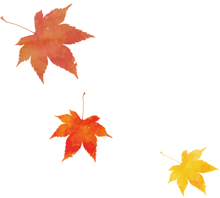 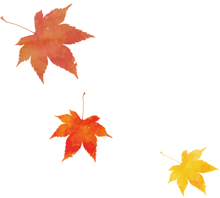 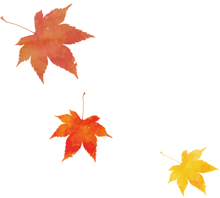 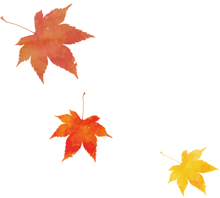 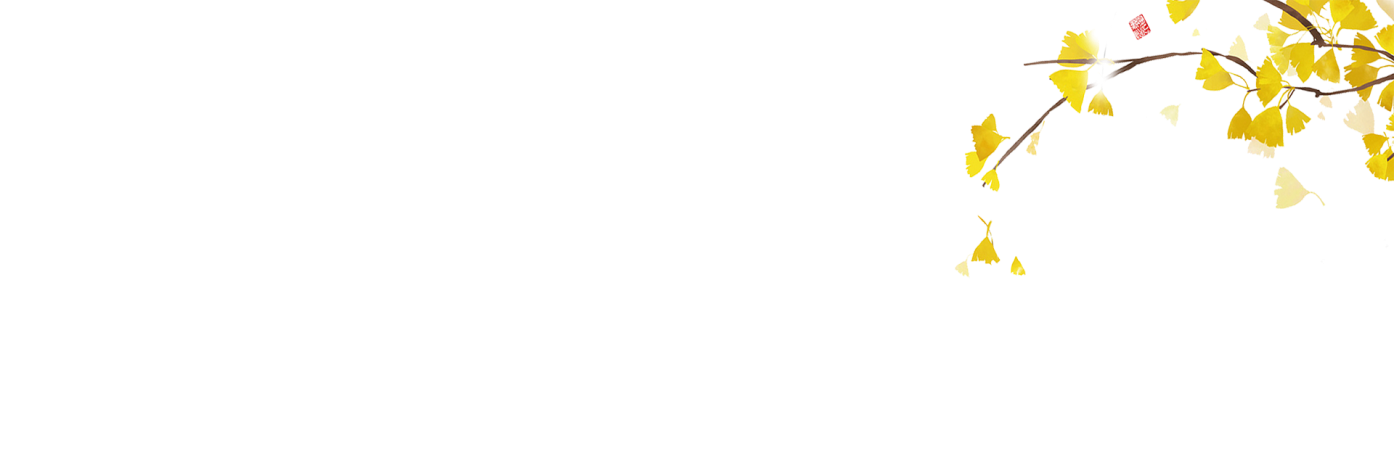 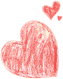 （六）迎检，我们一直在努力
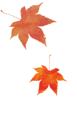 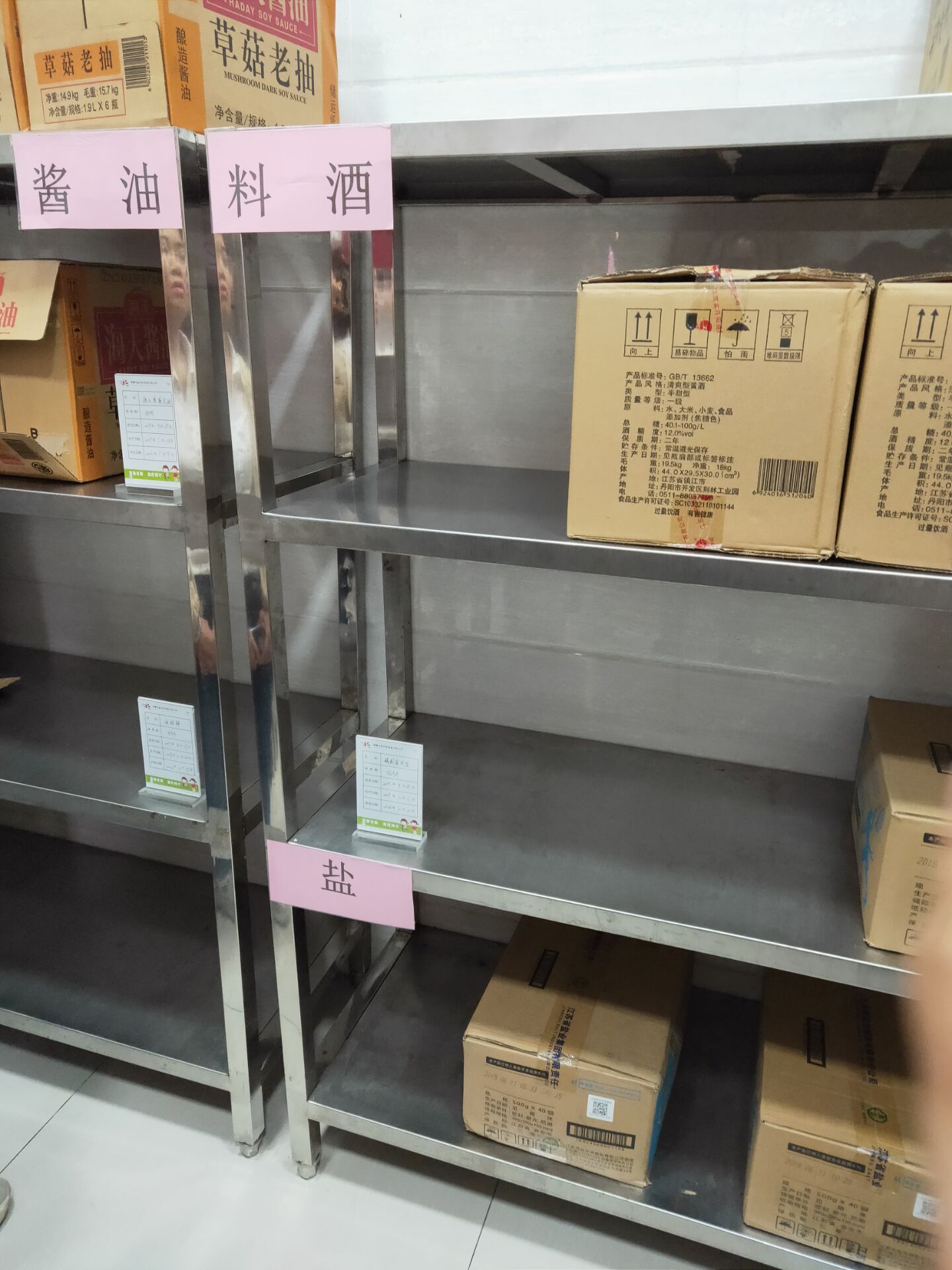 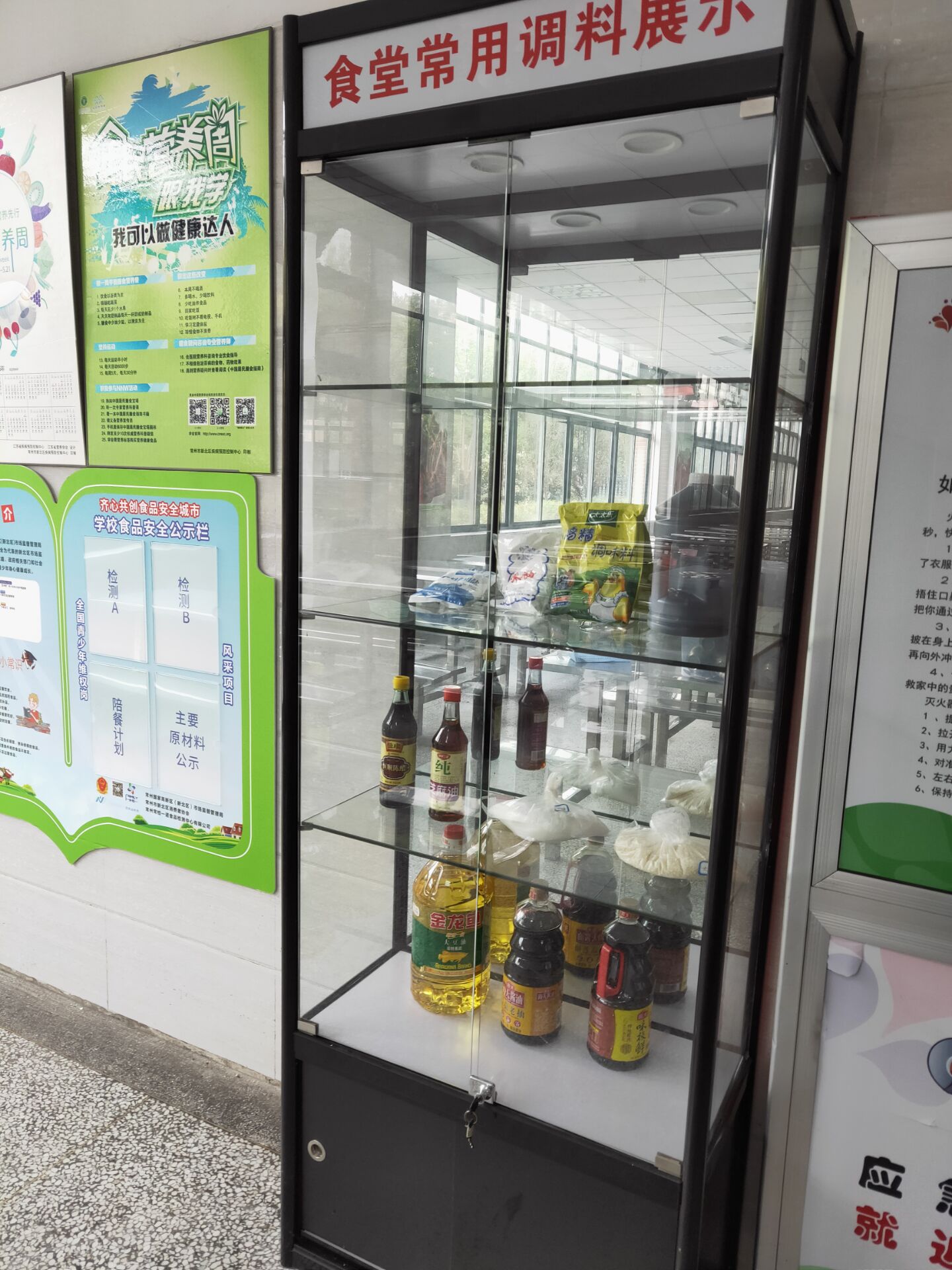 迎检项目之一   阳光食堂的建设和验收
阳光食堂物品分类
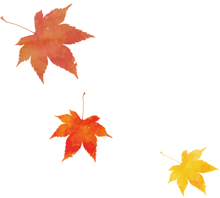 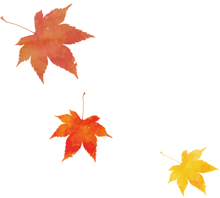 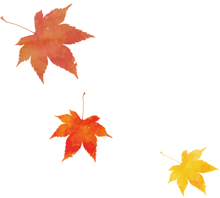 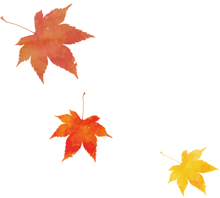 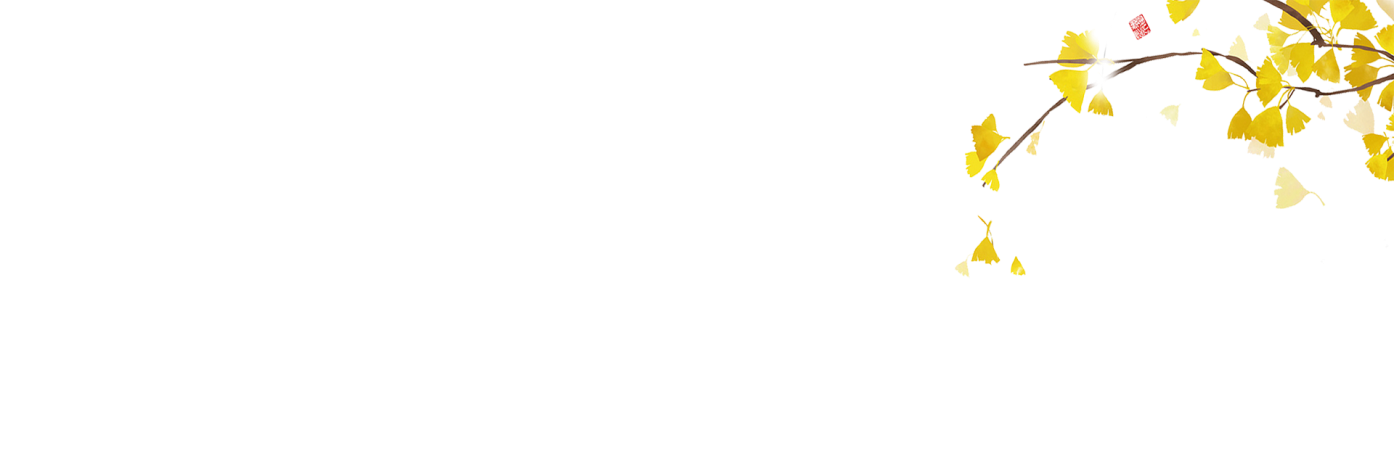 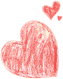 （六）迎检，我们一直在努力
1、高度重视，成立迎检工作小组
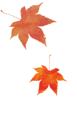 迎检项目之二   创建生态文明学校
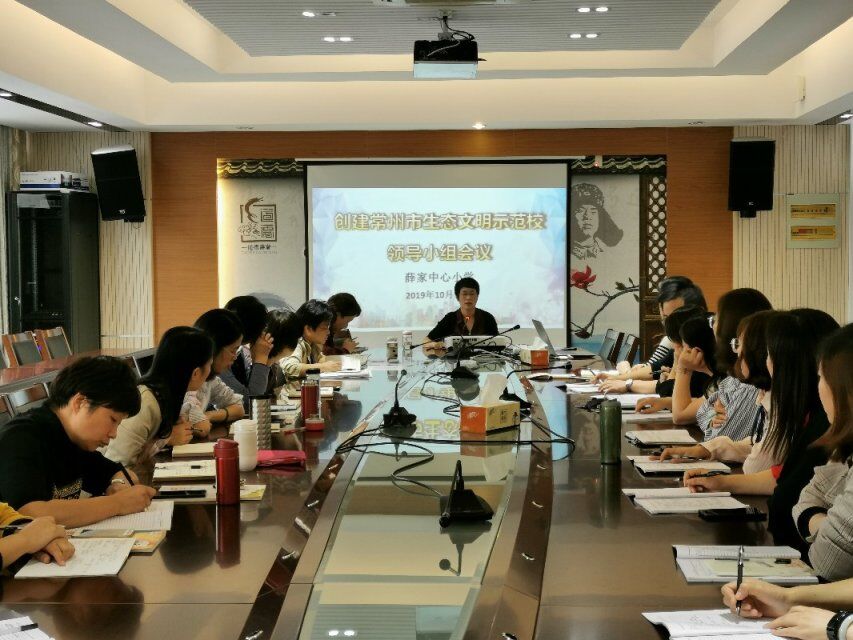 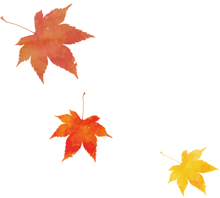 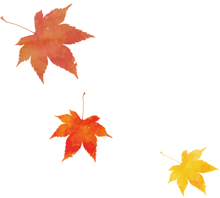 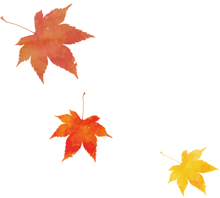 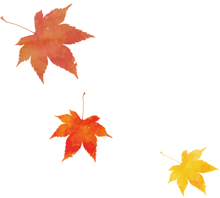 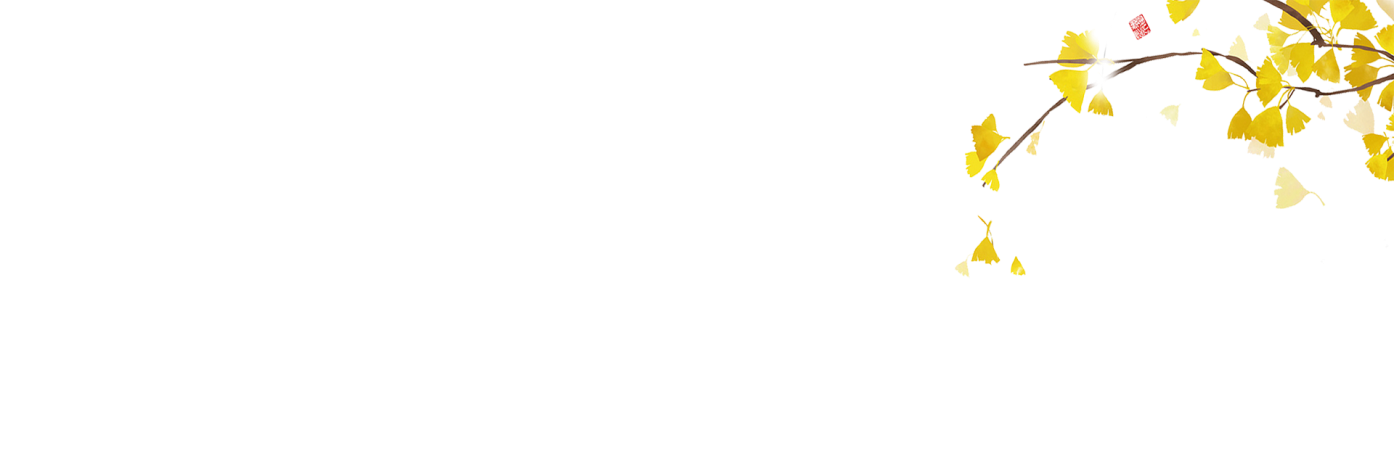 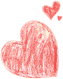 （六）迎检，我们一直在努力
1、高度重视，成立迎检工作小组
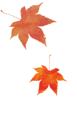 迎检项目之二   创建生态文明学校
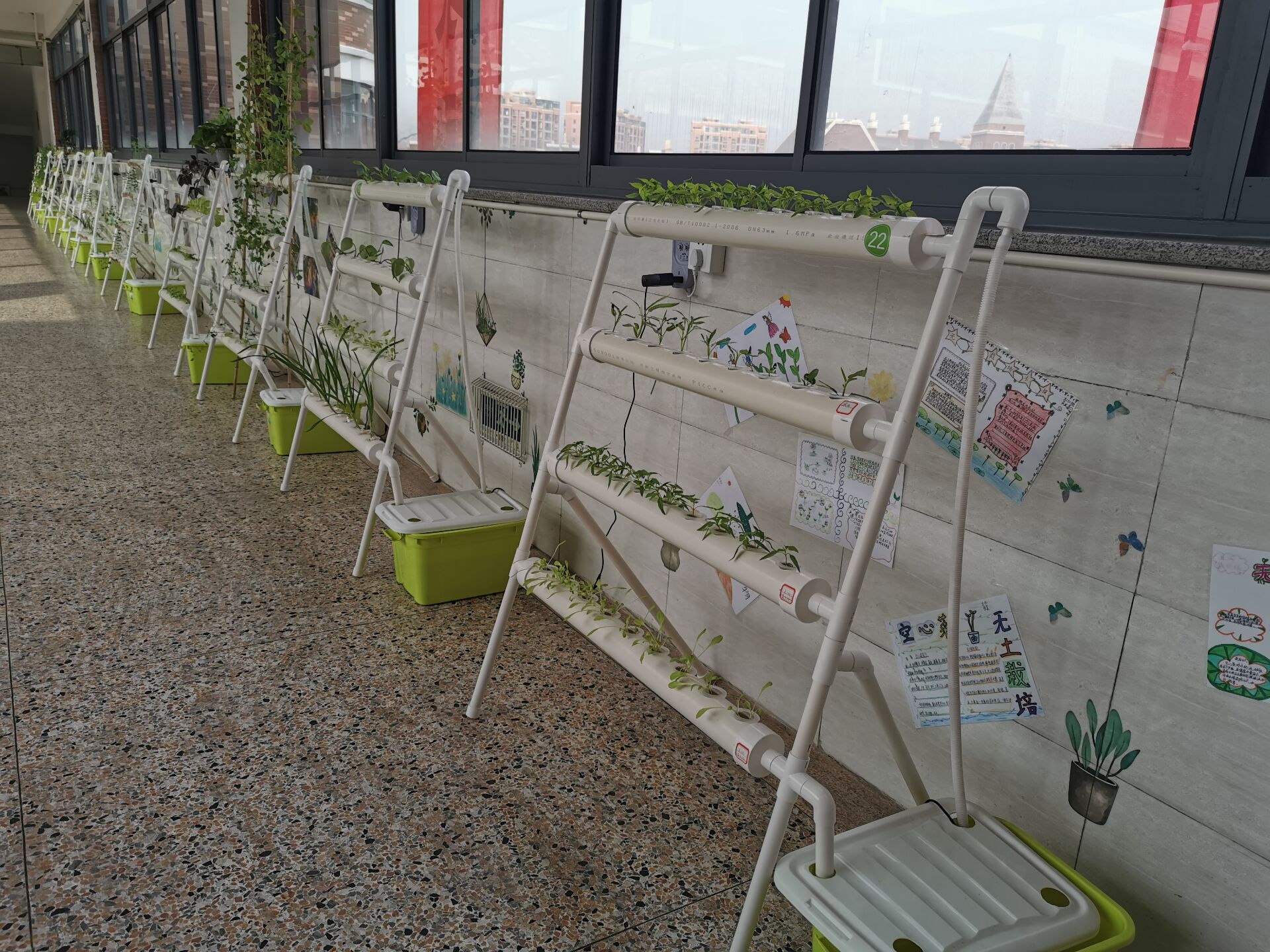 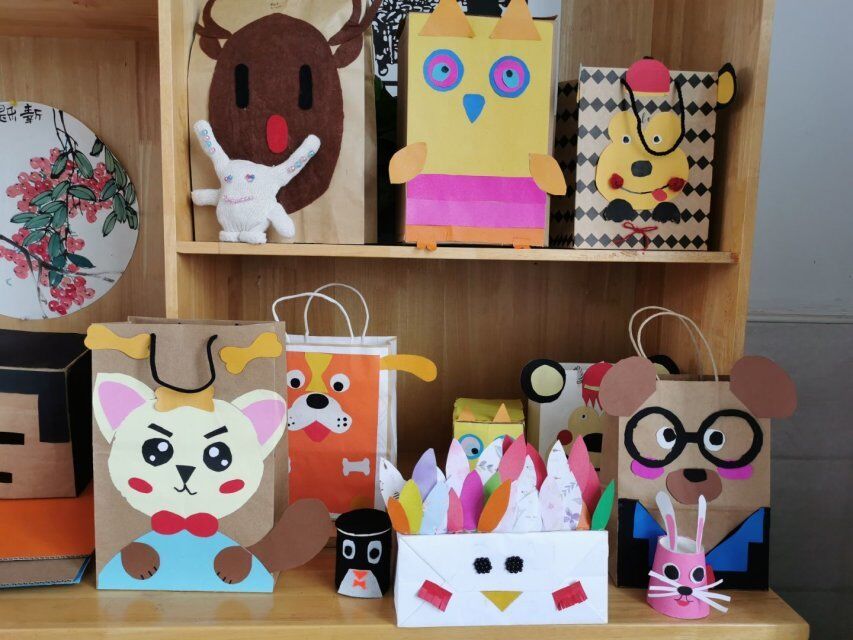 师生共同努力
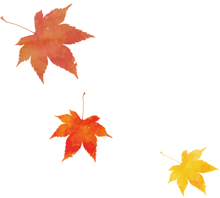 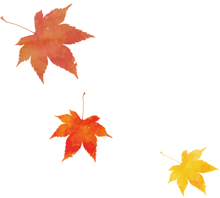 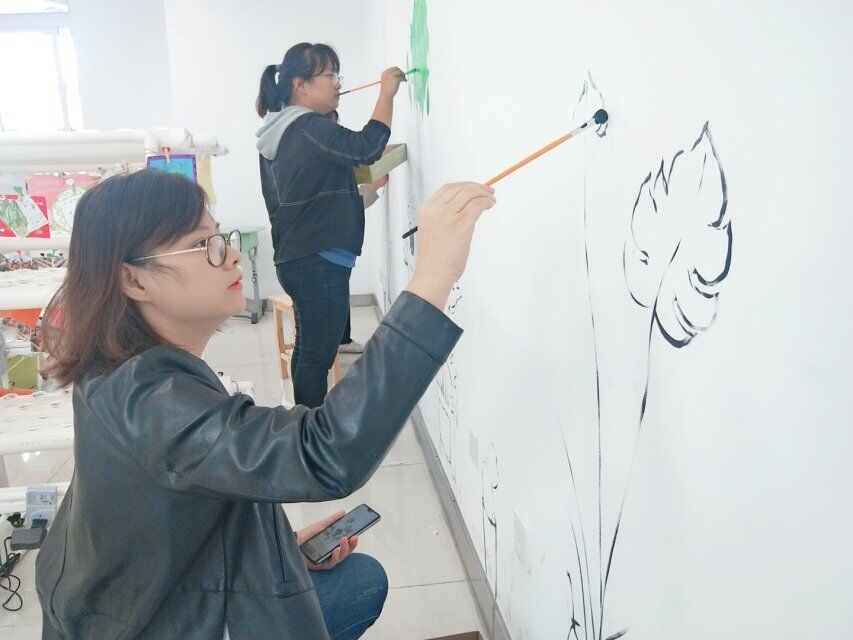 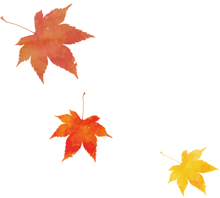 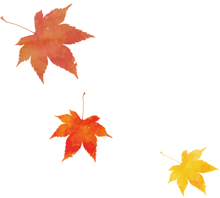 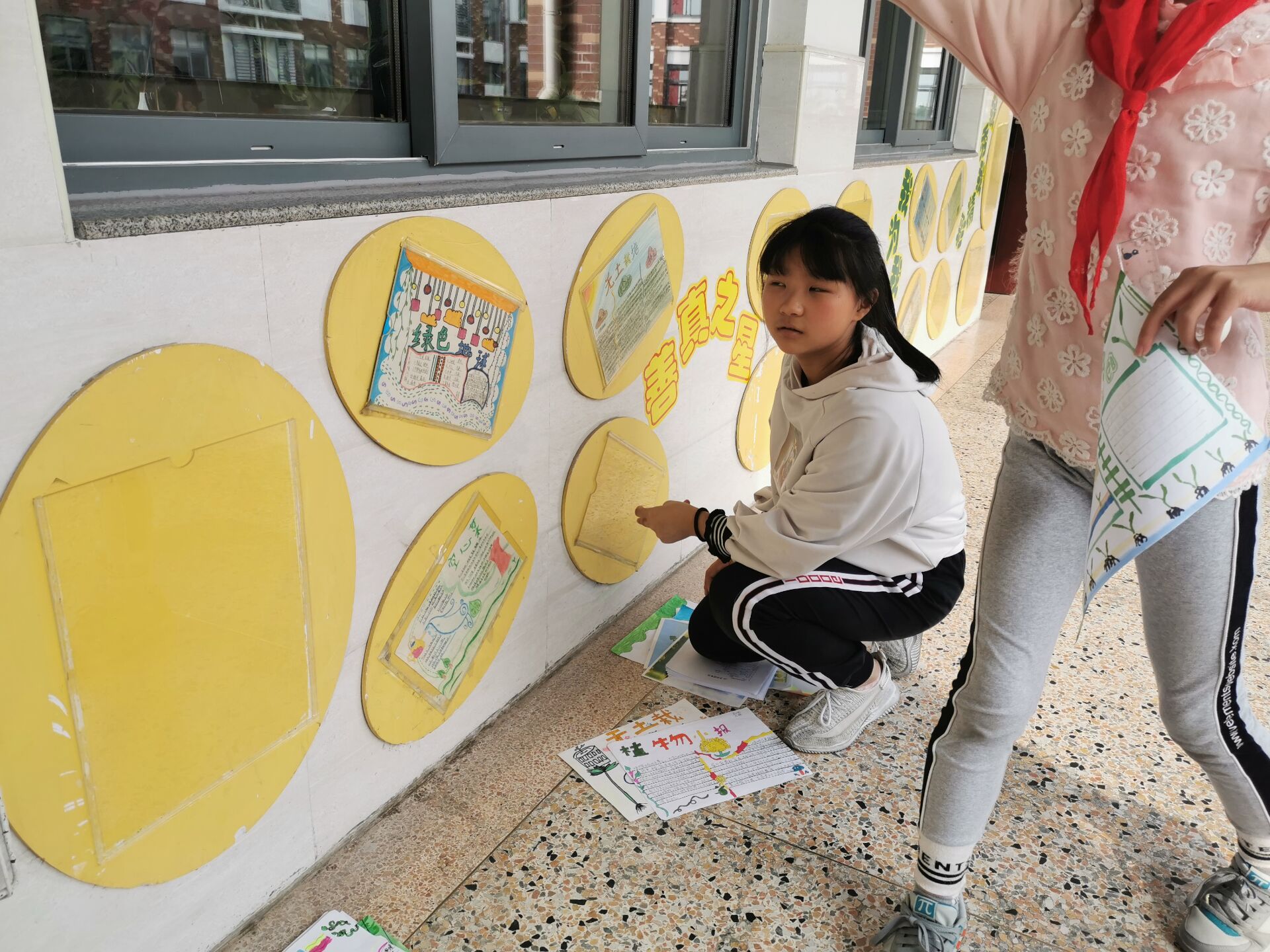 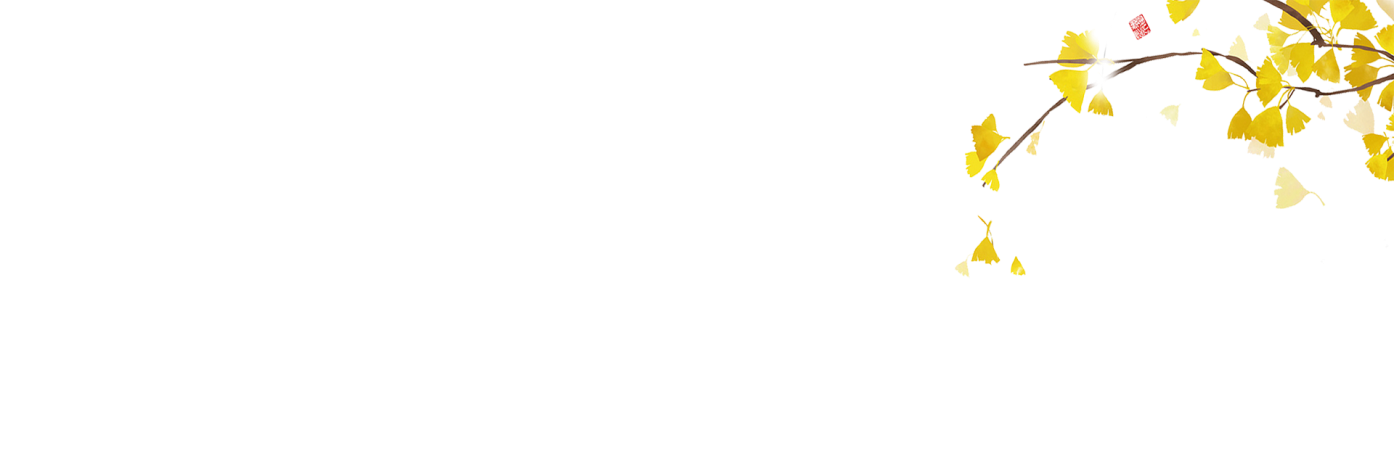 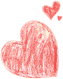 （六）迎检，我们一直在努力
2、认真规划，精心安排各项事宜
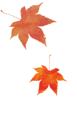 迎检项目之二   创建生态文明学校
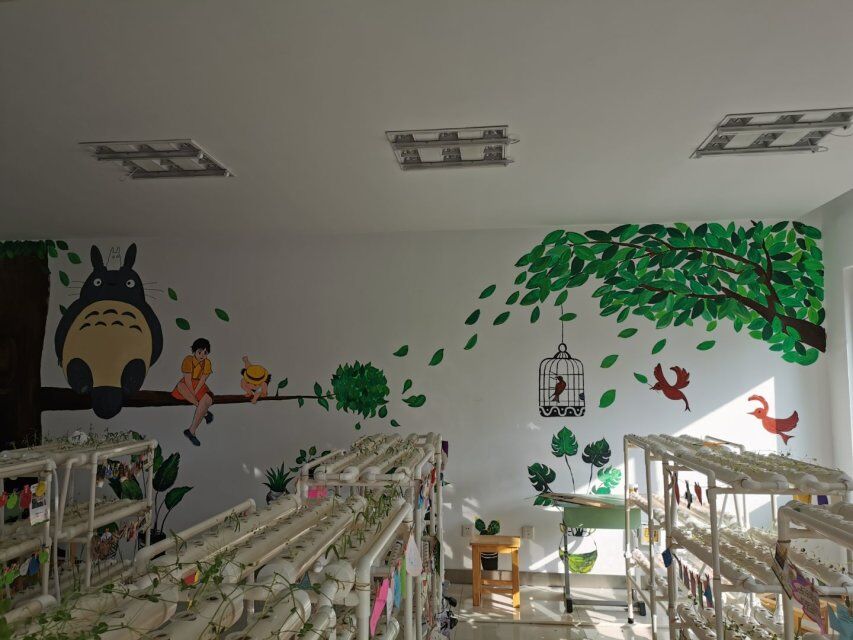 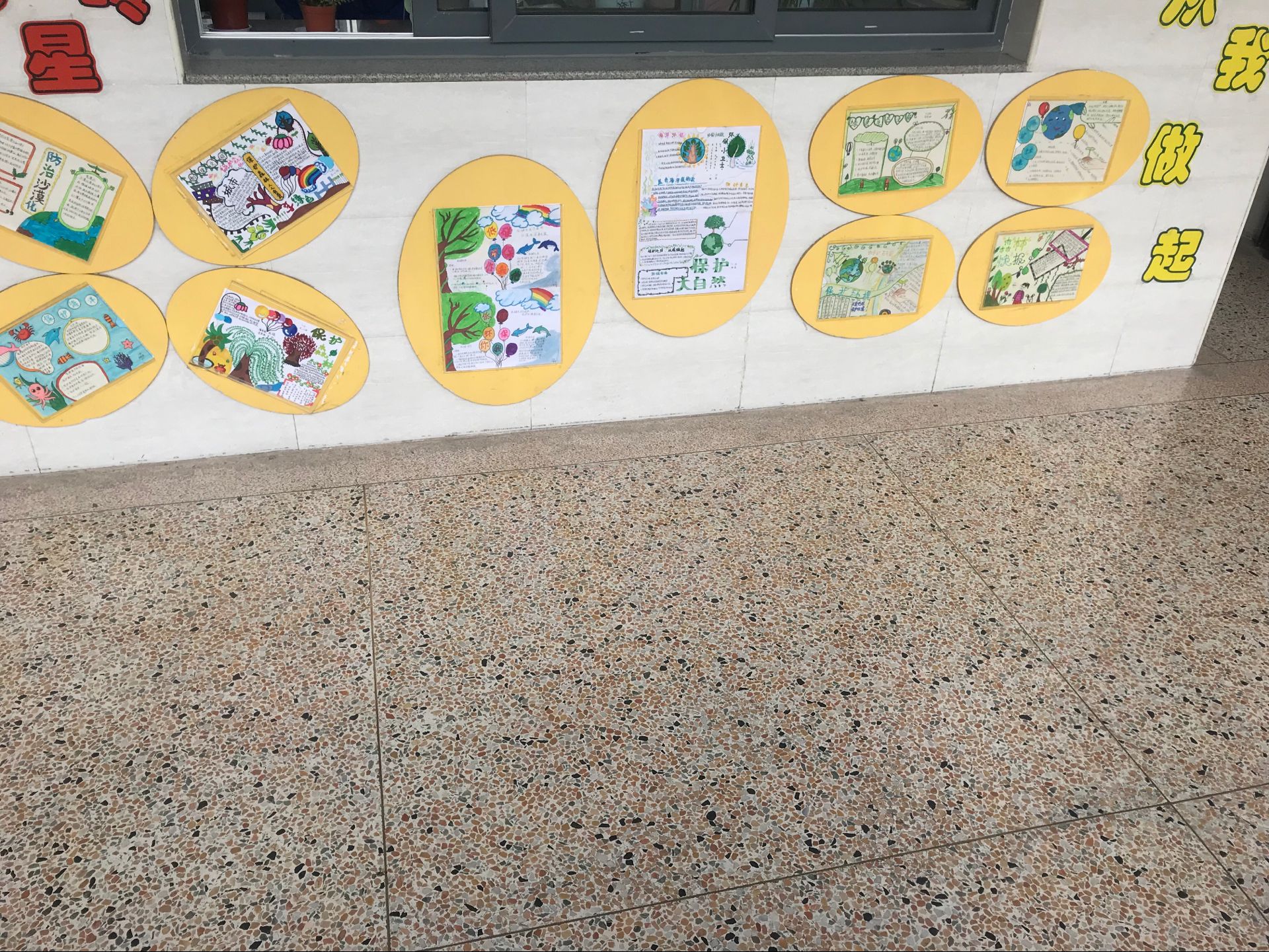 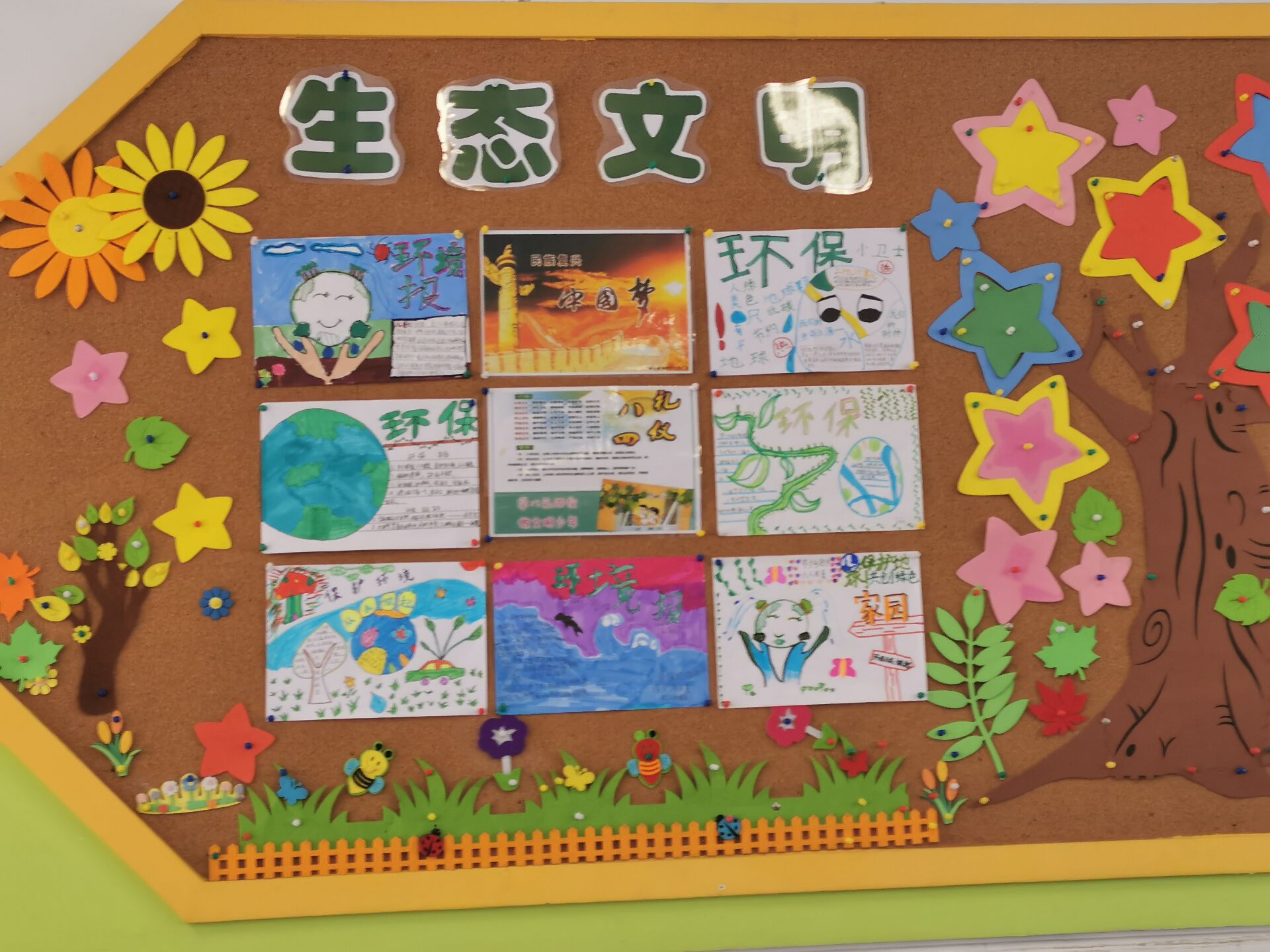 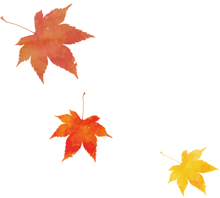 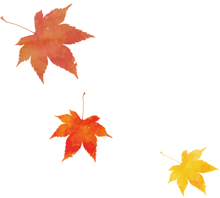 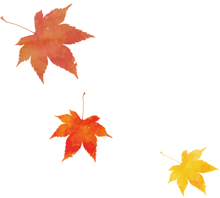 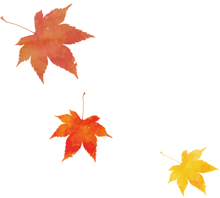 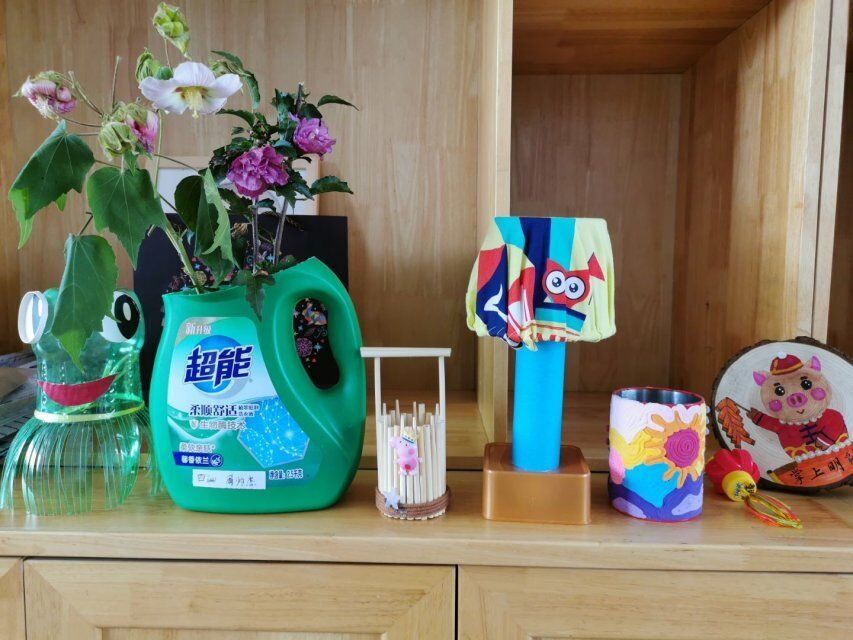 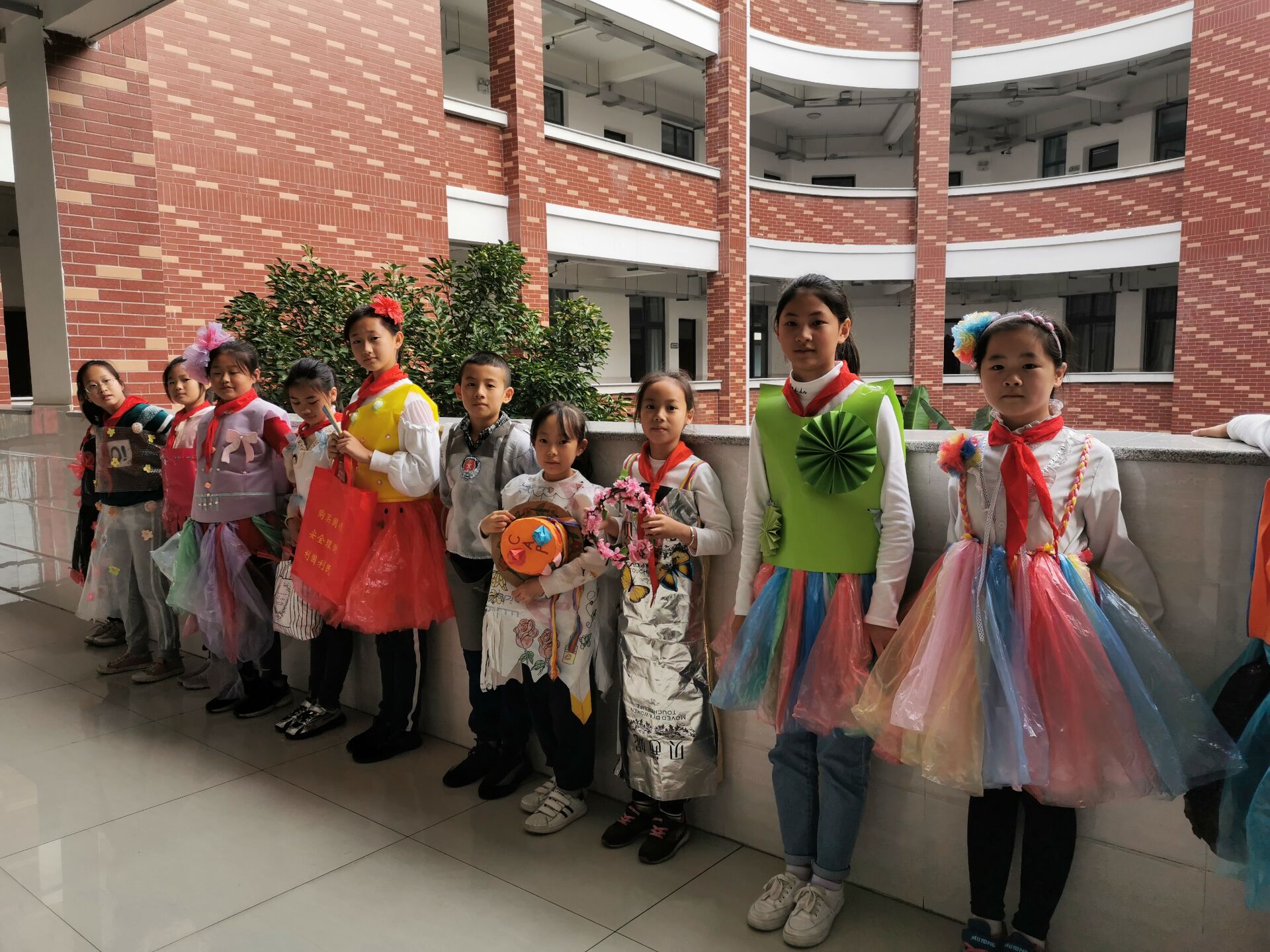 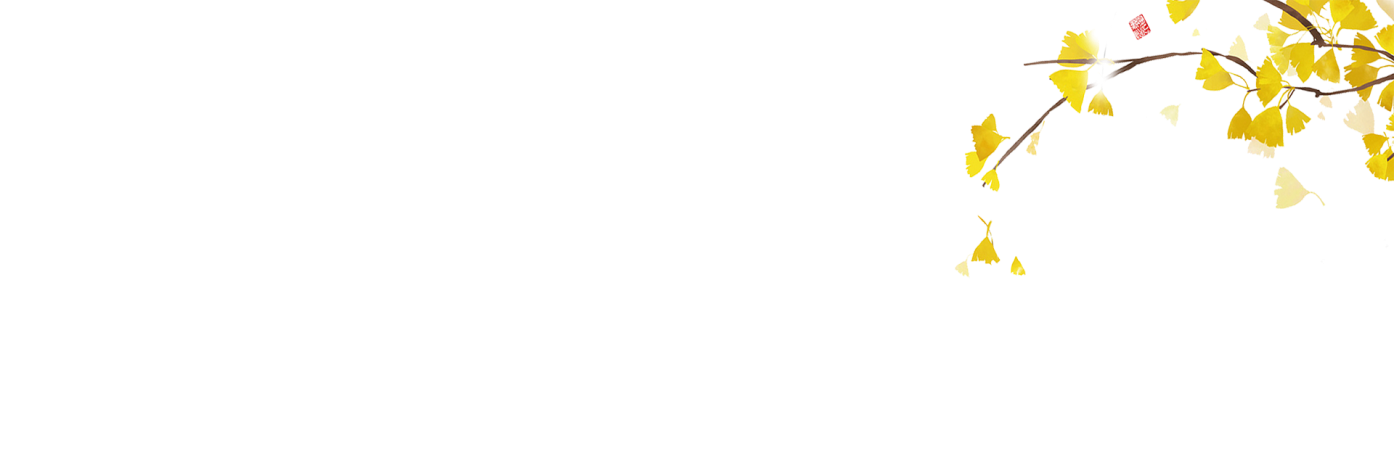 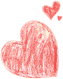 （六）迎检，我们一直在努力
3、硬件配备，无土栽培设备到位
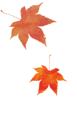 迎检项目之二   创建生态文明学校
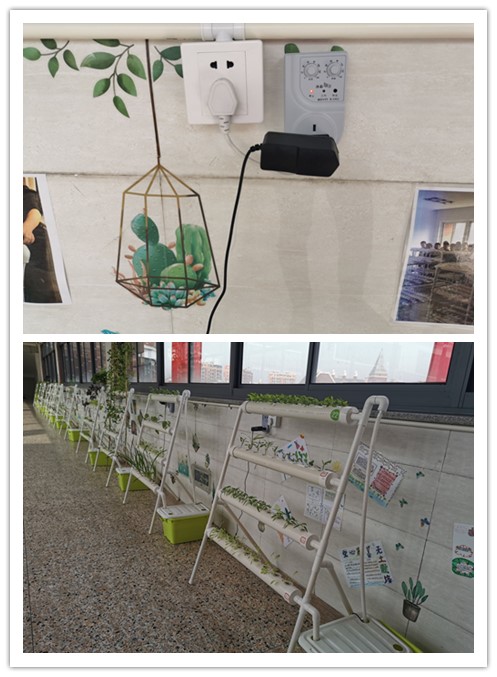 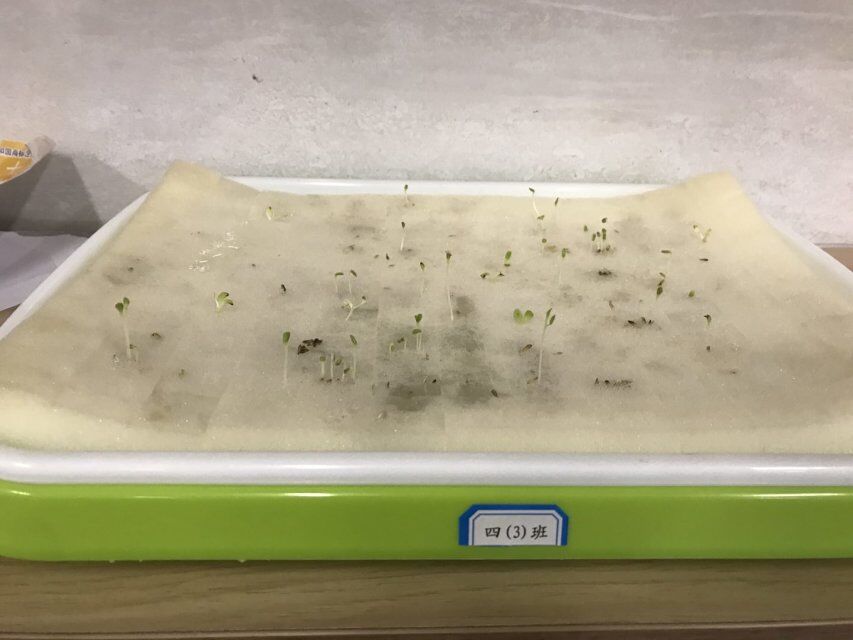 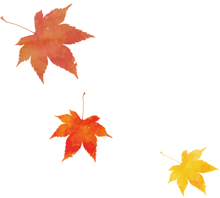 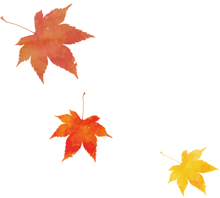 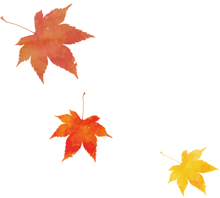 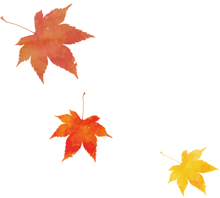 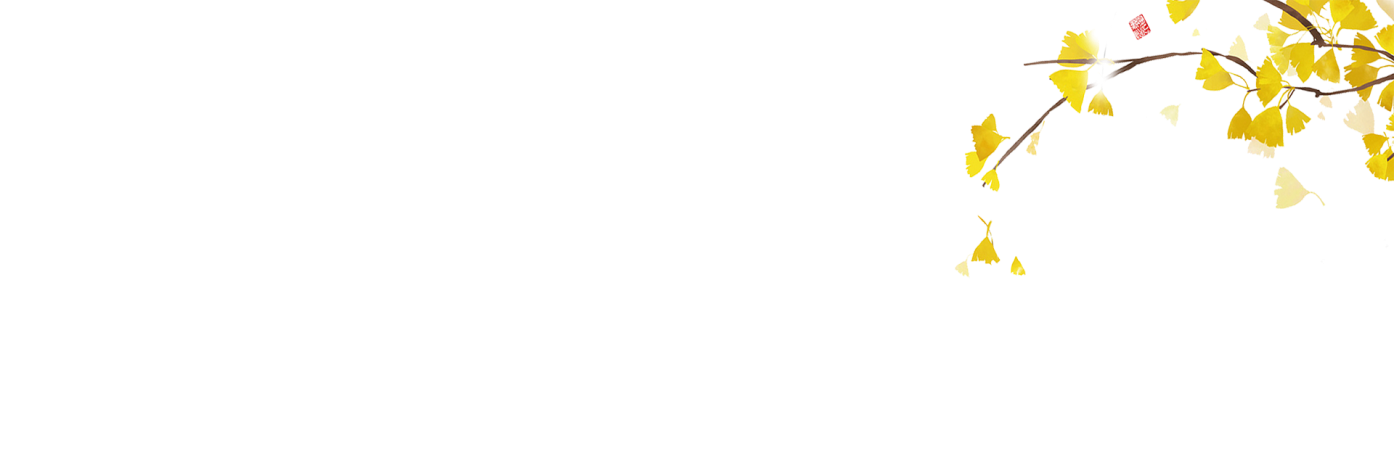 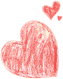 （六）迎检，我们一直在努力
4、环境布置，整体规划焕然一新
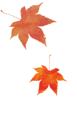 迎检项目之二   创建生态文明学校
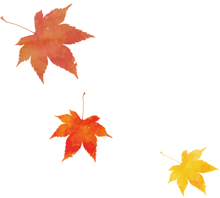 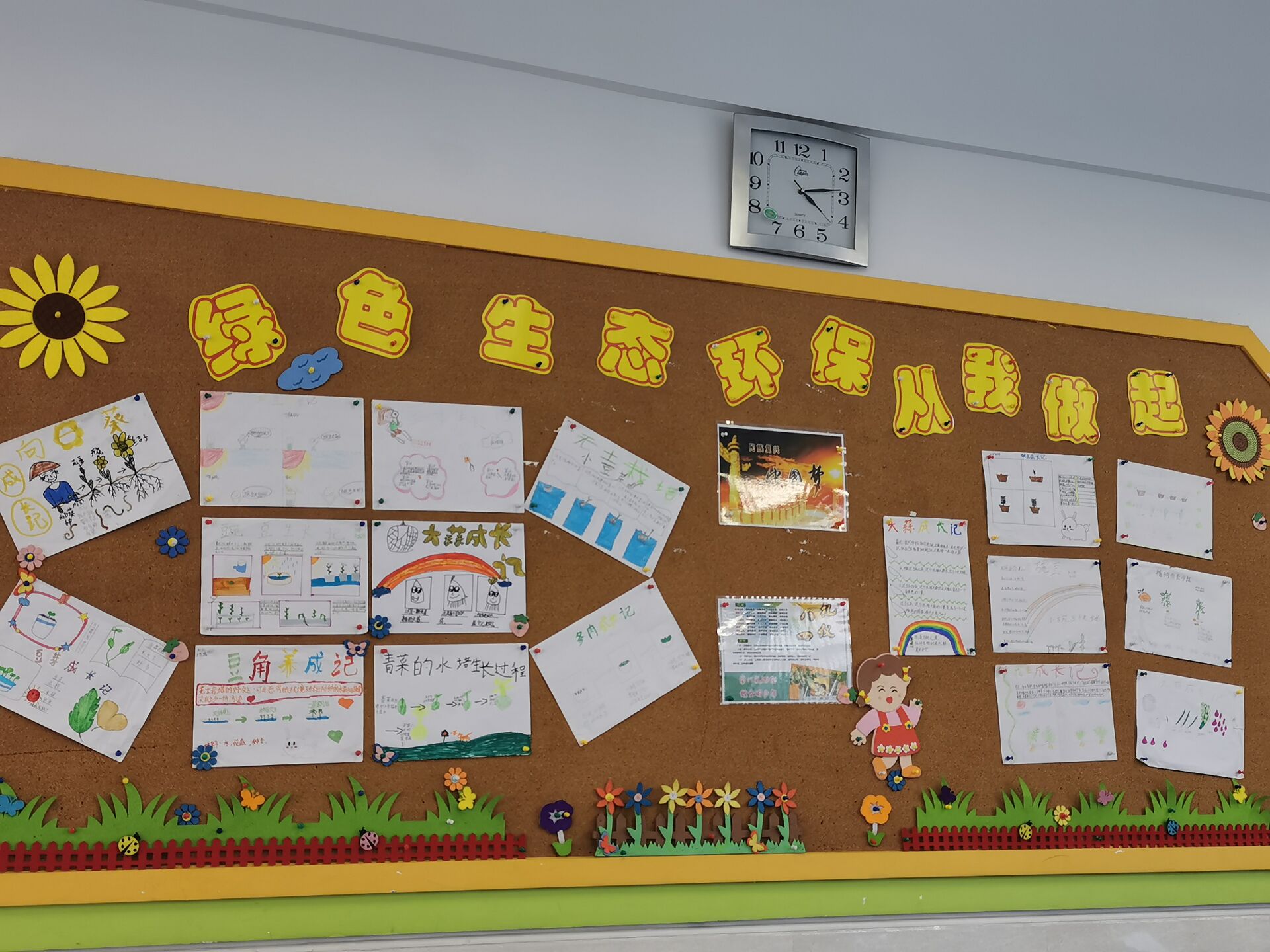 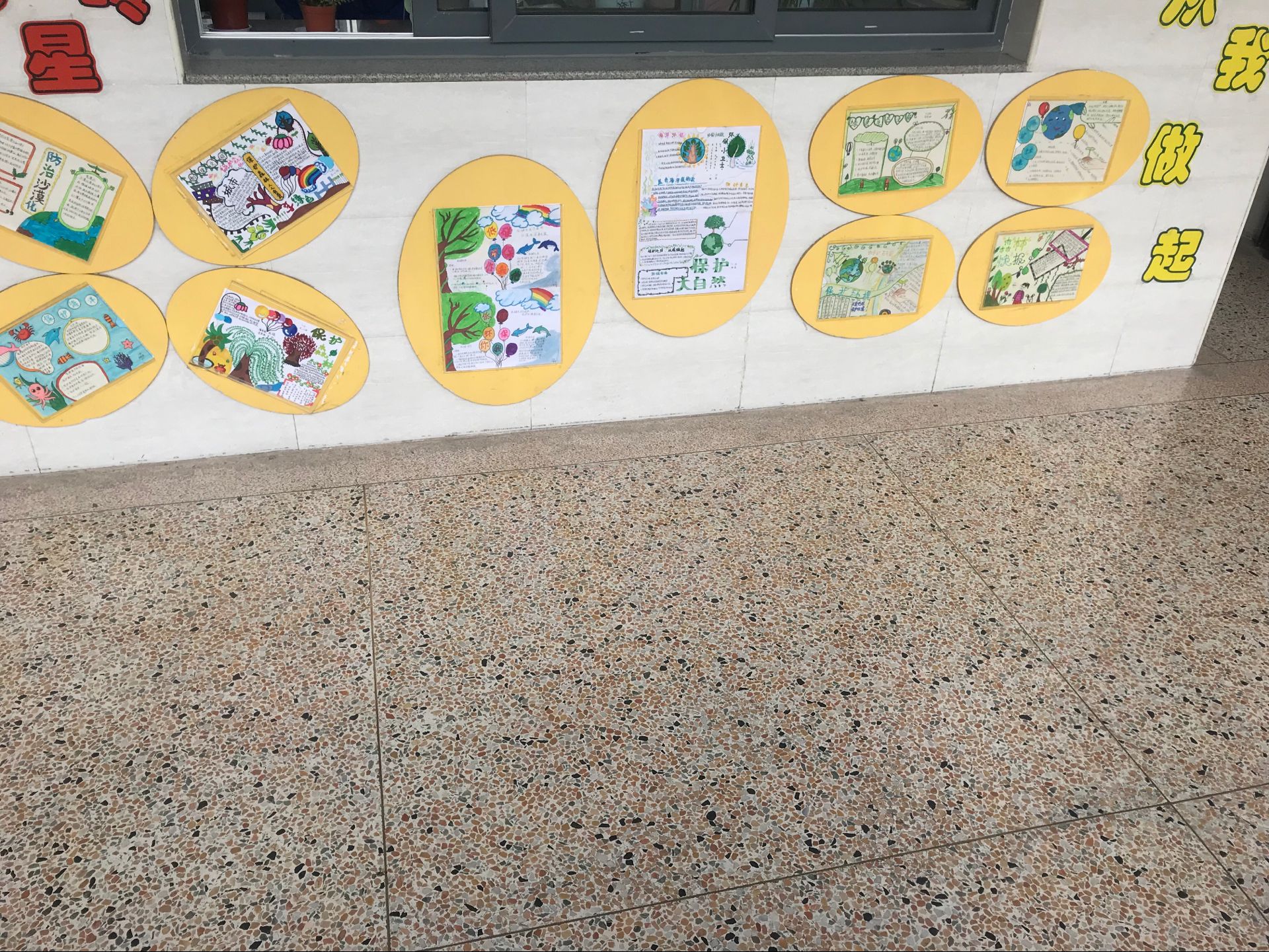 外墙设计
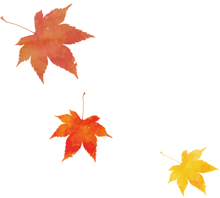 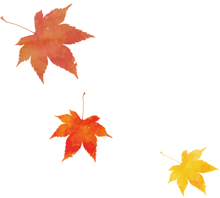 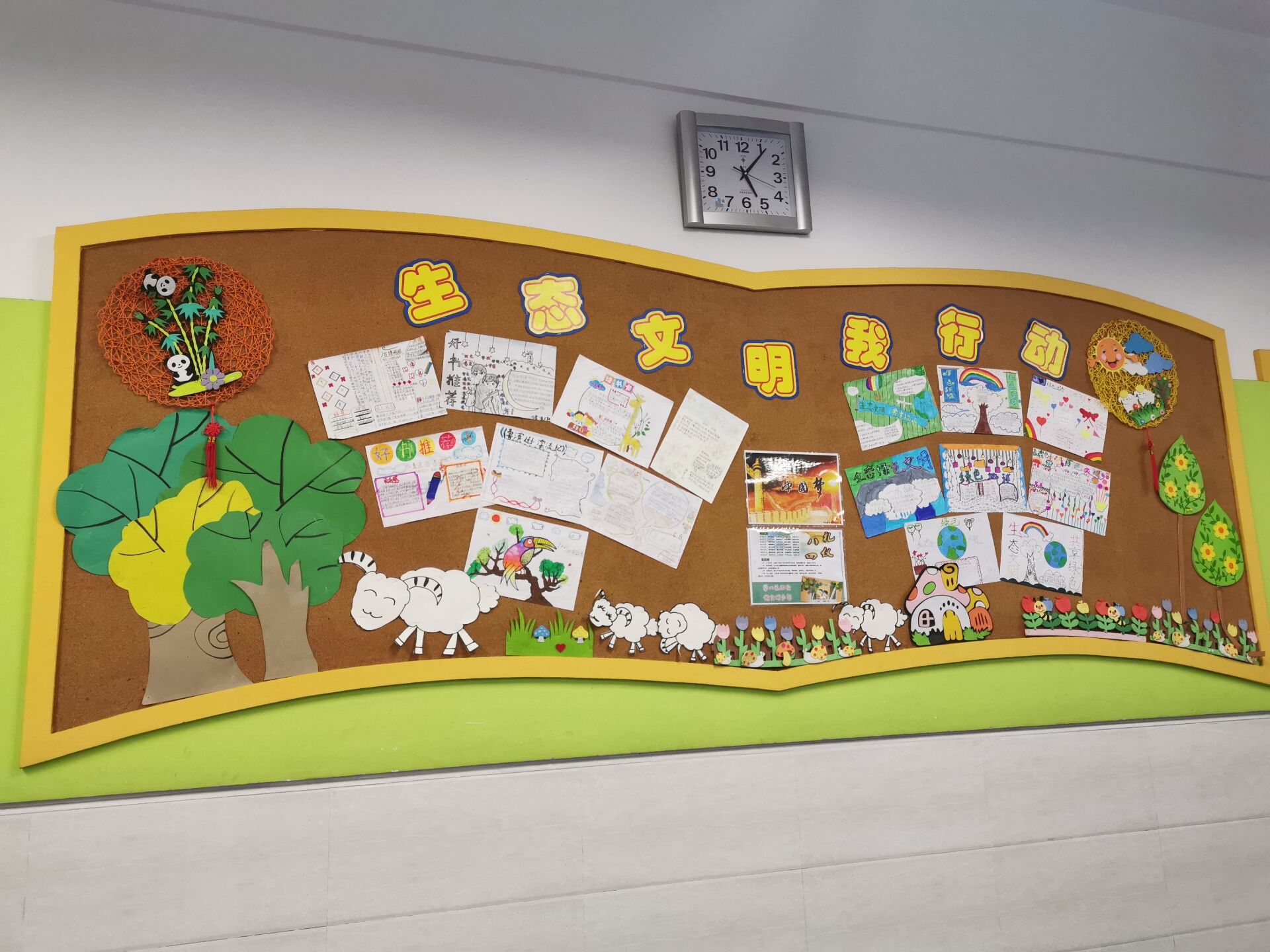 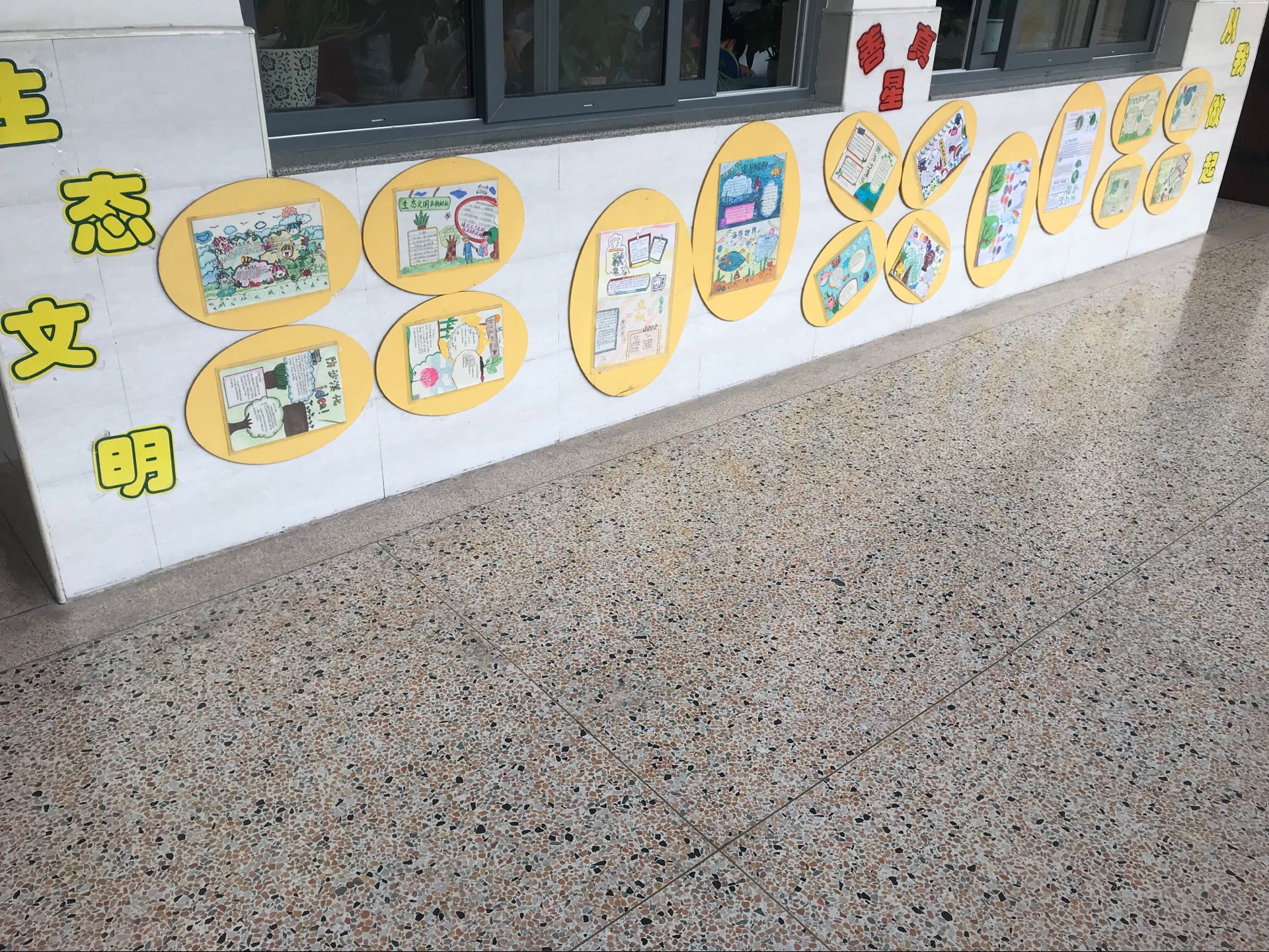 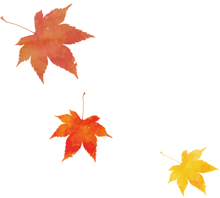 板报设计
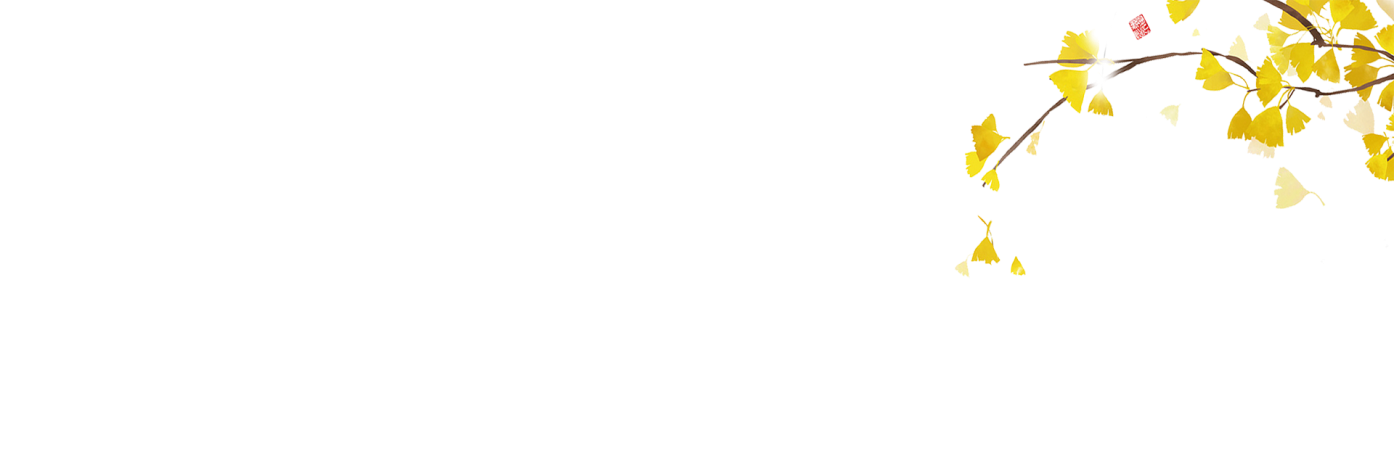 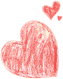 （六）迎检，我们一直在努力
4、环境布置，整体规划焕然一新
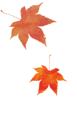 迎检项目之二   创建生态文明学校
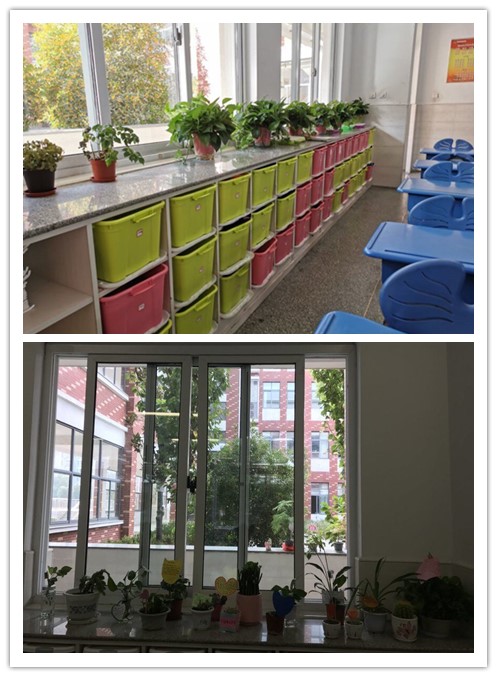 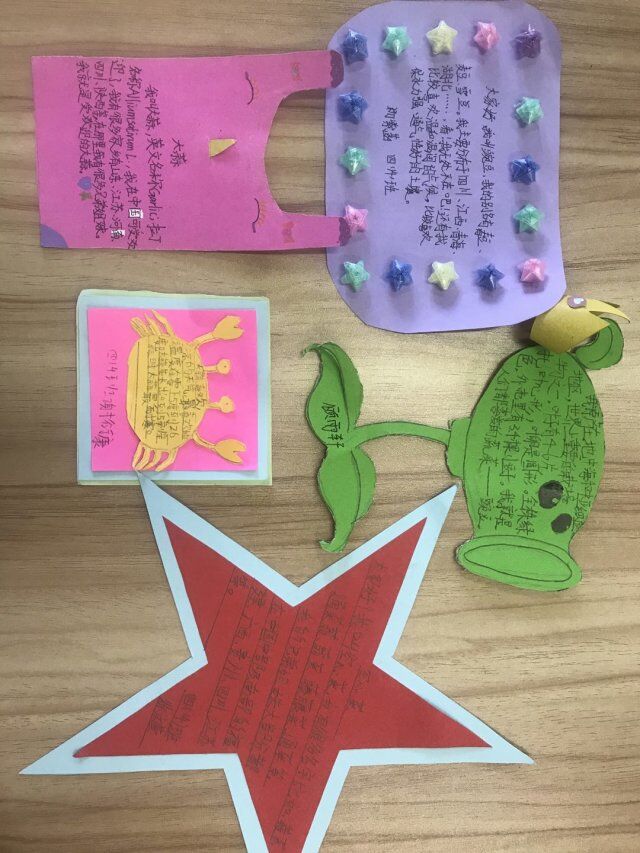 班级植物角
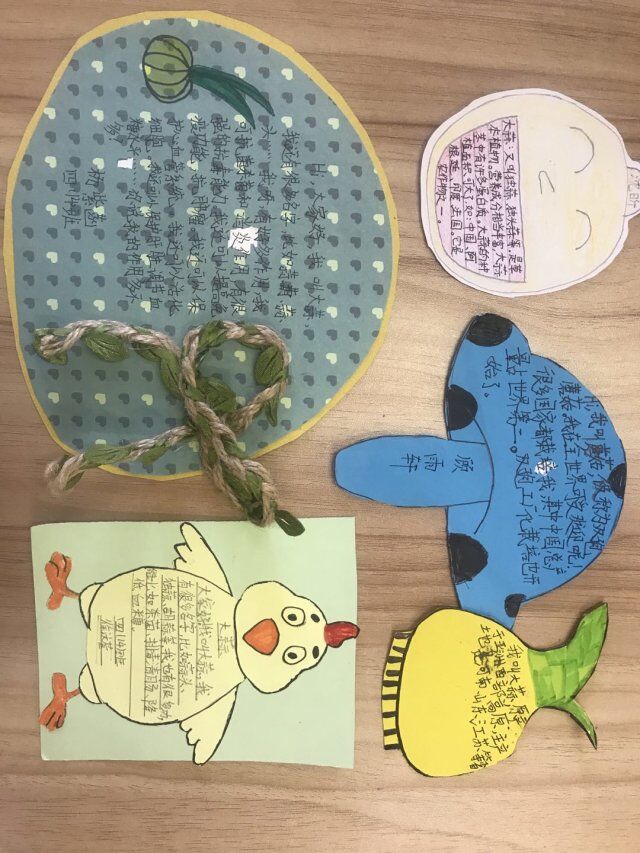 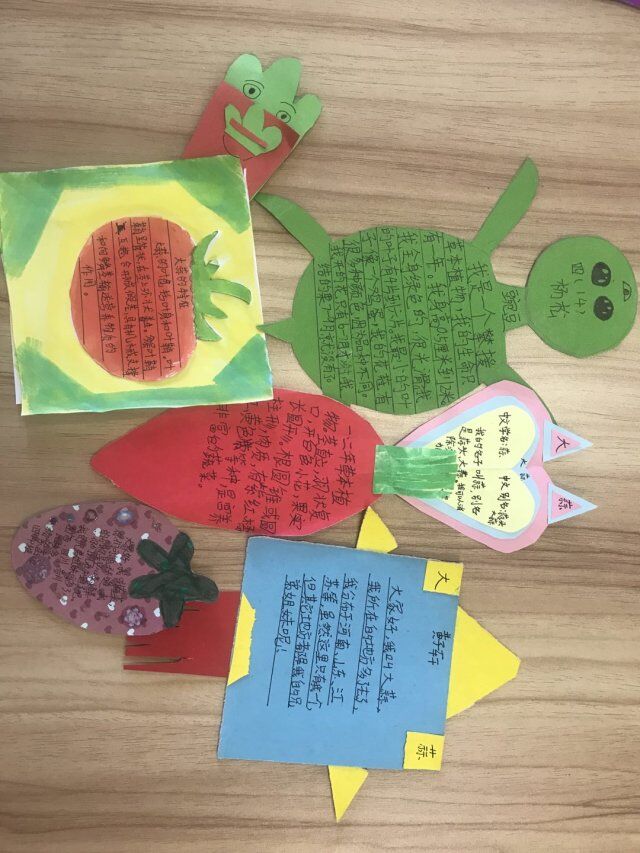 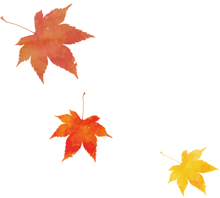 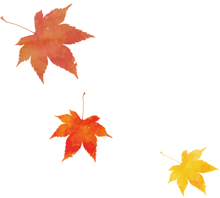 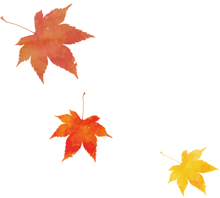 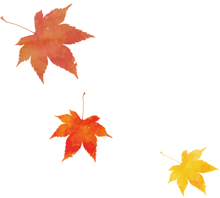 植物名片
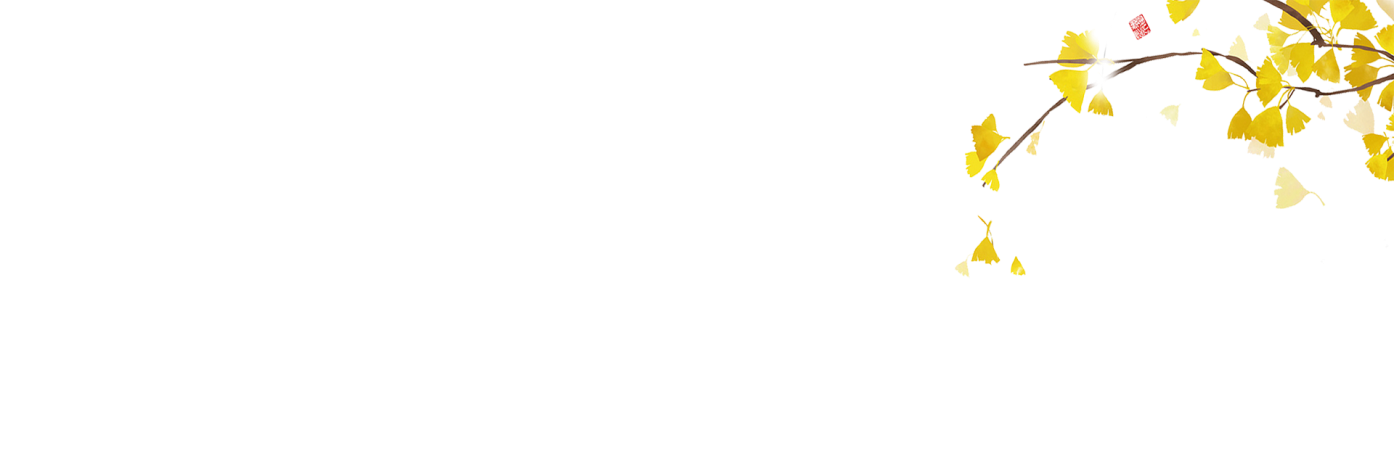 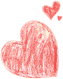 （六）迎检，我们一直在努力
4、环境布置，整体规划焕然一新
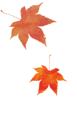 迎检项目之二   创建生态文明学校
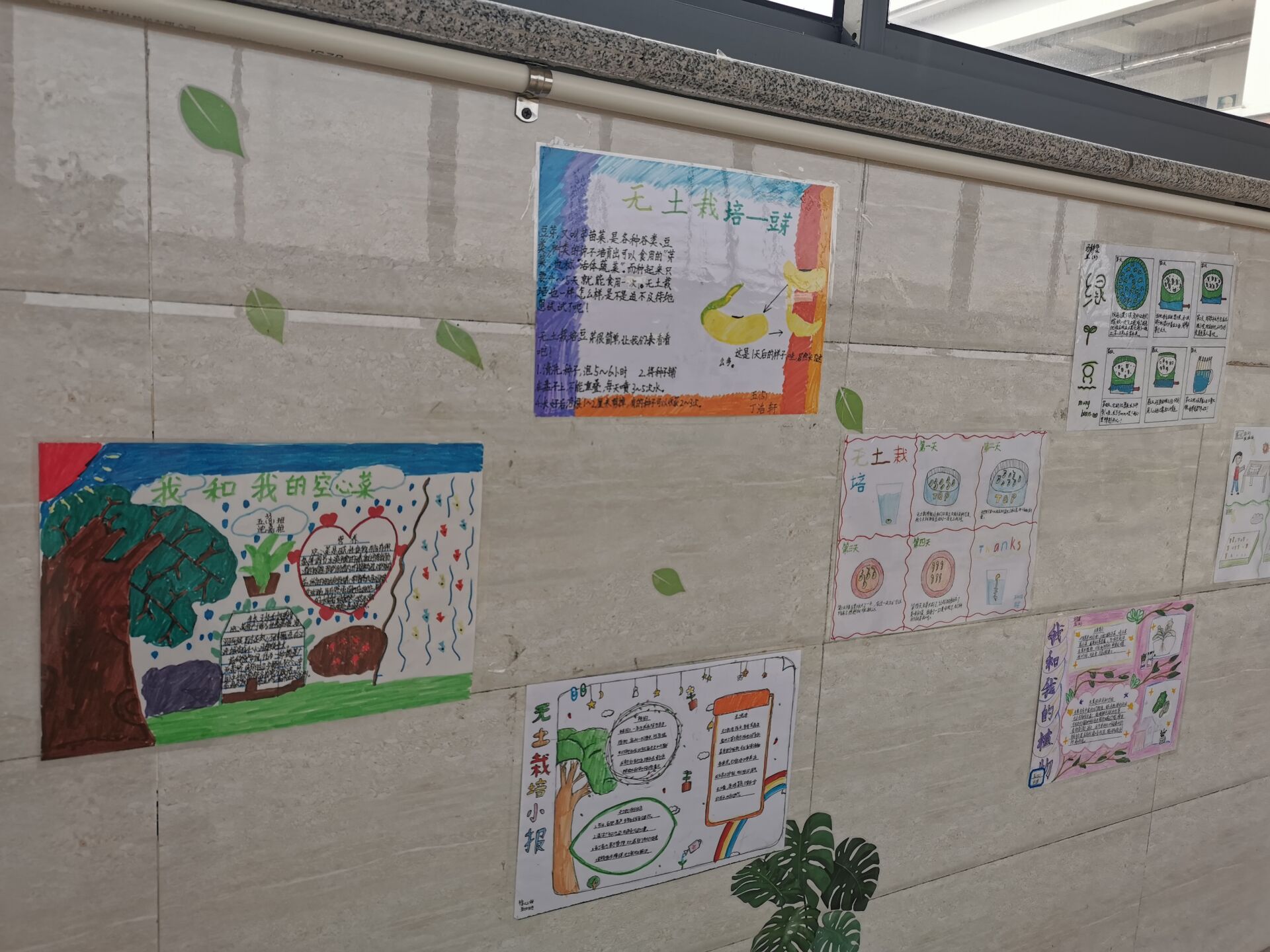 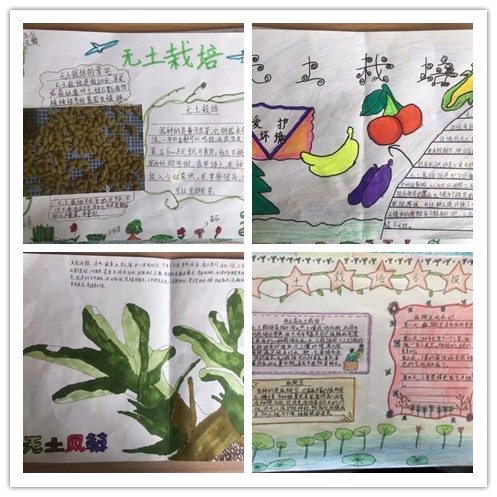 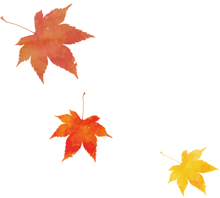 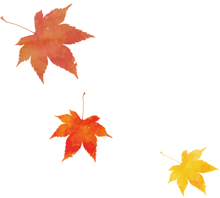 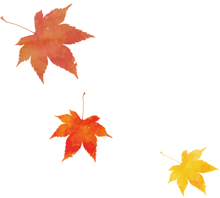 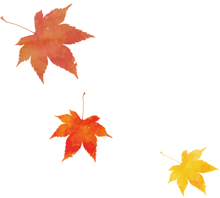 无土栽培长廊外墙小报
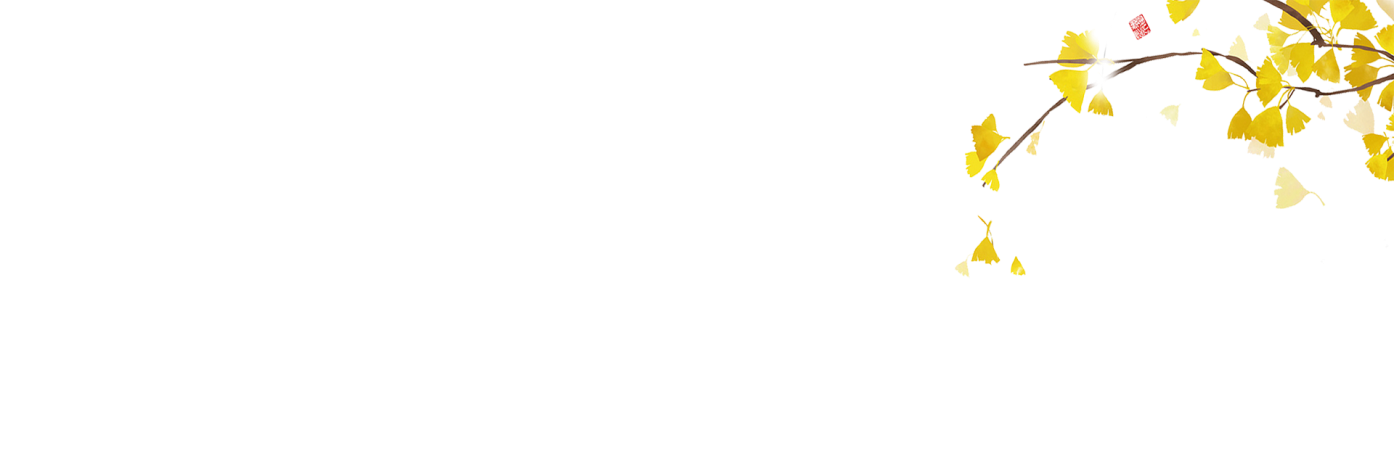 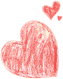 （六）迎检，我们一直在努力
4、环境布置，整体规划焕然一新
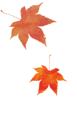 迎检项目之二   创建生态文明学校
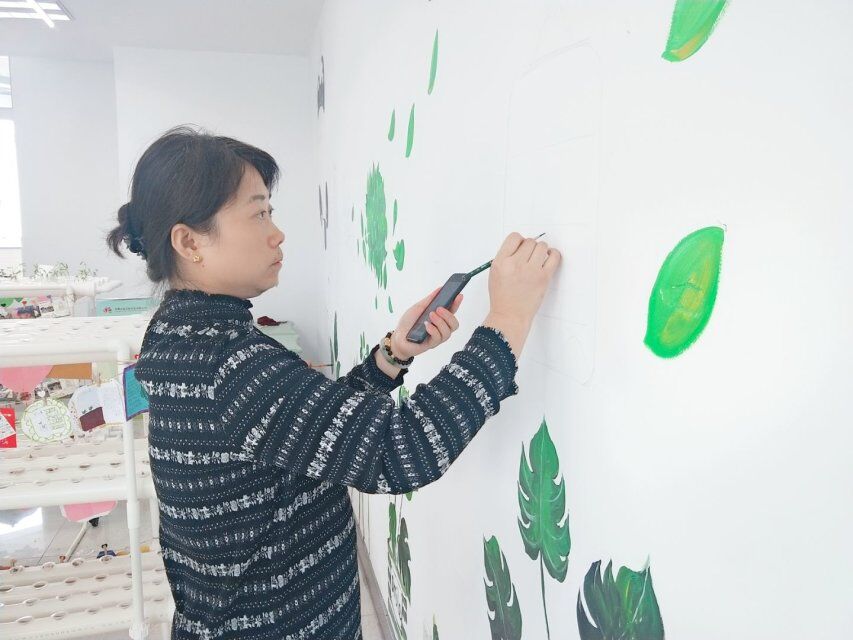 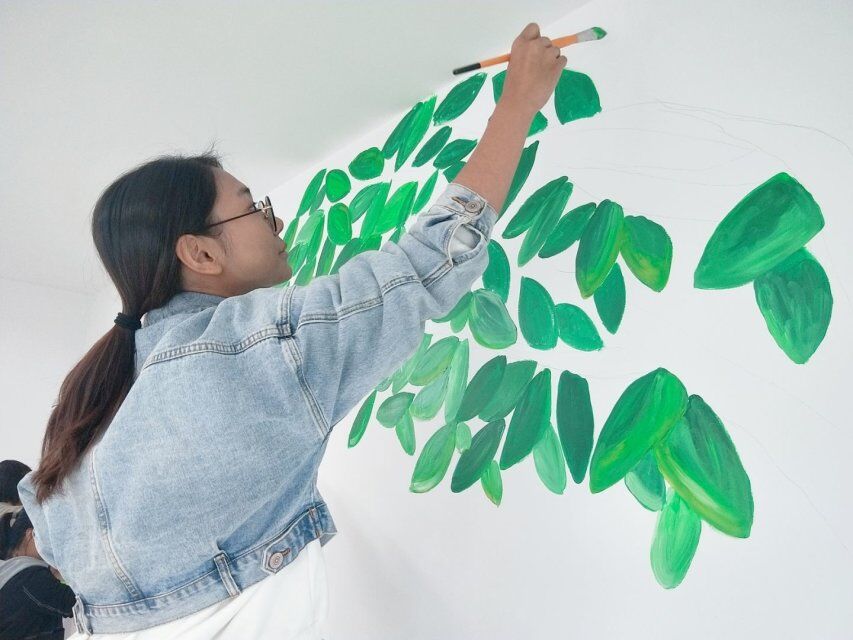 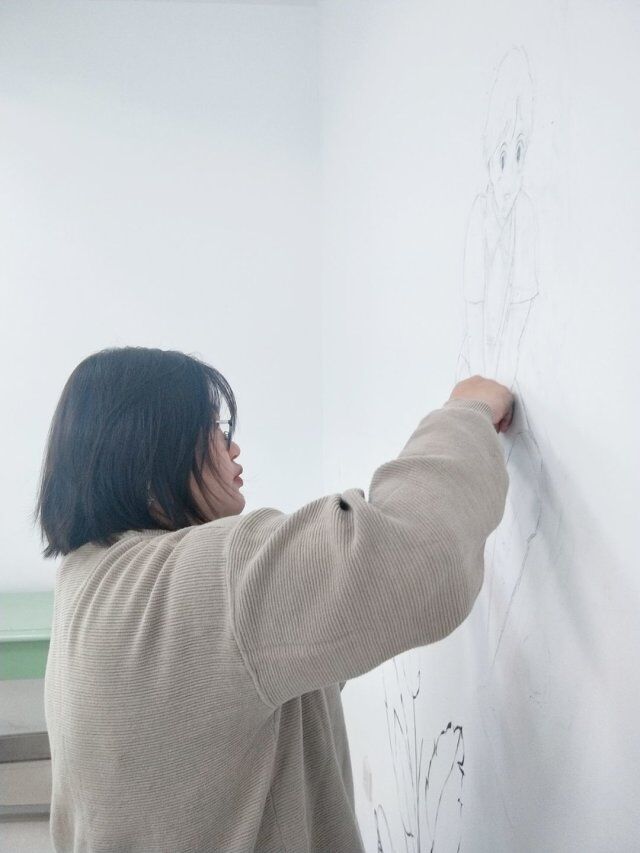 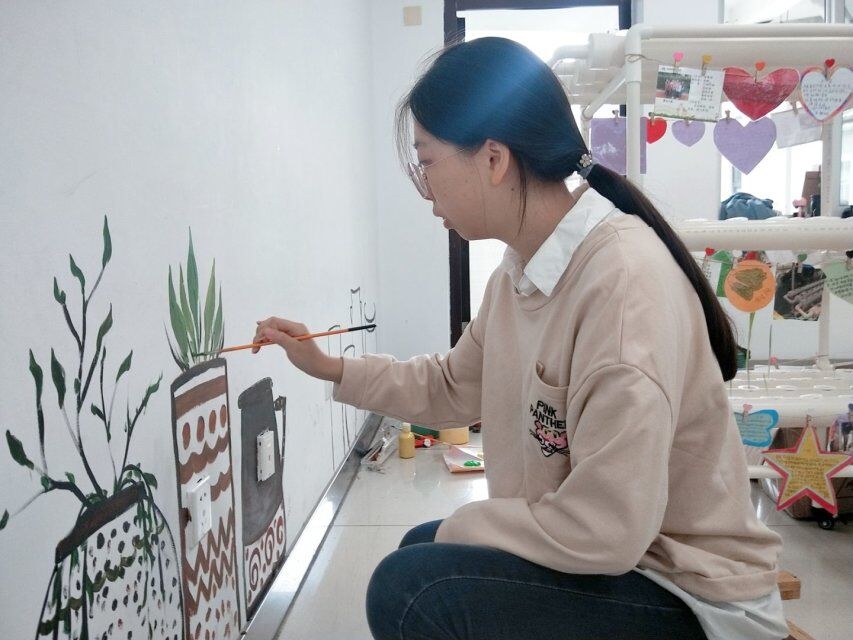 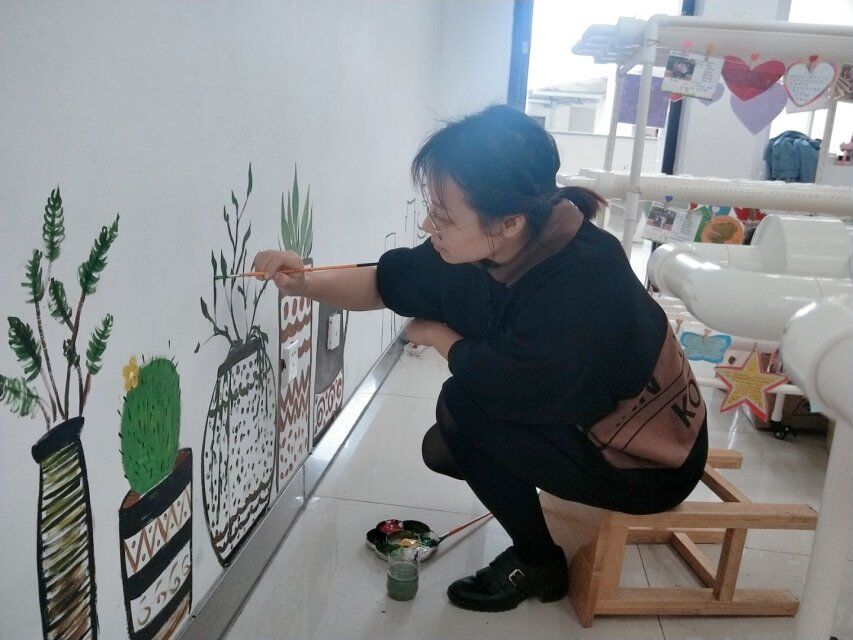 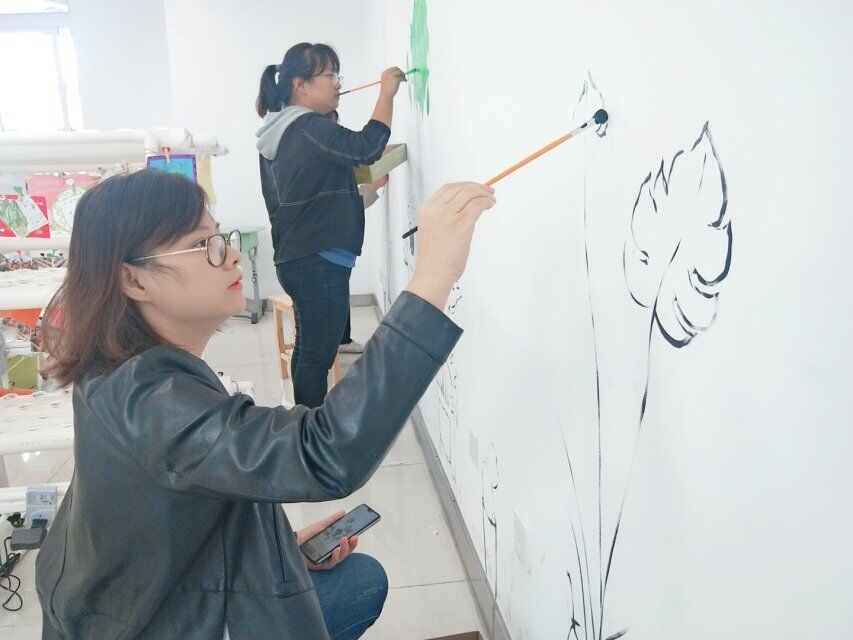 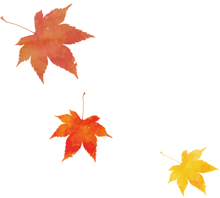 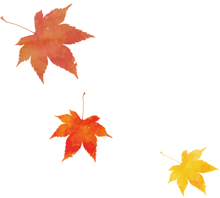 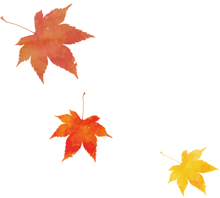 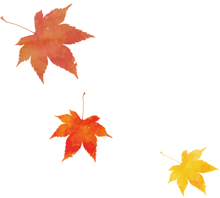 无土栽培生态墙绘
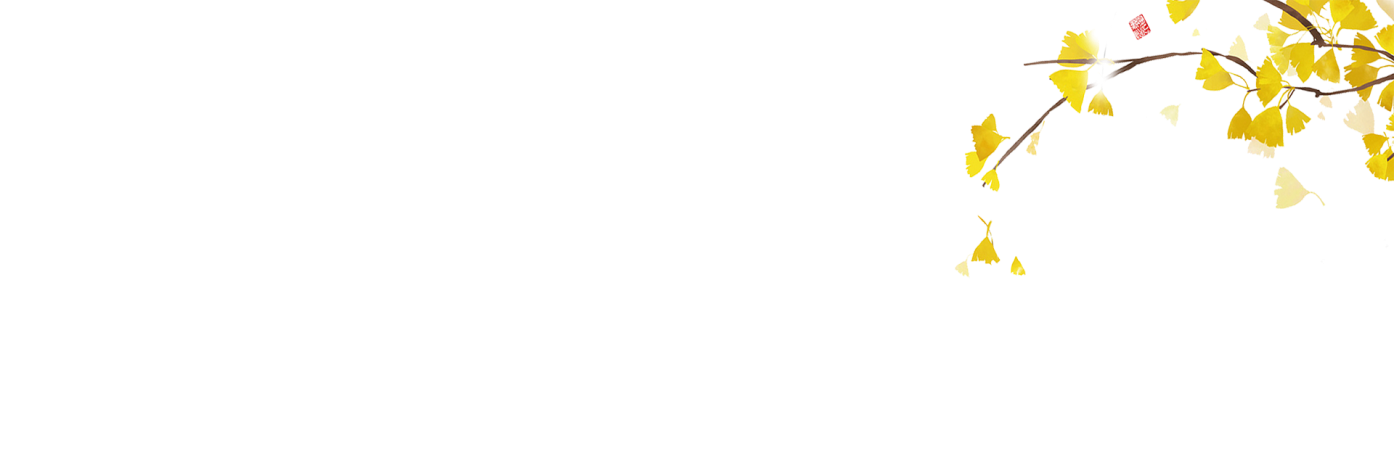 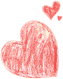 （六）迎检，我们一直在努力
4、环境布置，整体规划焕然一新
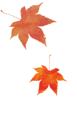 迎检项目之二   创建生态文明学校
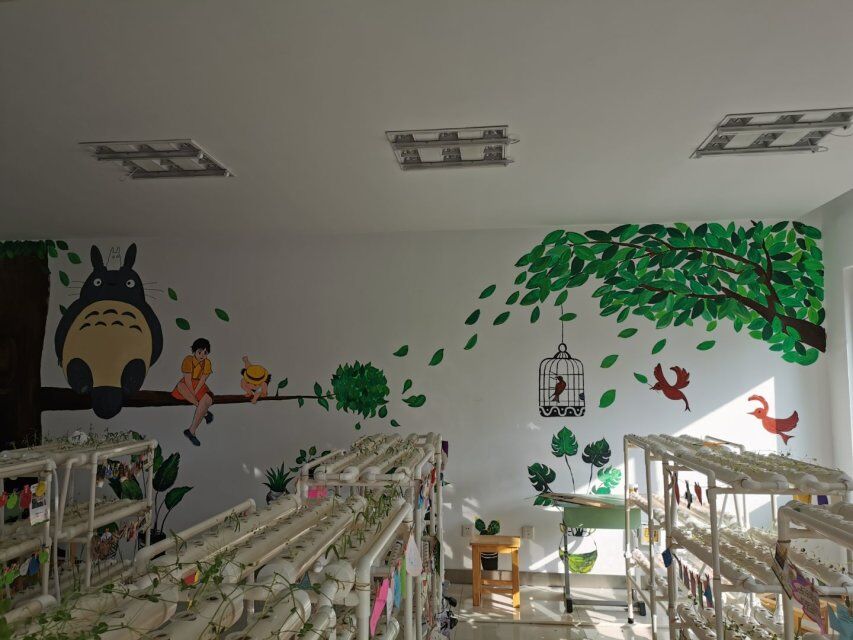 环保墙绘
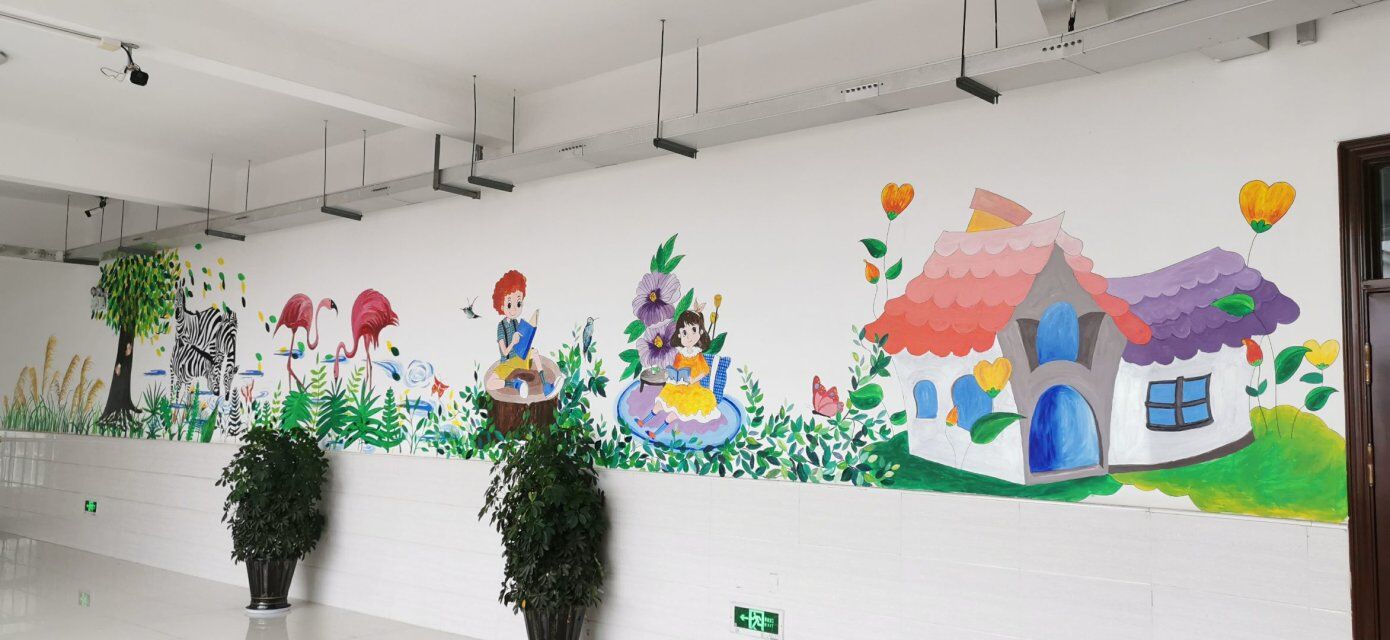 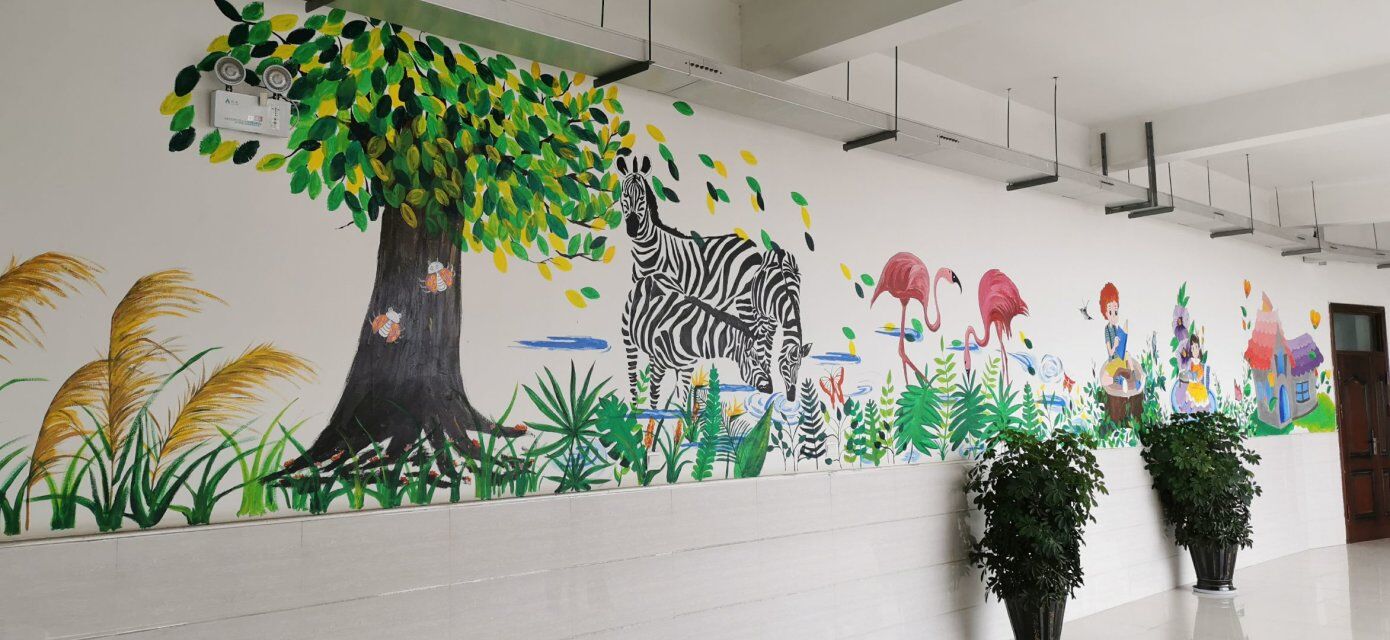 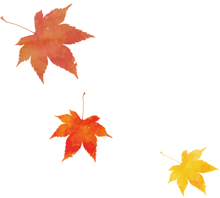 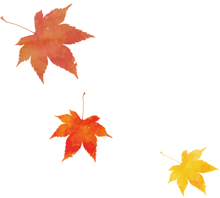 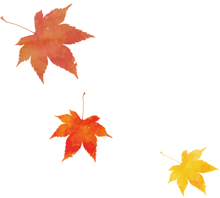 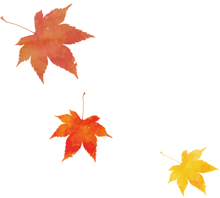 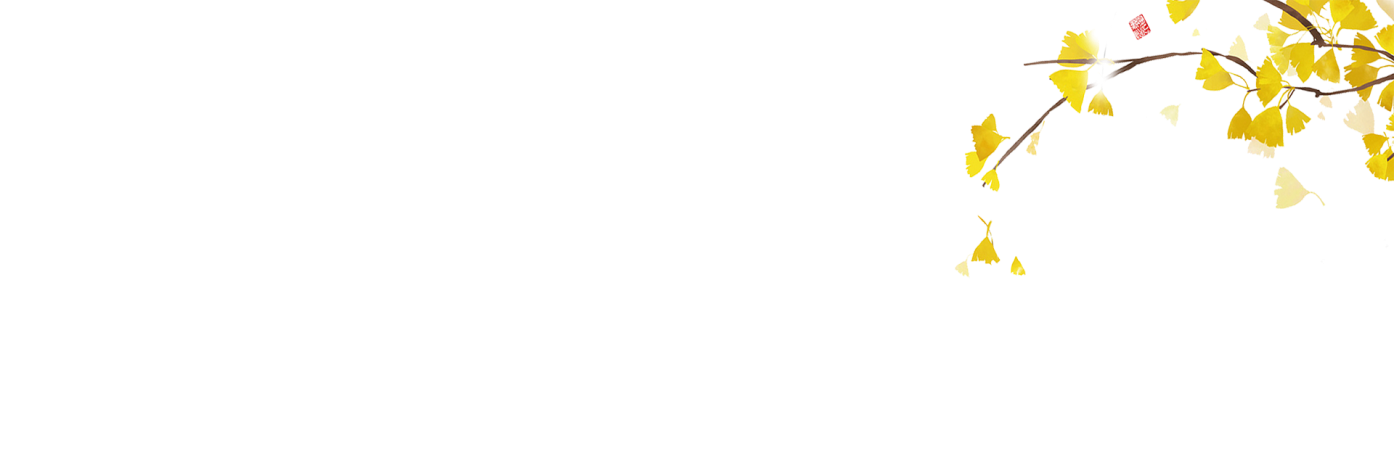 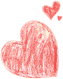 （六）迎检，我们一直在努力
5、延伸活动，垃圾分类正在进行
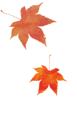 迎检项目之二   创建生态文明学校
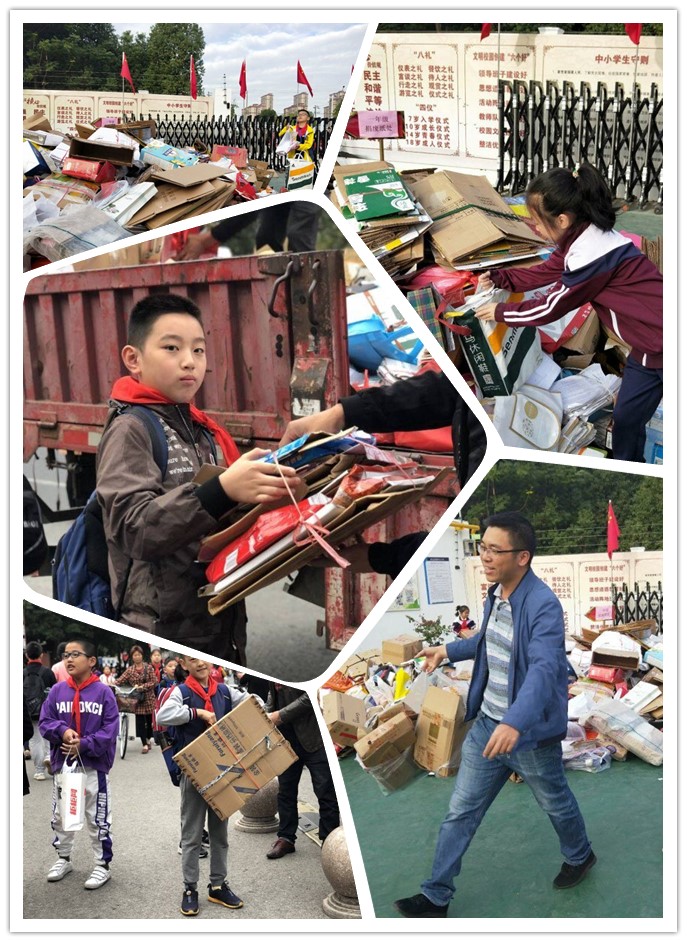 校内捐报纸
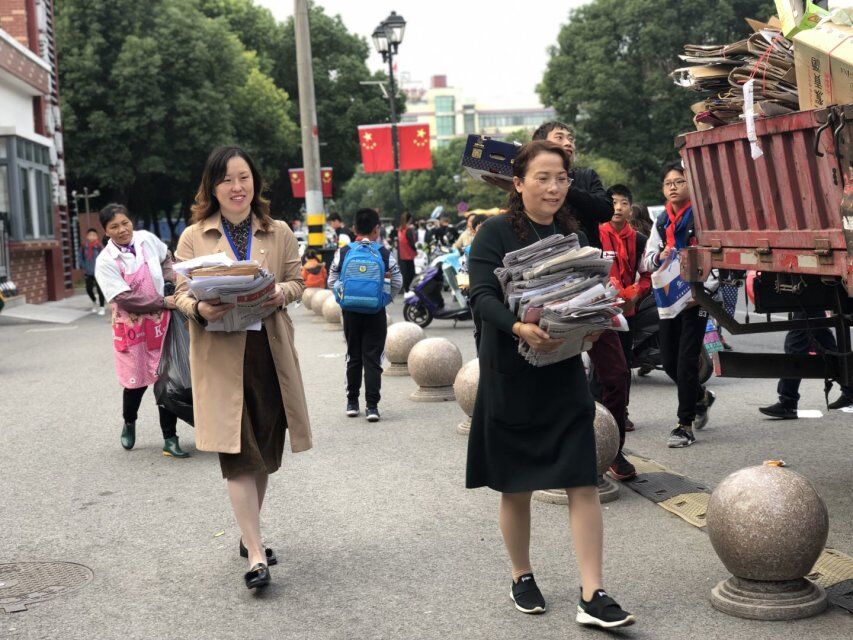 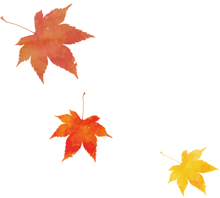 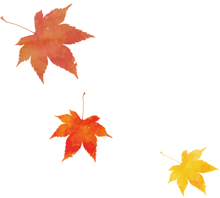 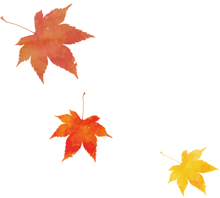 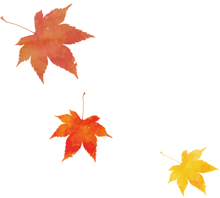 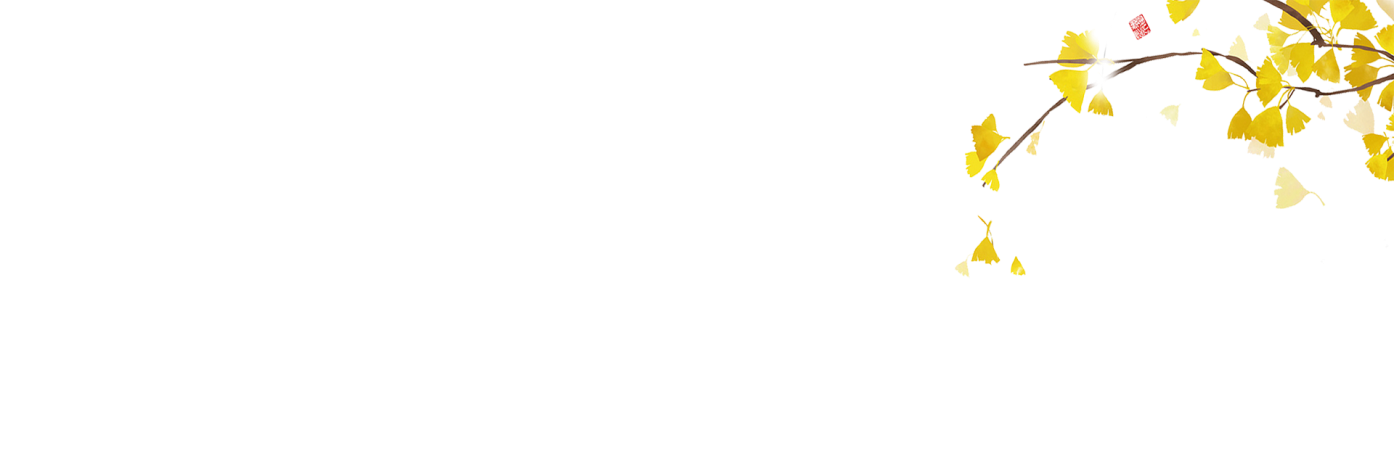 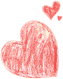 （六）迎检，我们一直在努力
5、延伸活动，垃圾分类正在进行
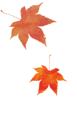 迎检项目之二   创建生态文明学校
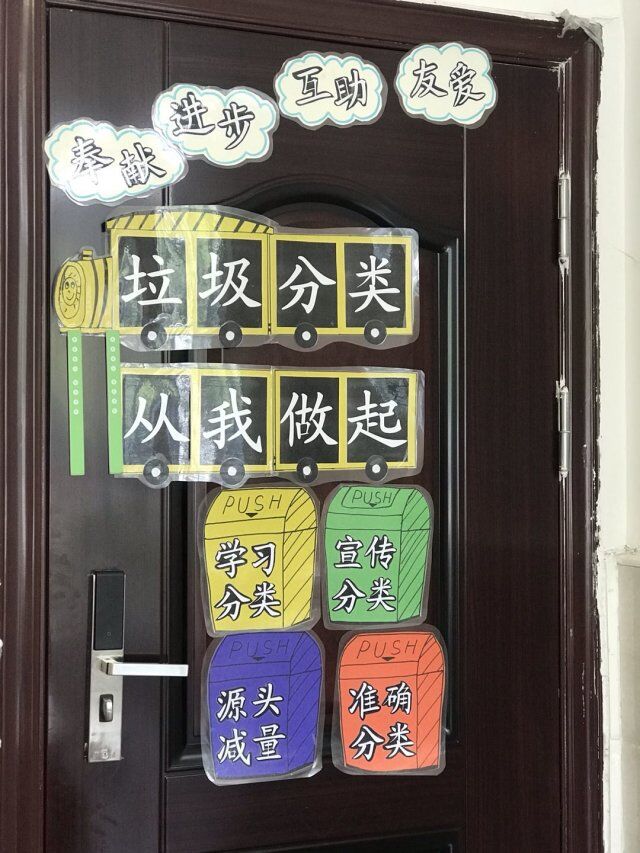 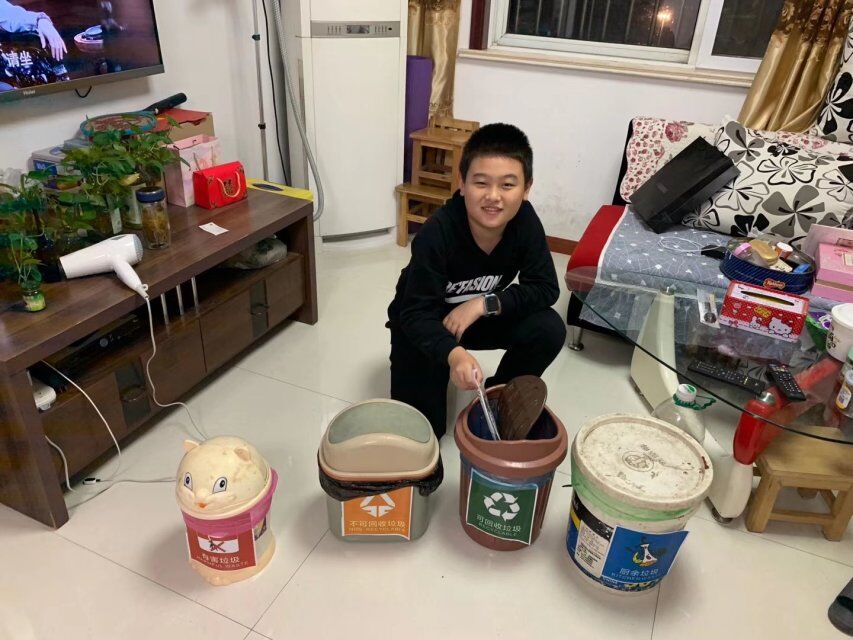 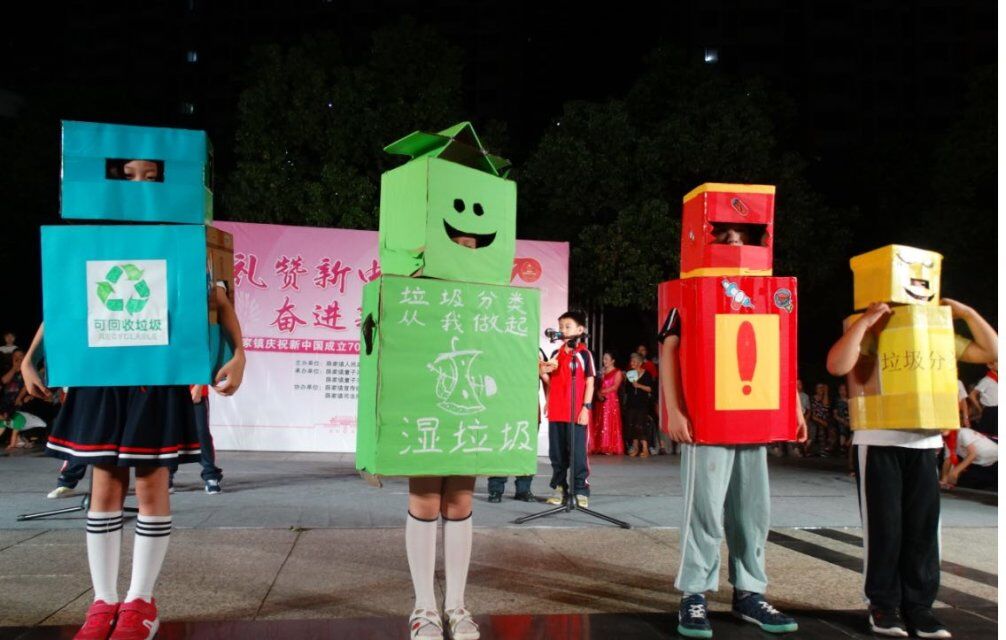 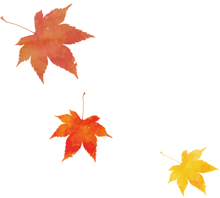 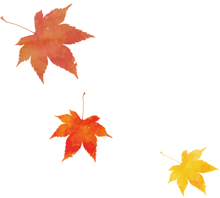 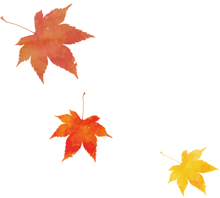 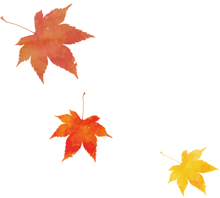 垃圾分类走出校园
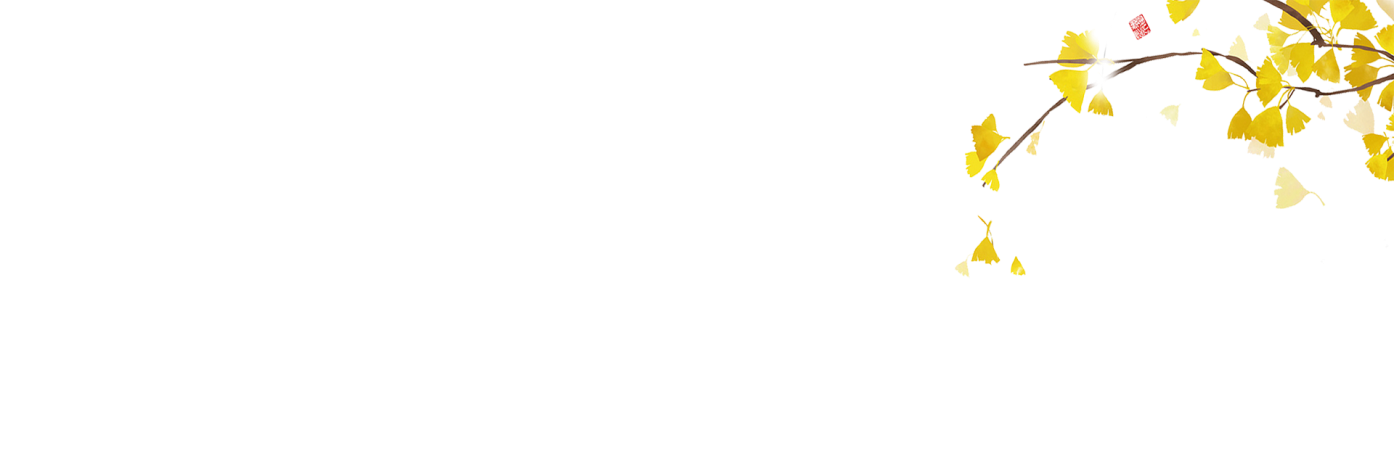 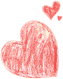 （六）迎检，我们一直在努力
5、延伸活动，垃圾分类正在进行
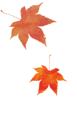 迎检项目之二   创建生态文明学校
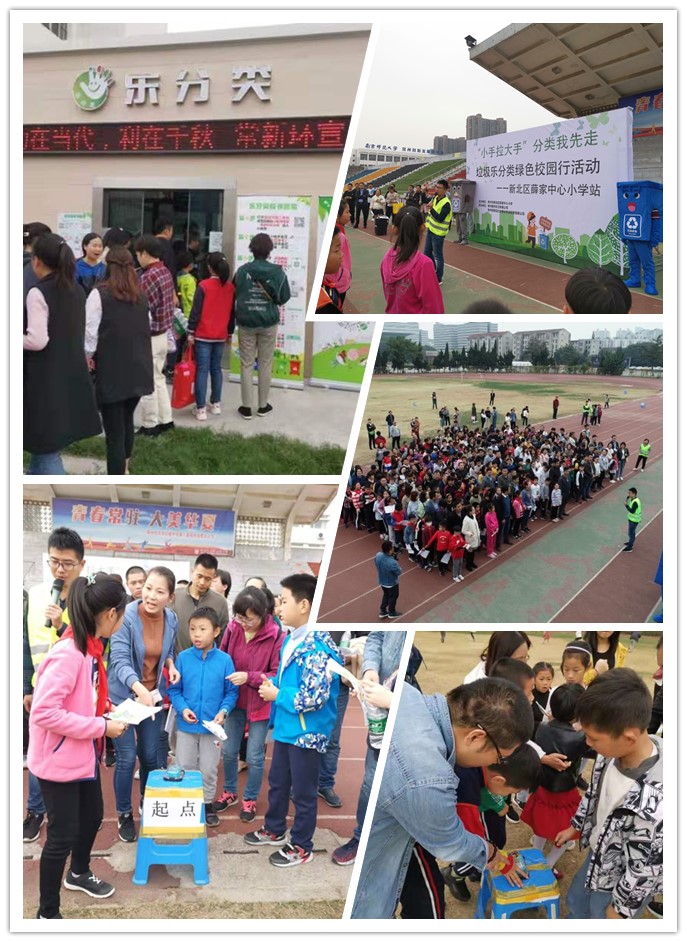 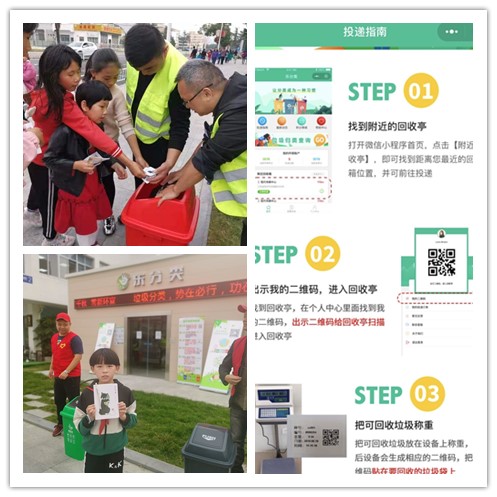 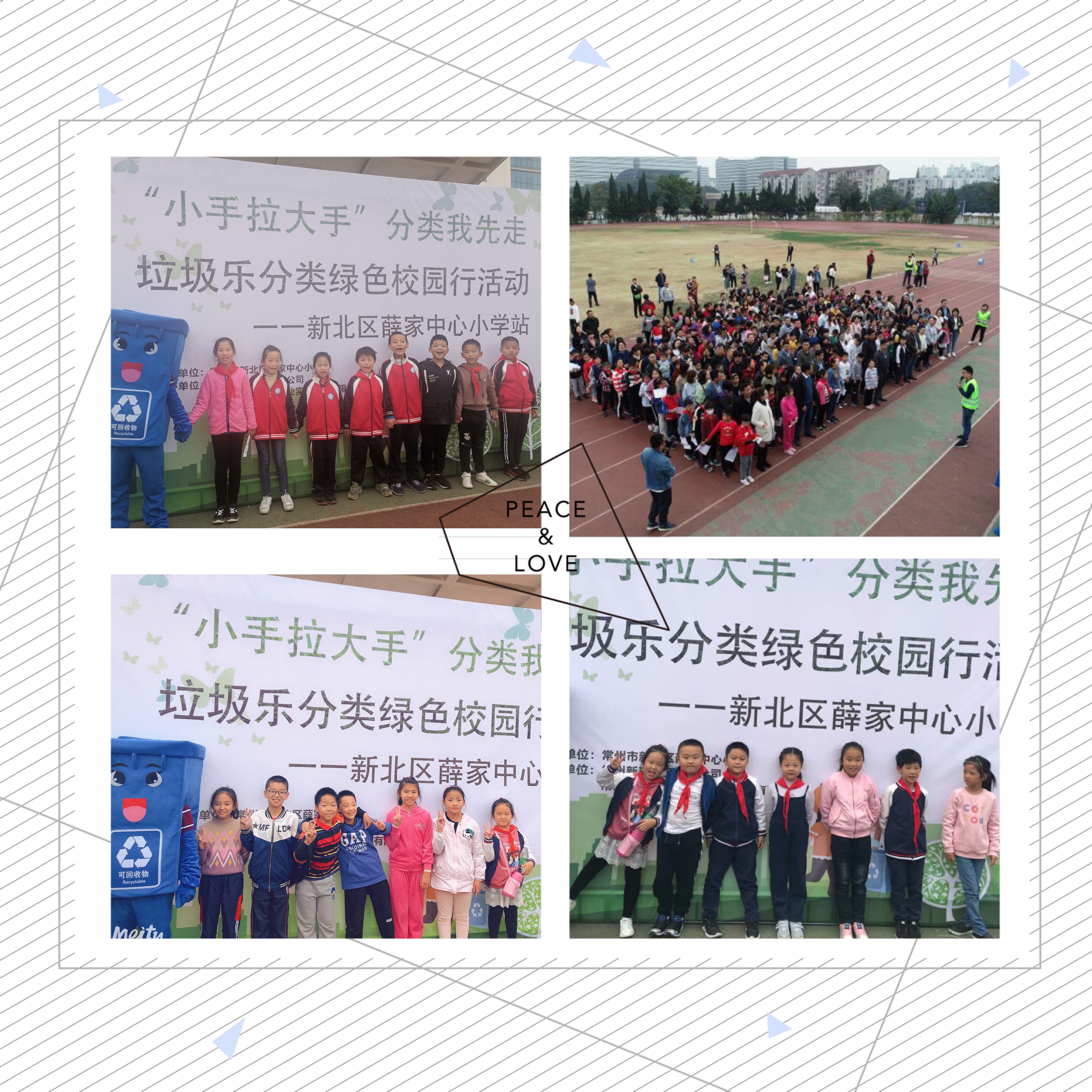 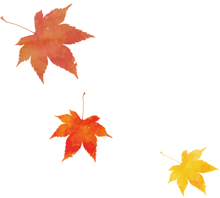 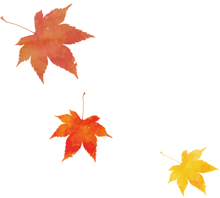 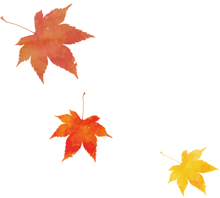 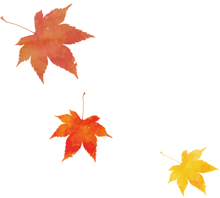 大手拉小手垃圾分类
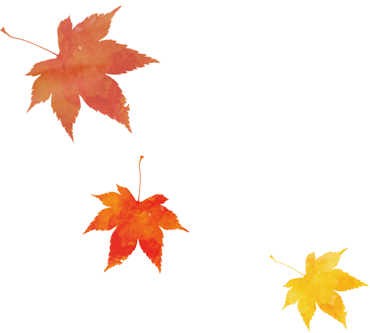 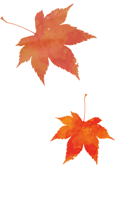 第
叁
章
问题坊
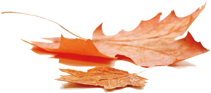 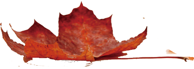 1、学生就餐浪费现象引人忧
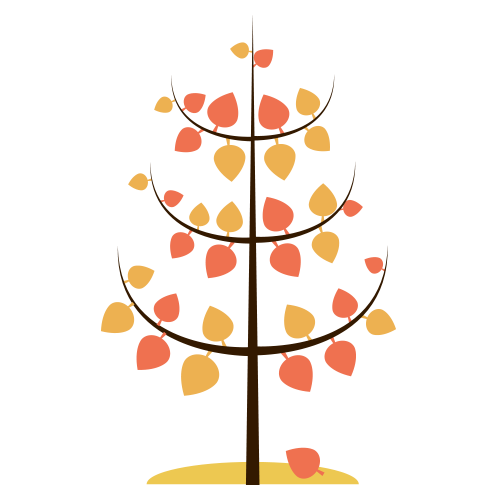 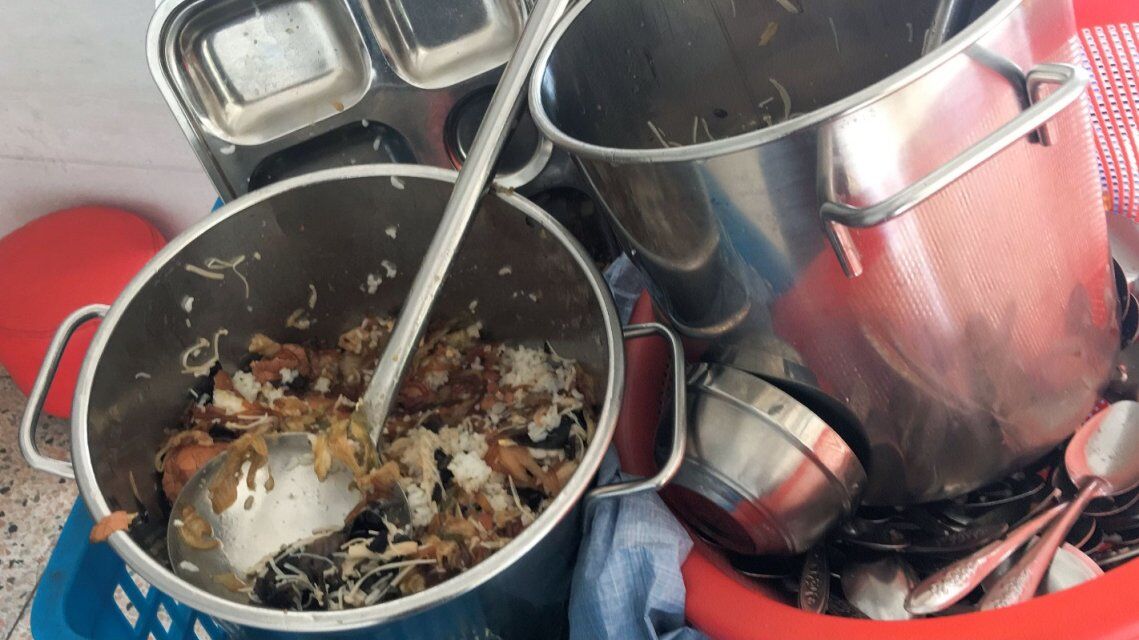 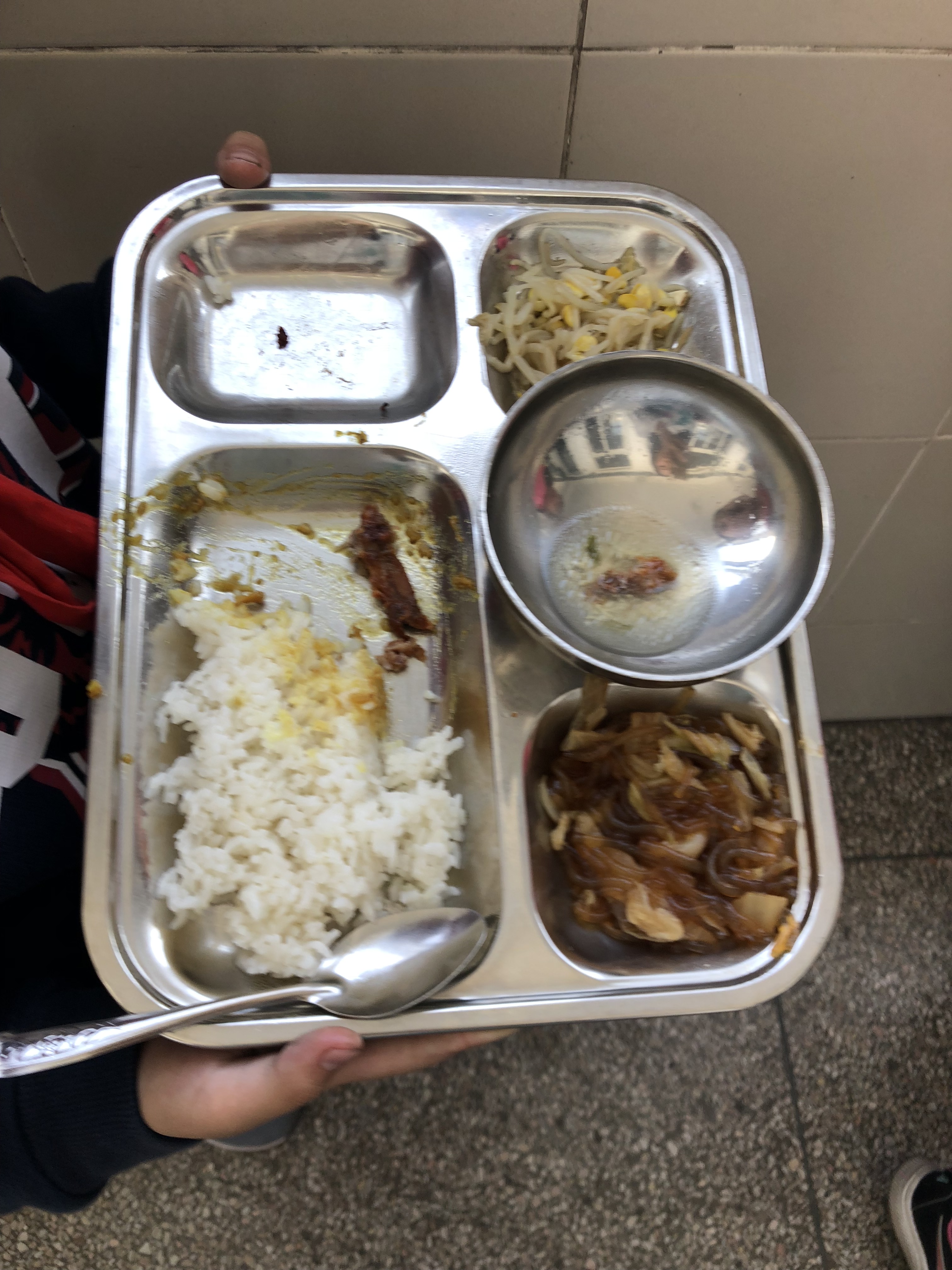 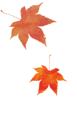 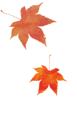 2、学生课间追逐现象引人愁
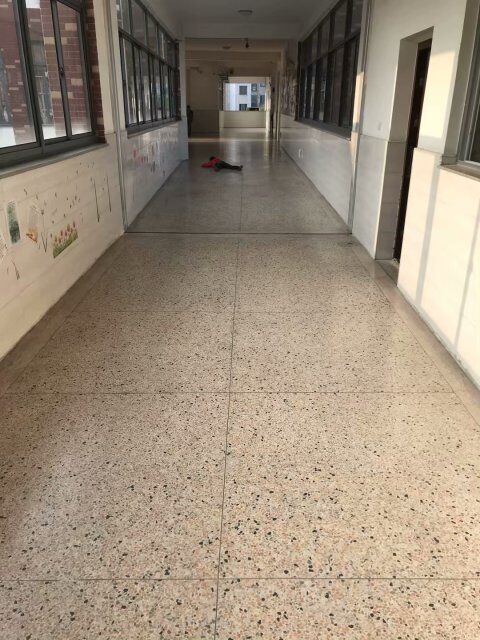 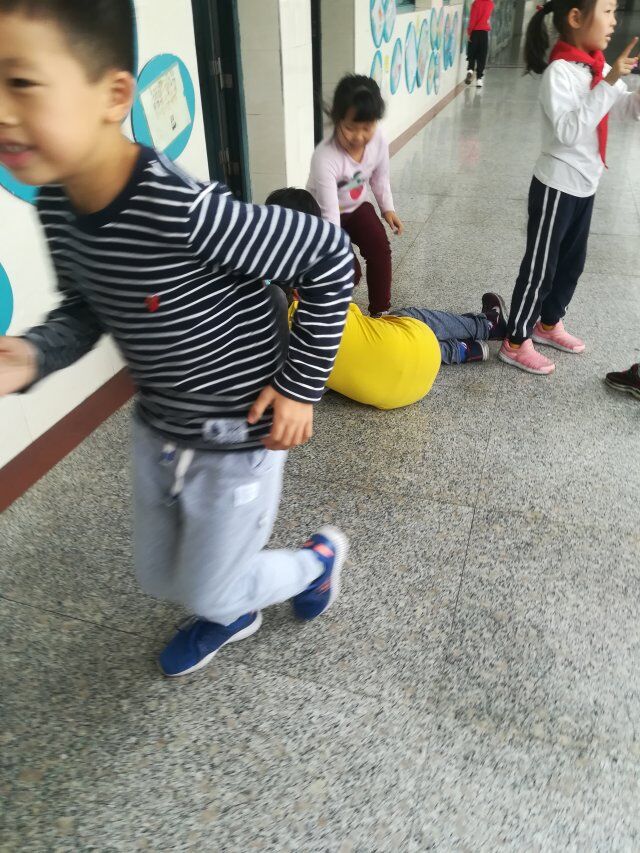 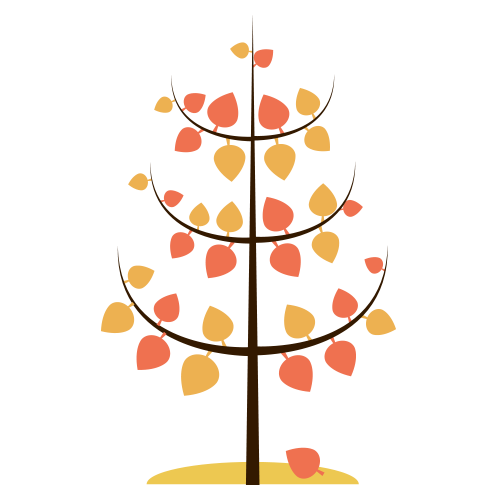 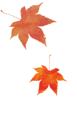 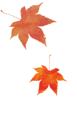 3、学生课后服务现状引人思
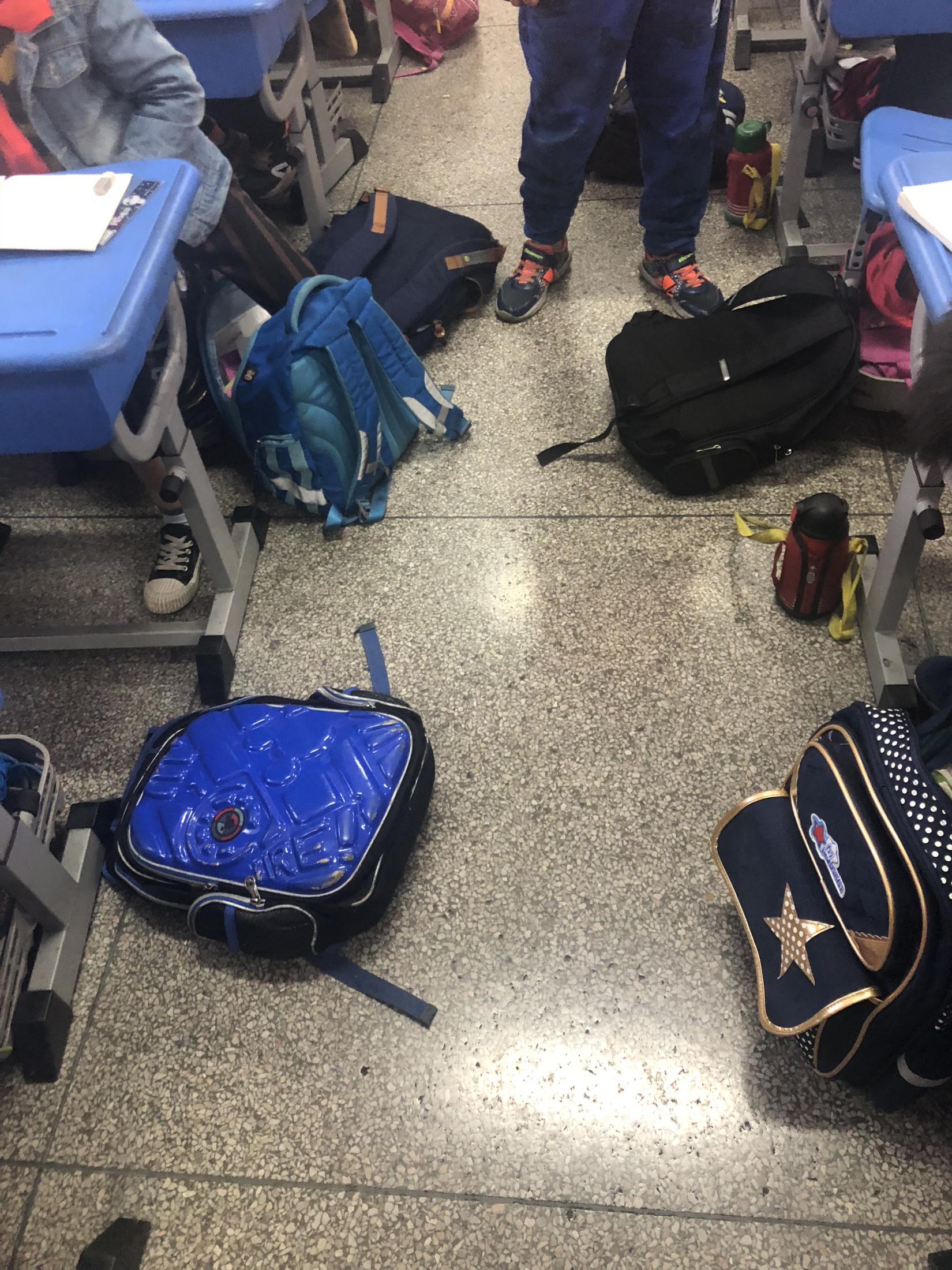 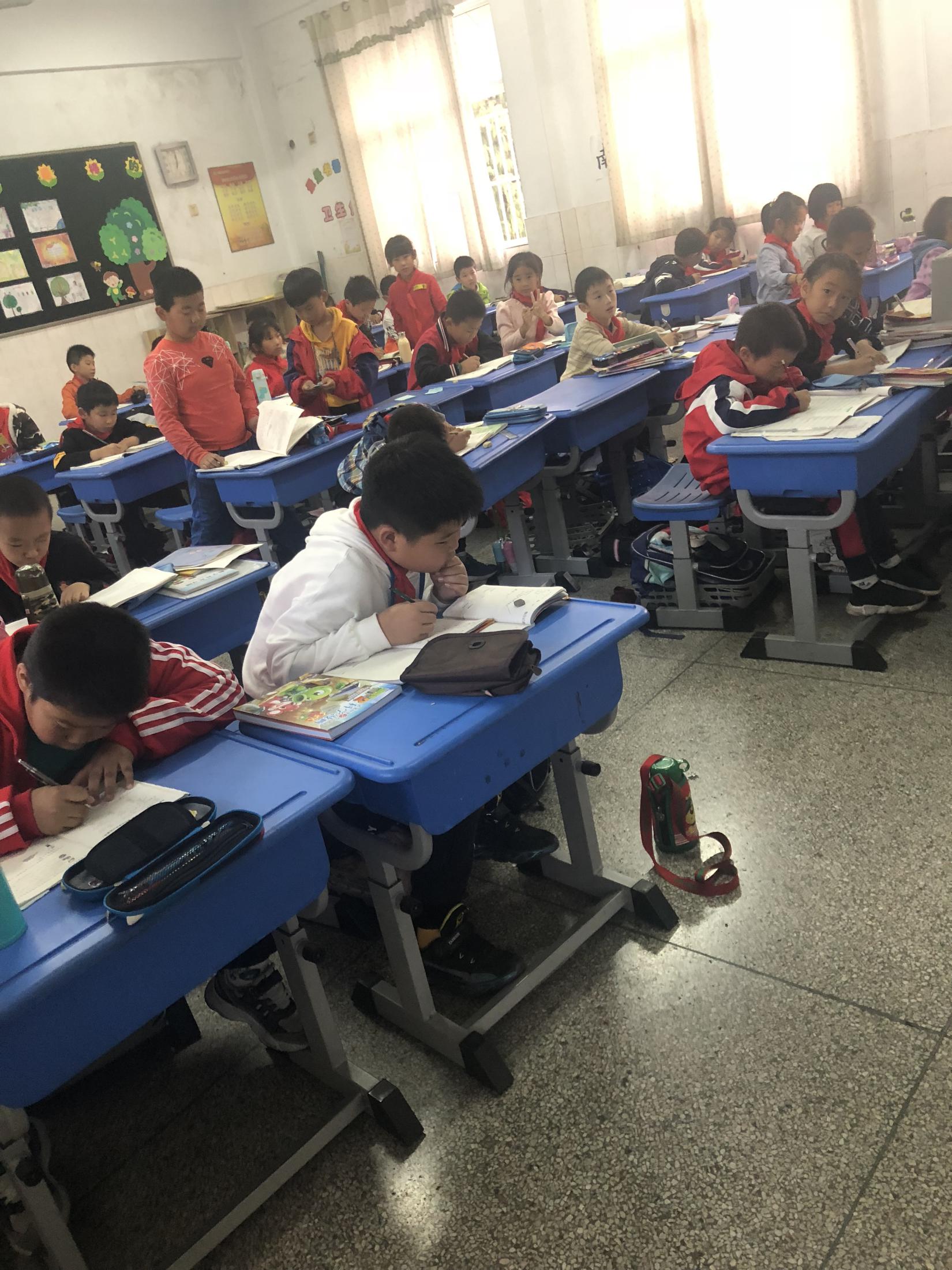 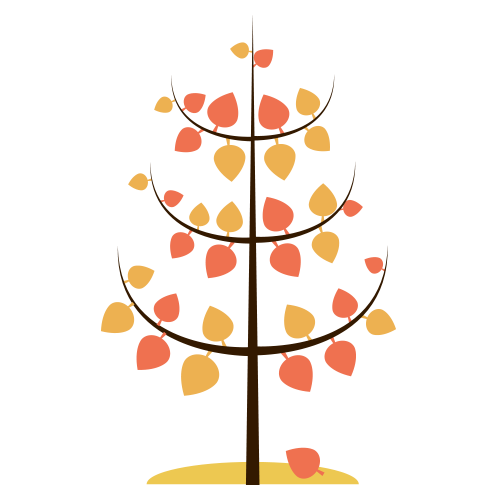 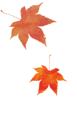 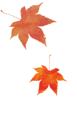 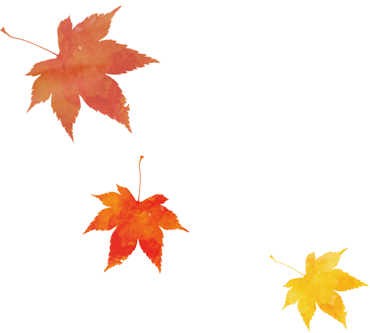 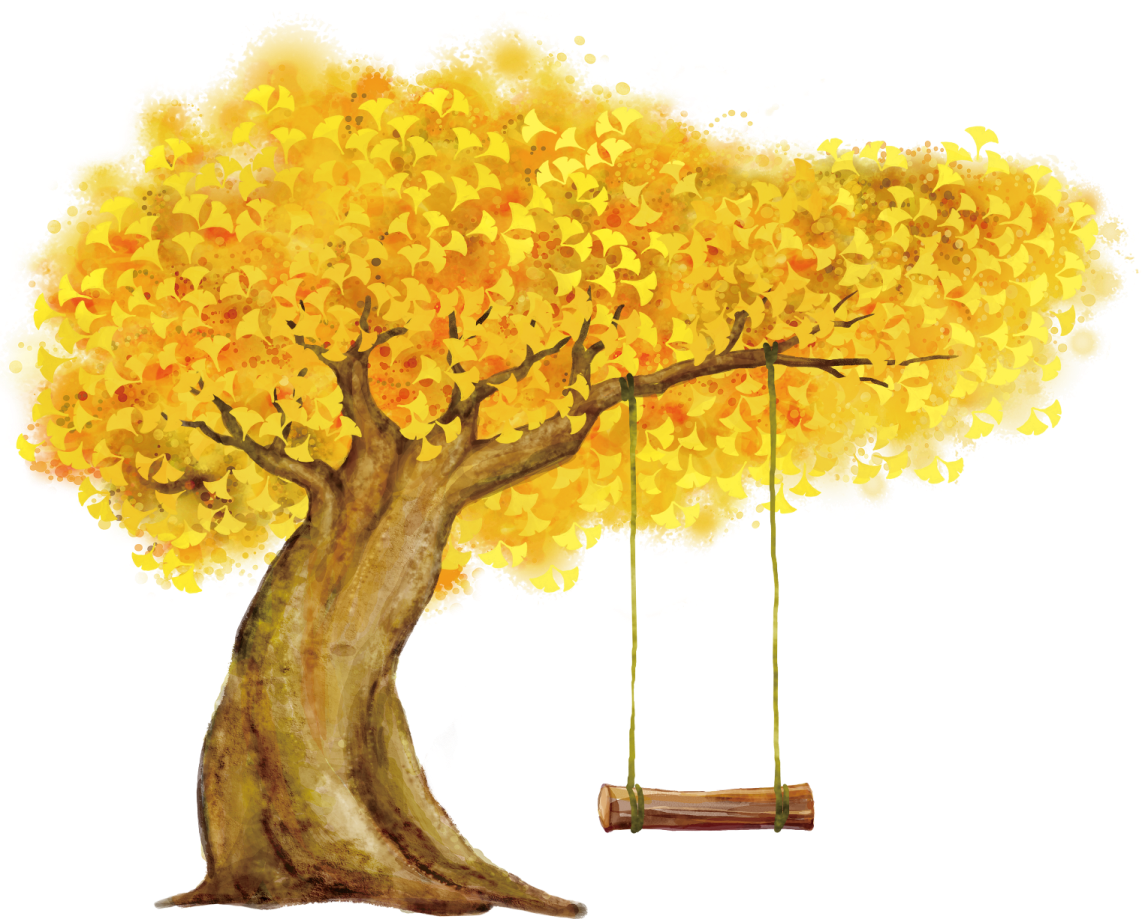 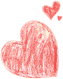 秉持着爱与炽热，我们薛小人定会脚踏知行大地，用更切实更睿智的方法引导学生成长！怀揣理想与信念，我们薛小人定会仰望梦想星空，追寻更有深度的教育未来！
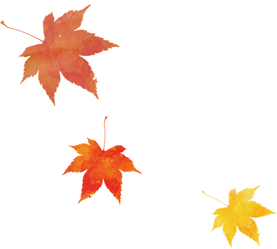 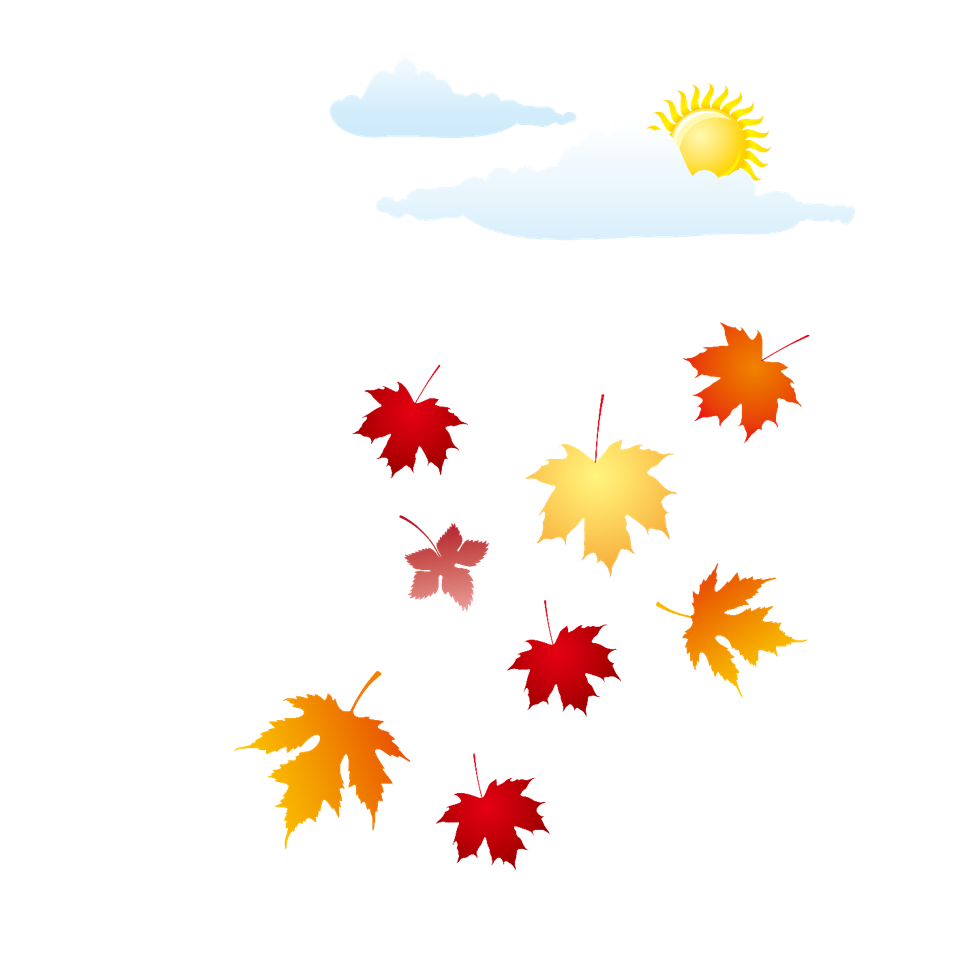 THE  END

                  谢谢